Sensitivity of a Simulated Squall Line to Horizontal Resolution andParameterization of Microphysics
GEORGE H. BRYAN AND HUGH MORRISON
National Center for Atmospheric Research,* Boulder, Colorado
(Manuscript received 25 February 2011, in final form 15 June 2011)
MONTHLY WEATHER REVIEW
Introduction
The Second Verification of the Origins of Rotation in Tornadoes Experiment (VORTEX2). [Squall line in Oklahoma on 15 May 2009]
 











The primary focus is on the sensitivity of the structure and intensity of the squall line.
Horizontal Resolution
4 km, 1 km and 0.25 km
The primary focus is on the sensitivity of the structure and intensity of the squall line to horizontal grid spacing between 4 and 0.25 km, as well as two key aspects of a three-class bulk microphysics parameterization: 1) one moment versus two moment and 2) inclusion of either graupel or hail as the dense precipitating ice species.
One moment
Two moment
vs.
Microphysics Parameterization
Graupel
vs.
Hail
Outline
Methodology
Sensitivity to horizontal resolution
Sensitivity to microphysics
       Raindrop size distribution ( 2M vs. 1M )
       Hail versus graupel ( HAIL vs. GRAL )
Comparison to VORTEX2 analyses
Summary
Methodology
Model setup
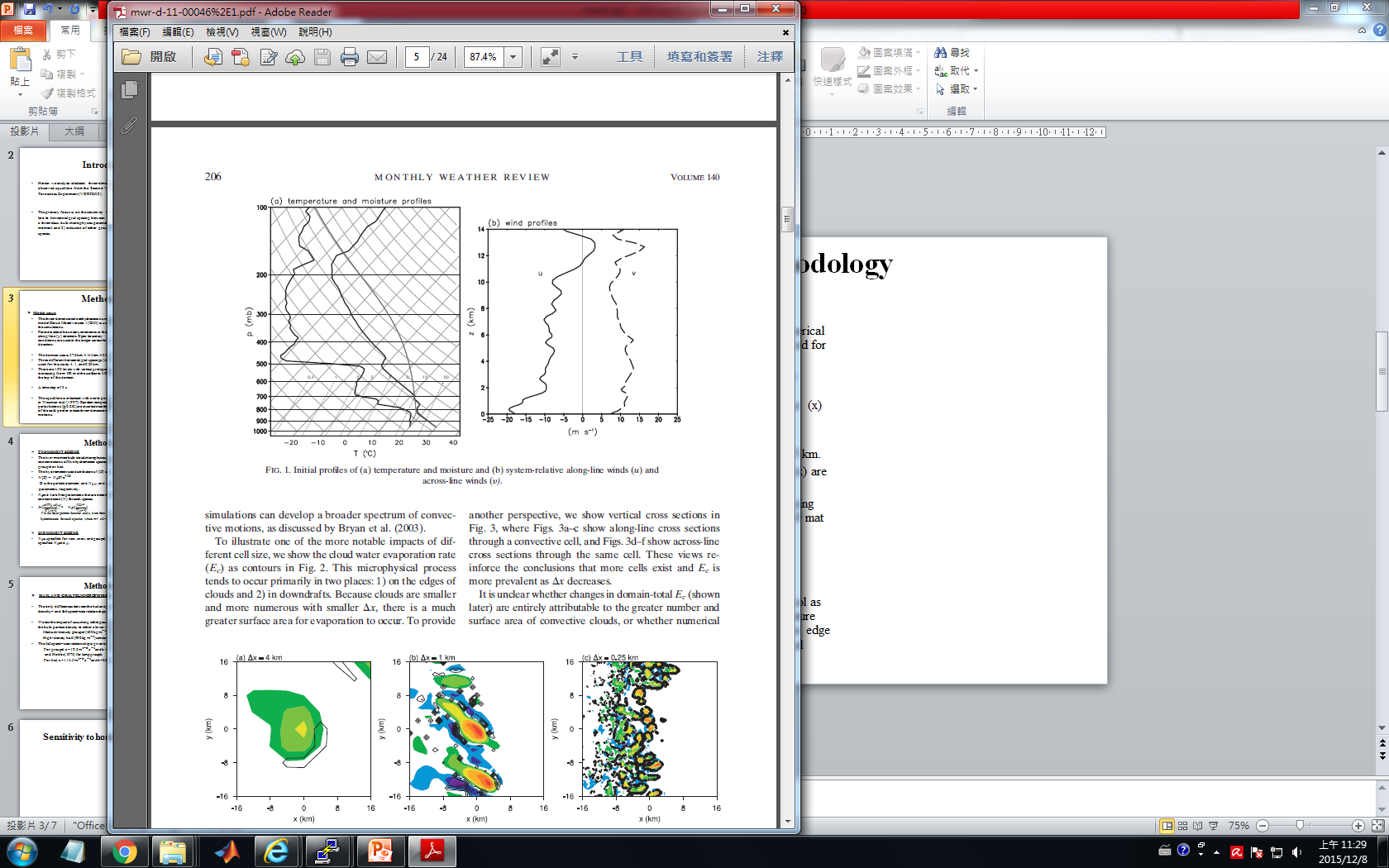 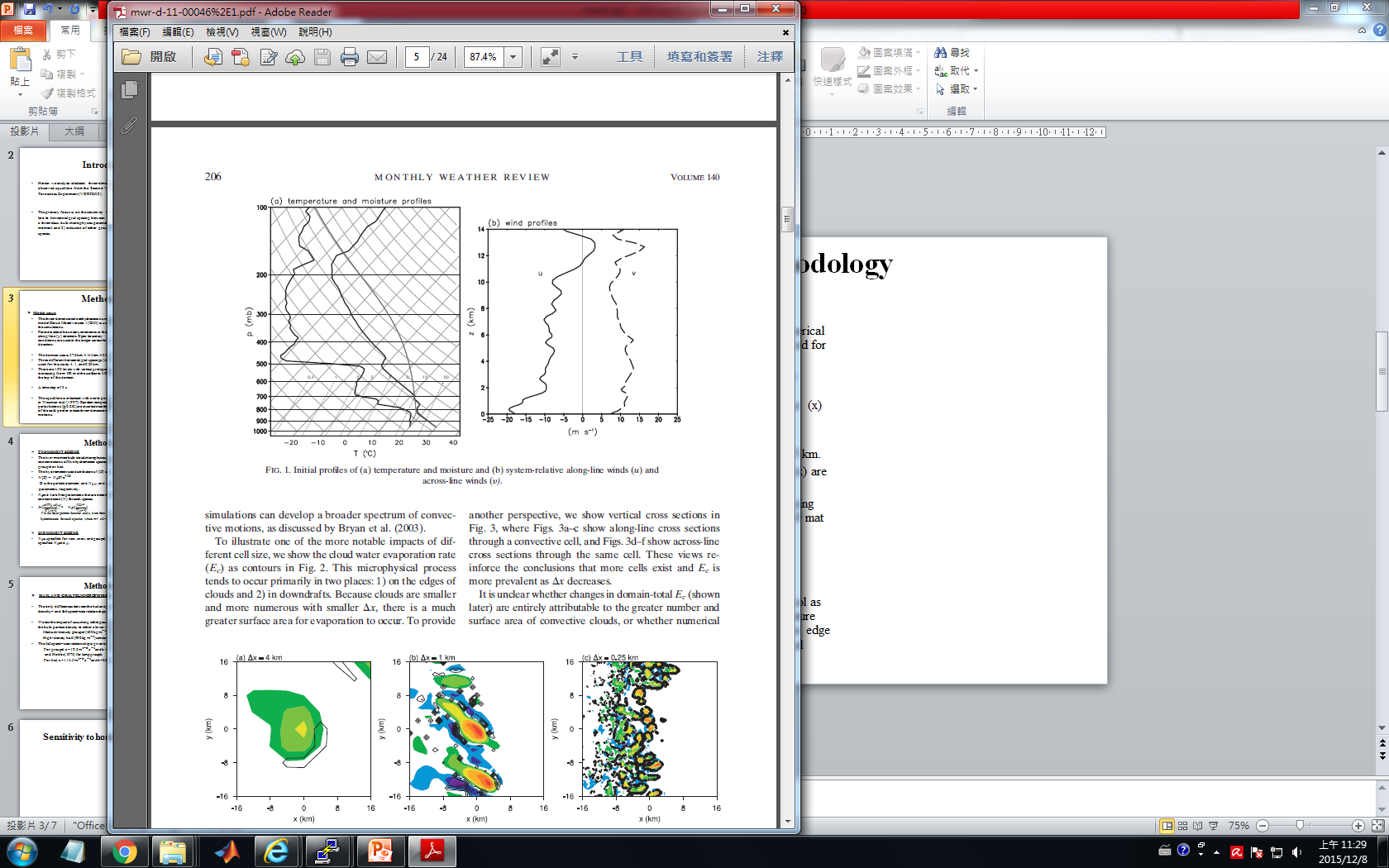 Methodology
TWO-MOMENT SCHEME .vs.  ONE-MOMENT SCHEME
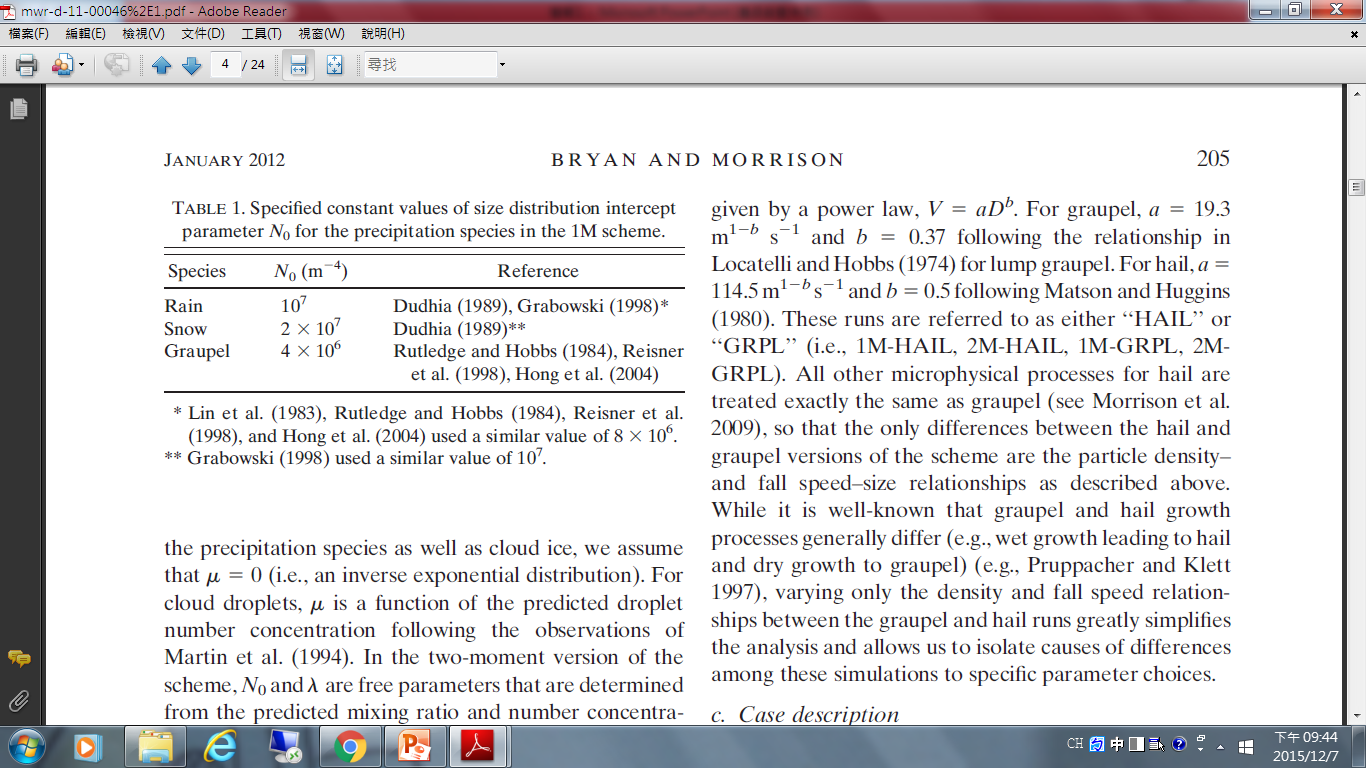 [Speaker Notes: 水相粒子的粒徑分佈大致上是參照下列的嘎嗎function所設定]
Methodology
Outline
Methodology
Sensitivity to horizontal resolution
Sensitivity to microphysics
       Raindrop size distribution ( 2M vs. 1M )
       Hail versus graupel ( HAIL vs. GRAL )
Comparison to VORTEX2 analyses
Summary
Sensitivity to horizontal resolution
a. Individual convective cells
Horizontal cross at z=5 km and t=6 h for 2M-HAIL
Sensitivity to horizontal resolution
a. Individual convective cells
Vertical cross sections at t=6 h for 2M-HAIL
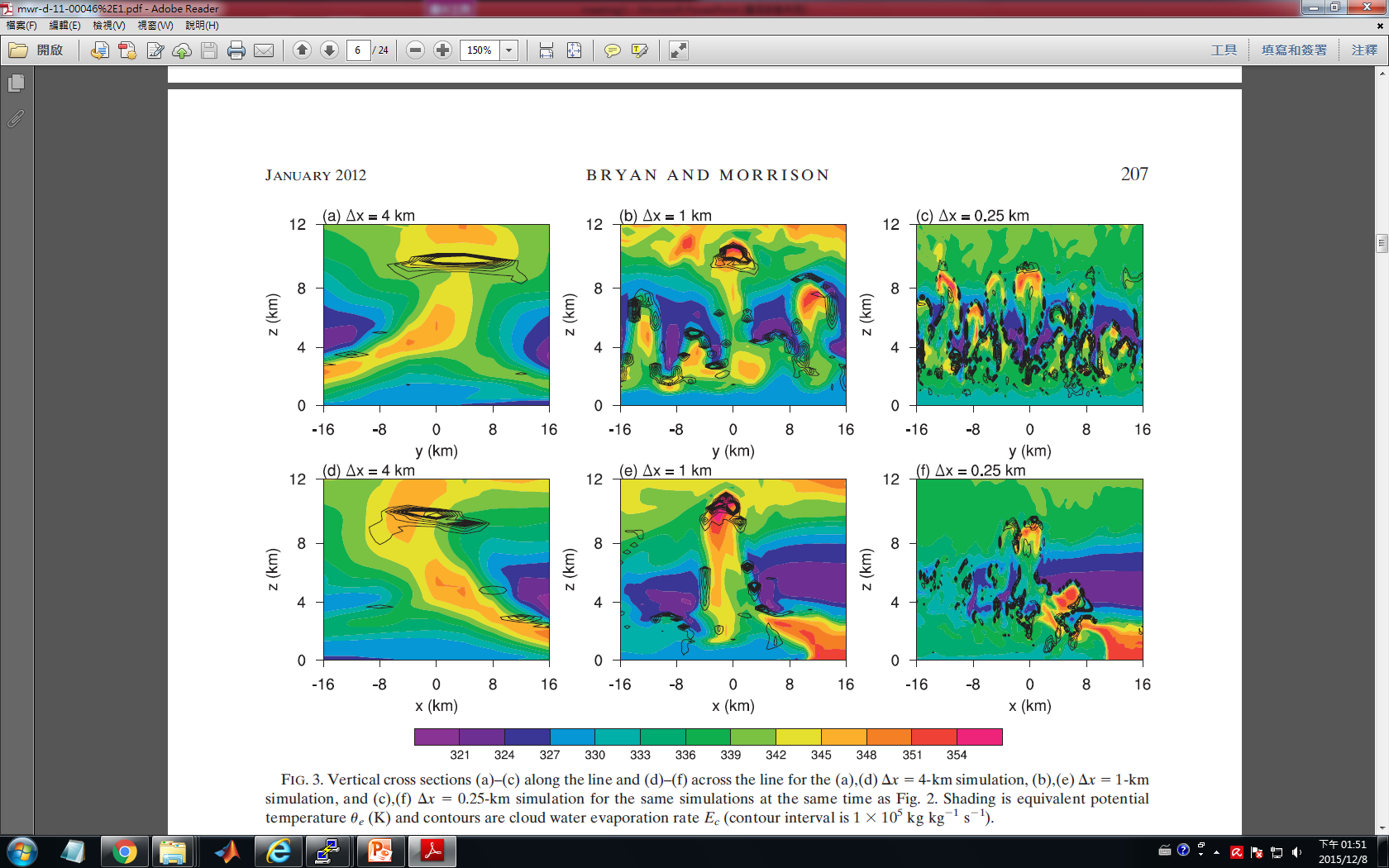 Along-line
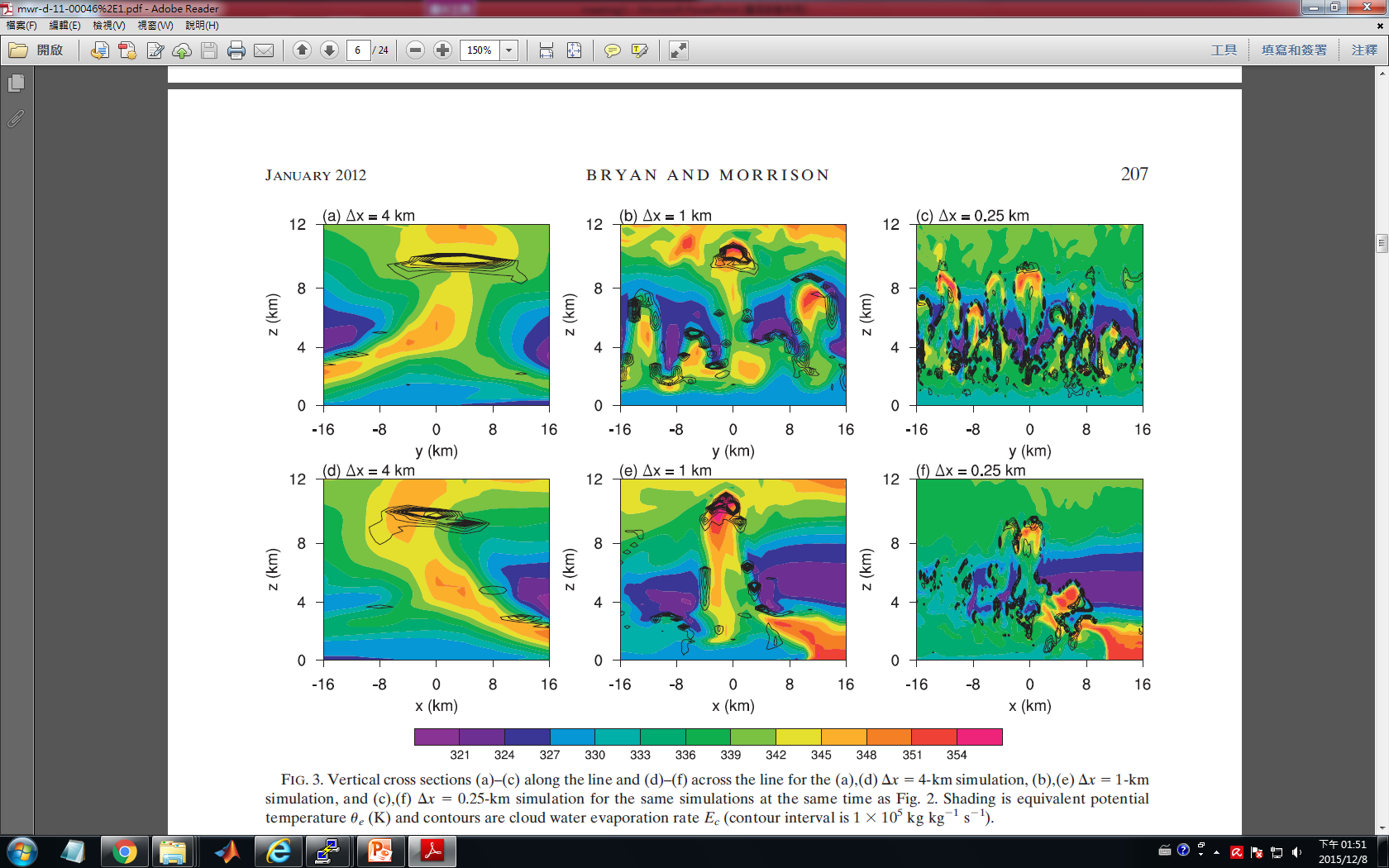 Across-line
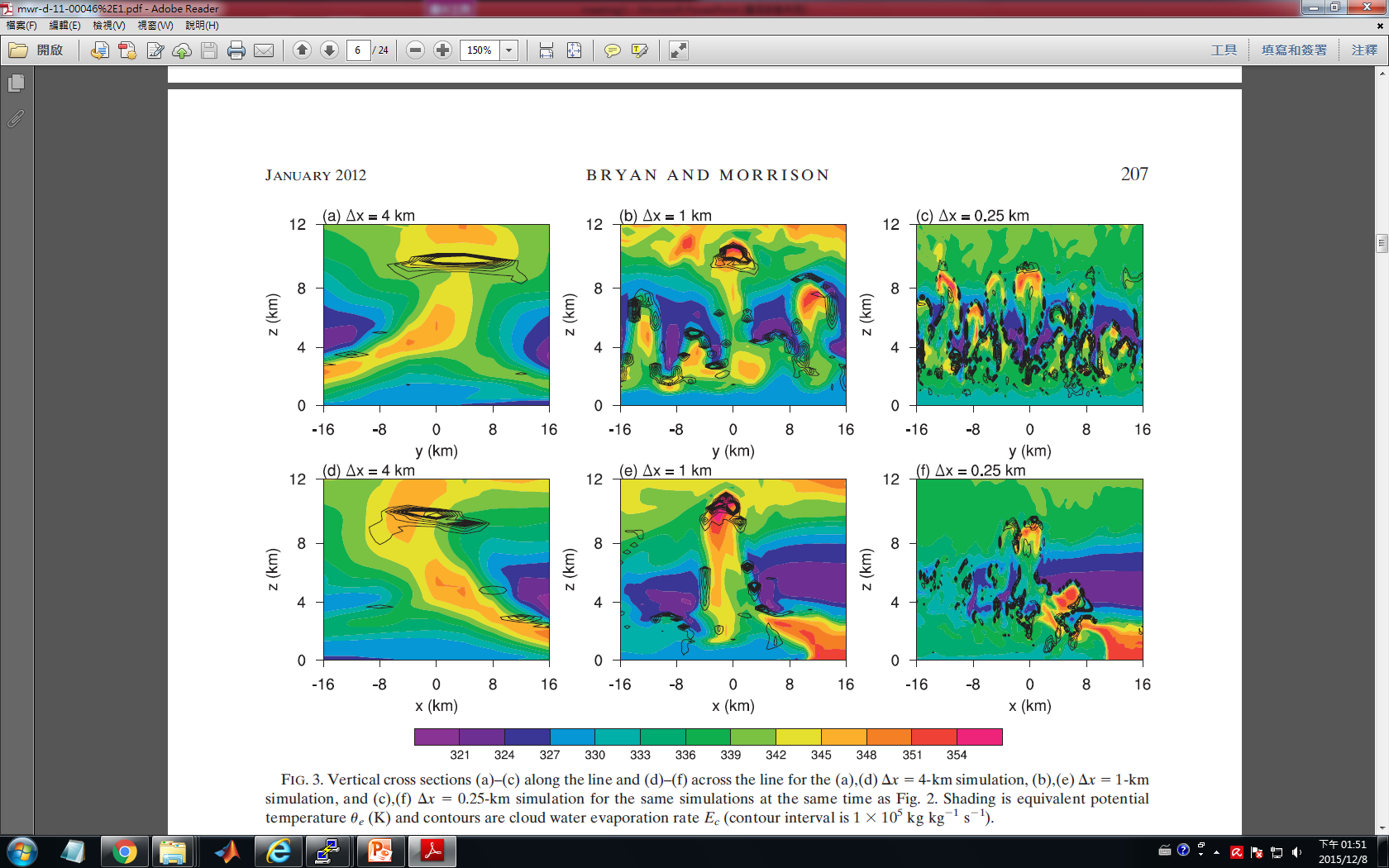 Sensitivity to horizontal resolution
b. Microphysical processes
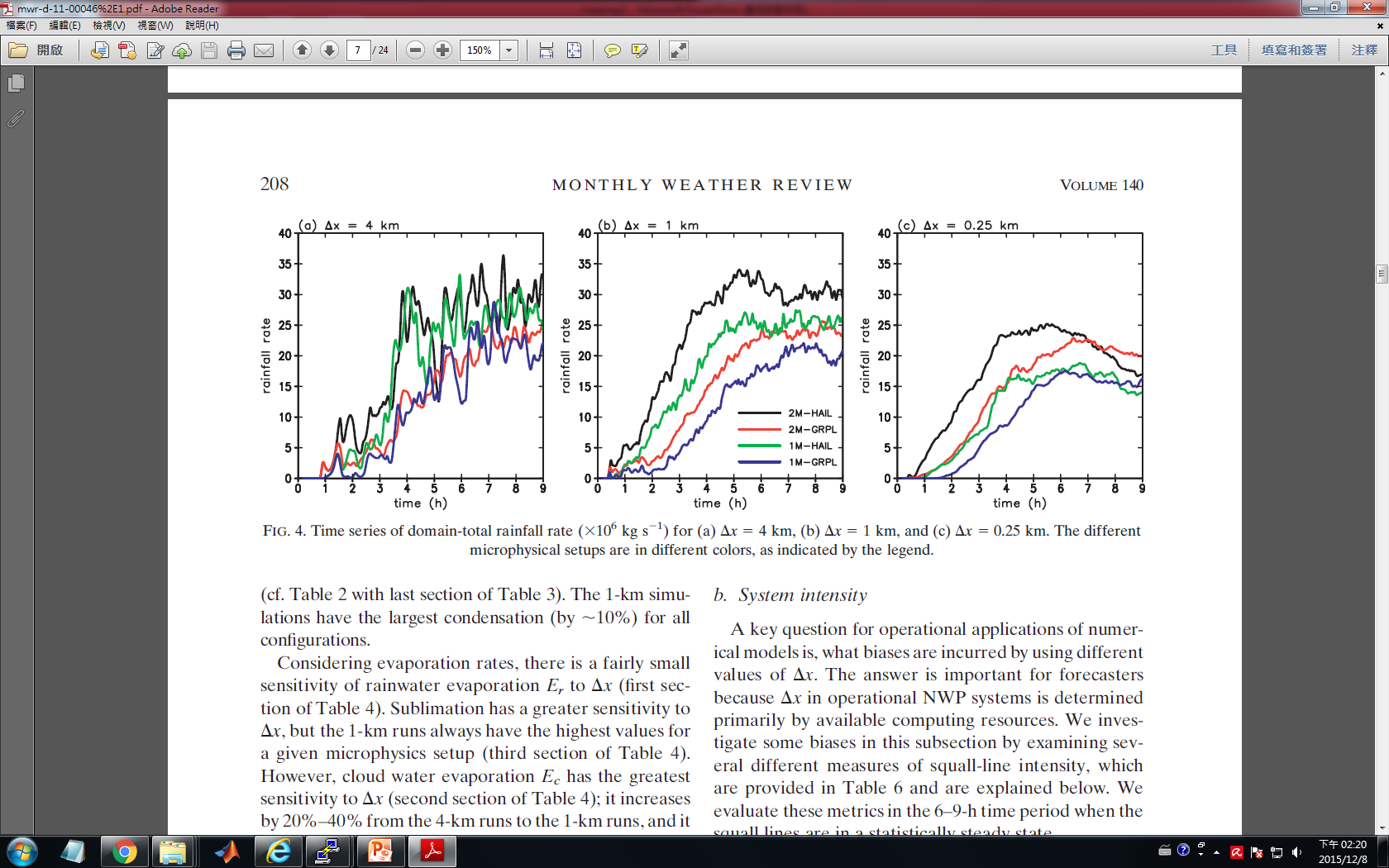 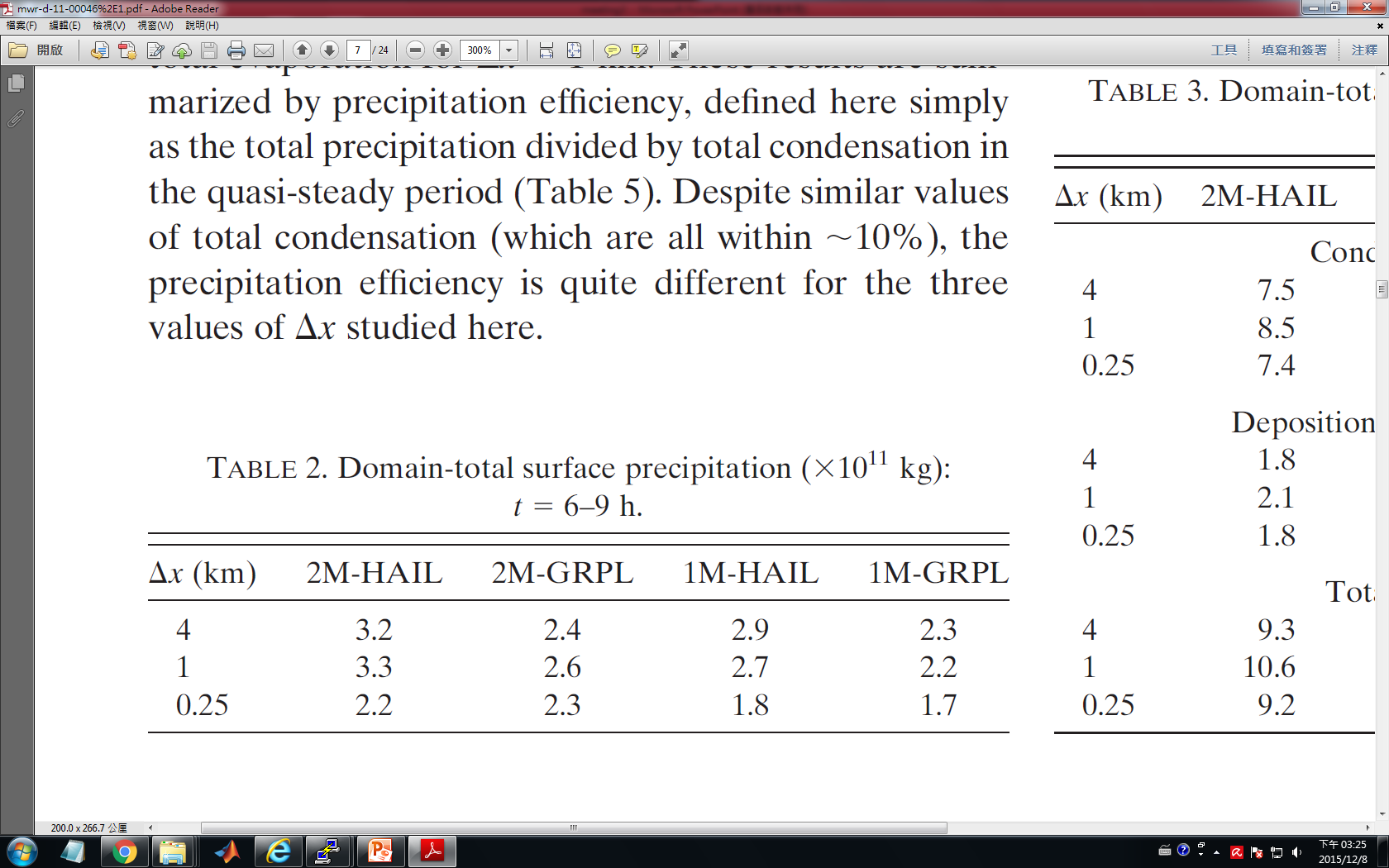 Sensitivity to horizontal resolution
b. Microphysical processes
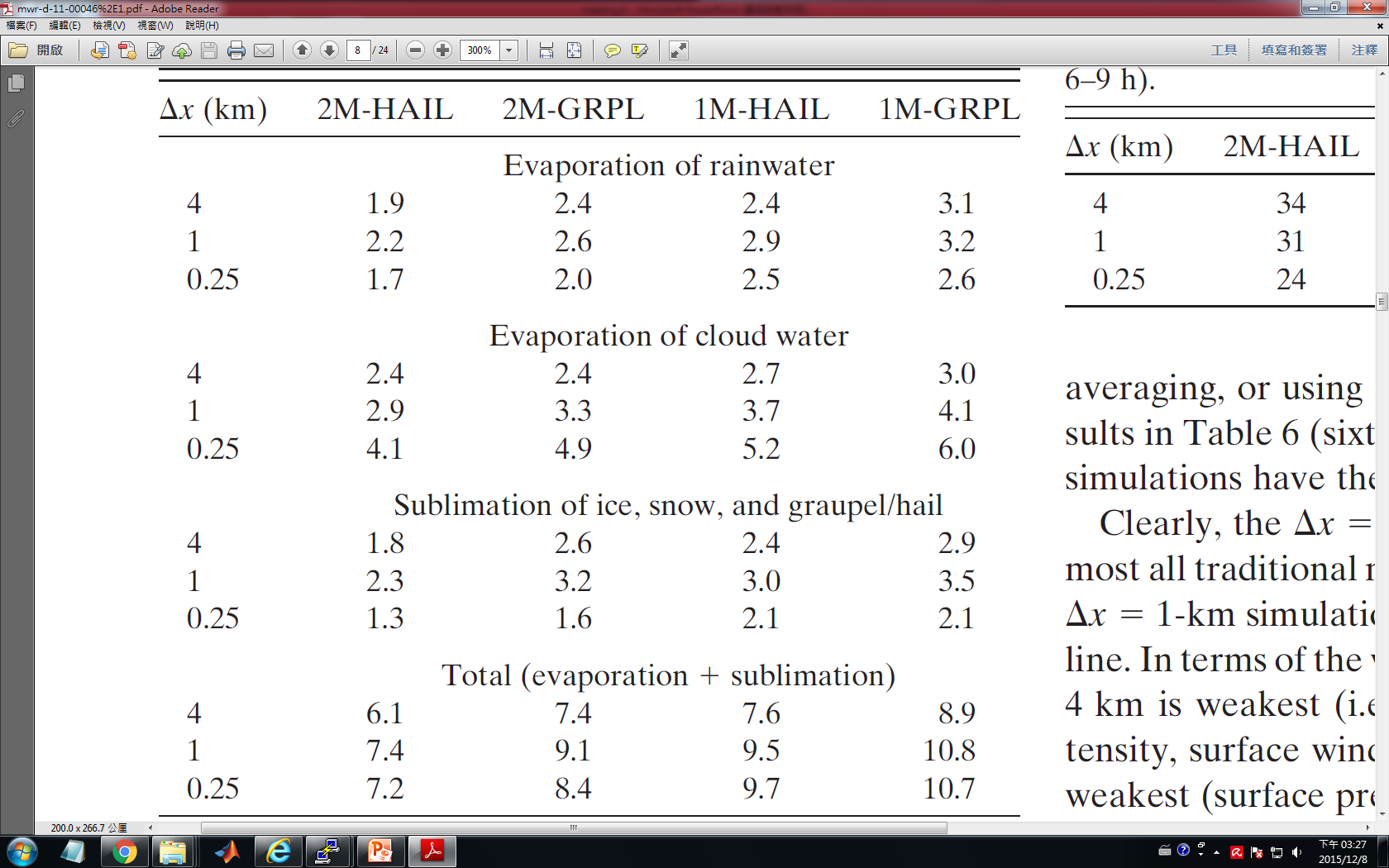 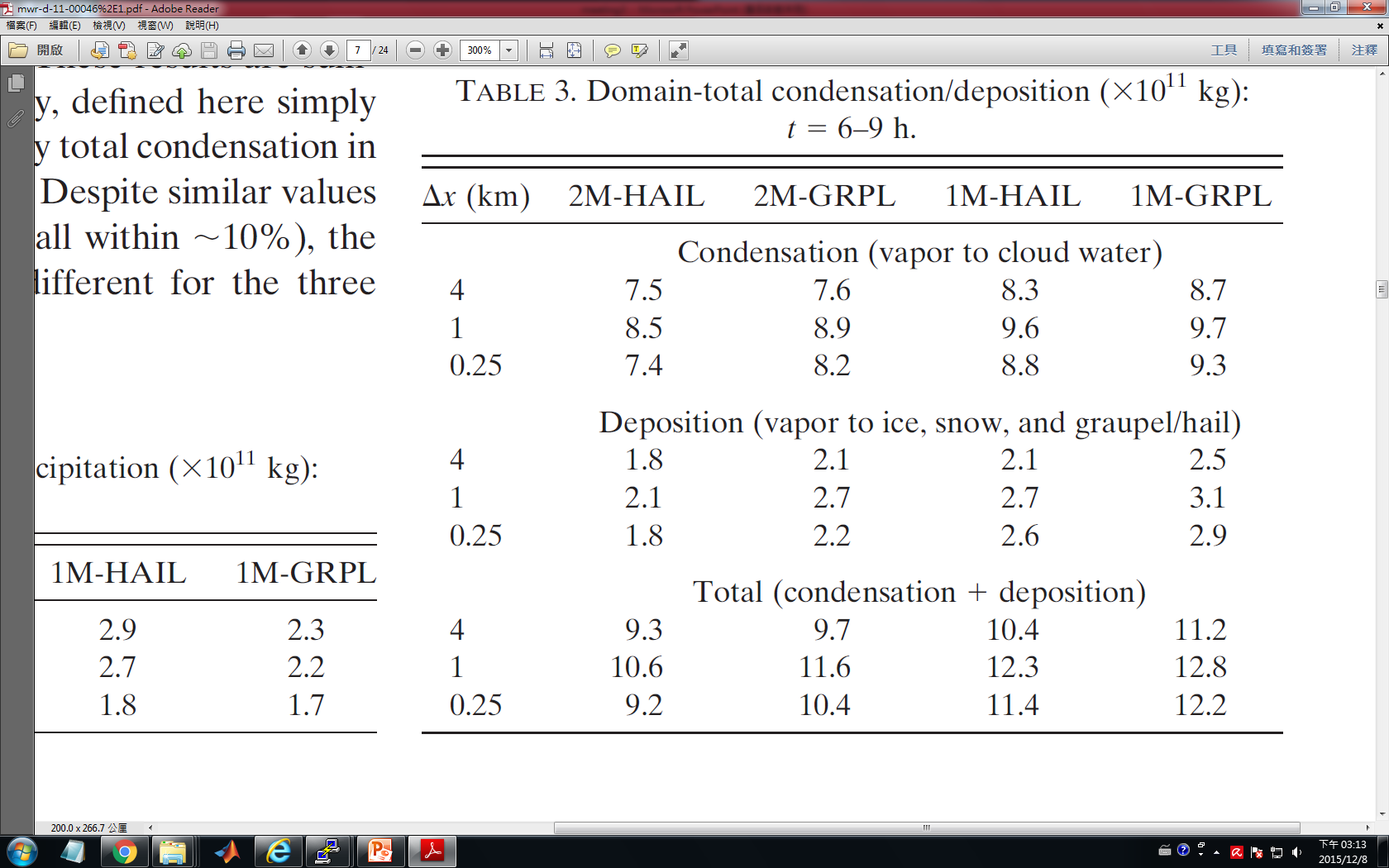 Precipitation efficiency (%)
        : t = 6–9 h.
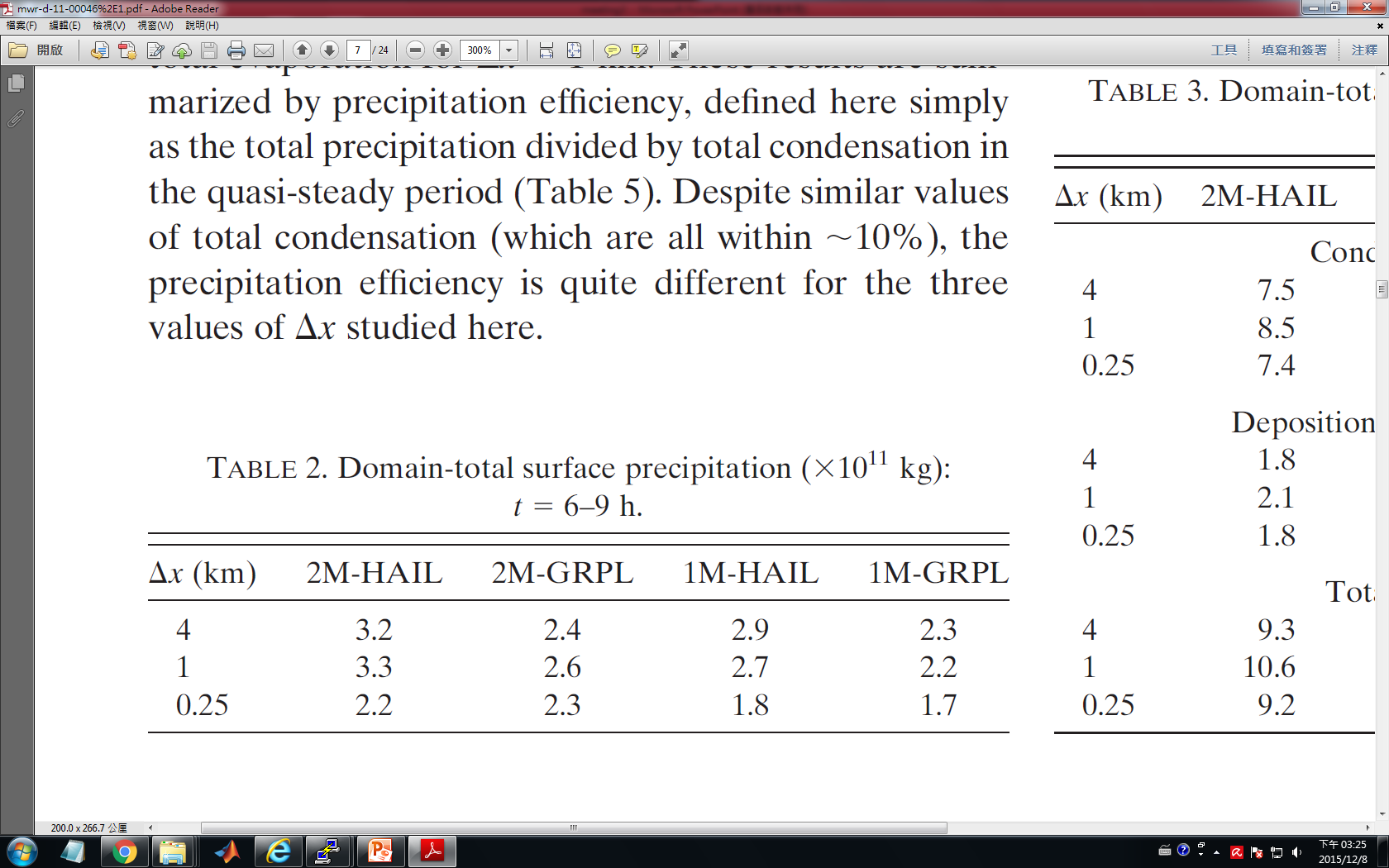 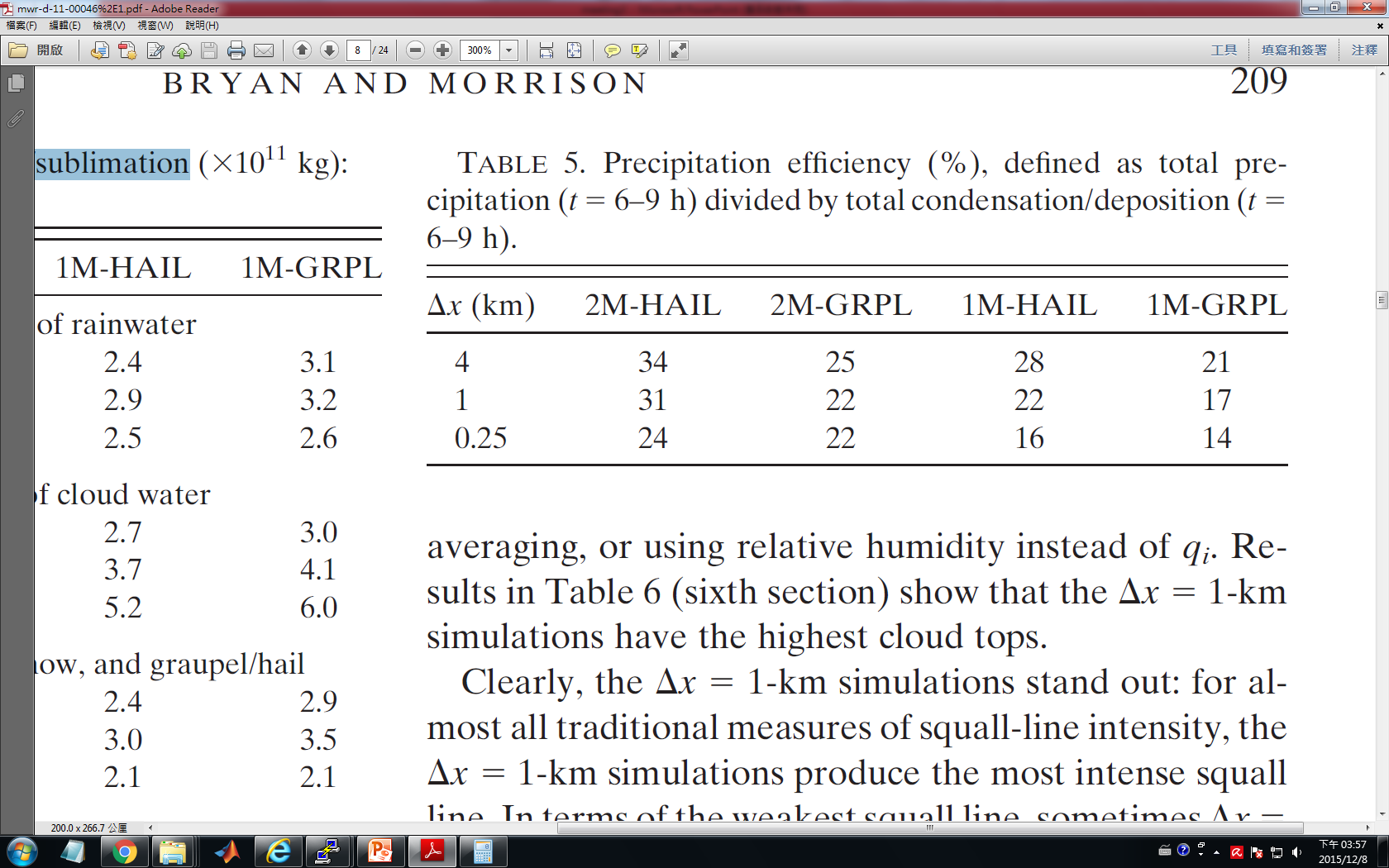 Sensitivity to horizontal resolution
c. System intensity
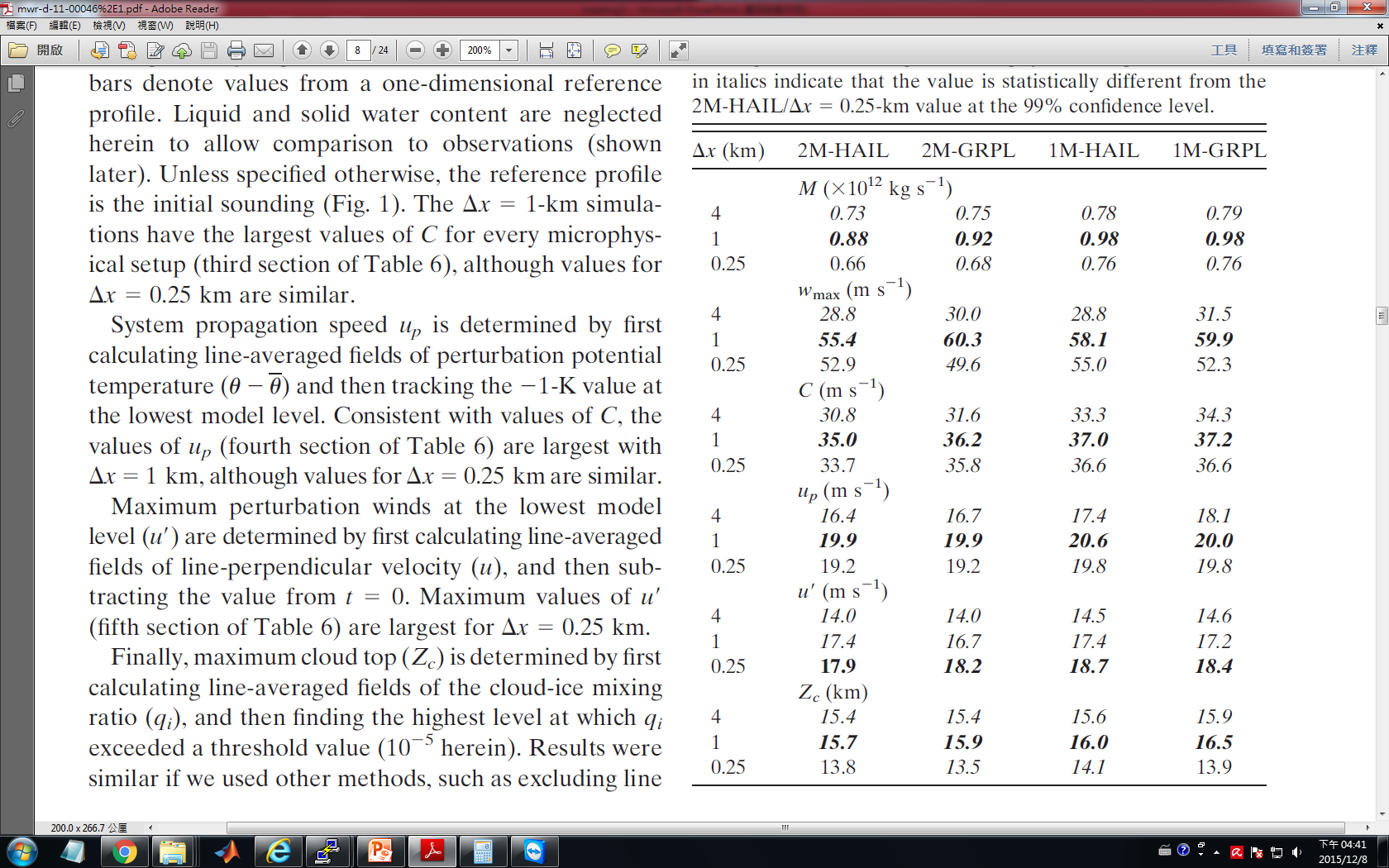 Total upward flux of dry air
All variables are averaged from t = 6–9 h. 
The bold numbers highlight the largest value for a given microphysical setup
The numbers in italics indicate that the value is statistically different from the 2M-HAIL/Dx = 0.25-km value at the 99% confidence level.
Maximum vertical velocity
Cold pool intensity
System propagation speed
Maximum line averaged
    perturbation wind speed
    (at the lowest model level)
Maximum cloud top
[Speaker Notes: All variables are averaged from t = 6–9 h. 
The bold numbers highlight the largest value for a given microphysical setup
The numbers in italics indicate that the value is statistically different from the
2M-HAIL/Dx 5 0.25-km value at the 99% confidence level]
Sensitivity to horizontal resolution
Horizontal cross at z=5 km and t=6 h for 2M-HAIL
Sensitivity to horizontal resolution
Line-averaged vertical cross sections at t =9 h for 2M-HAIL
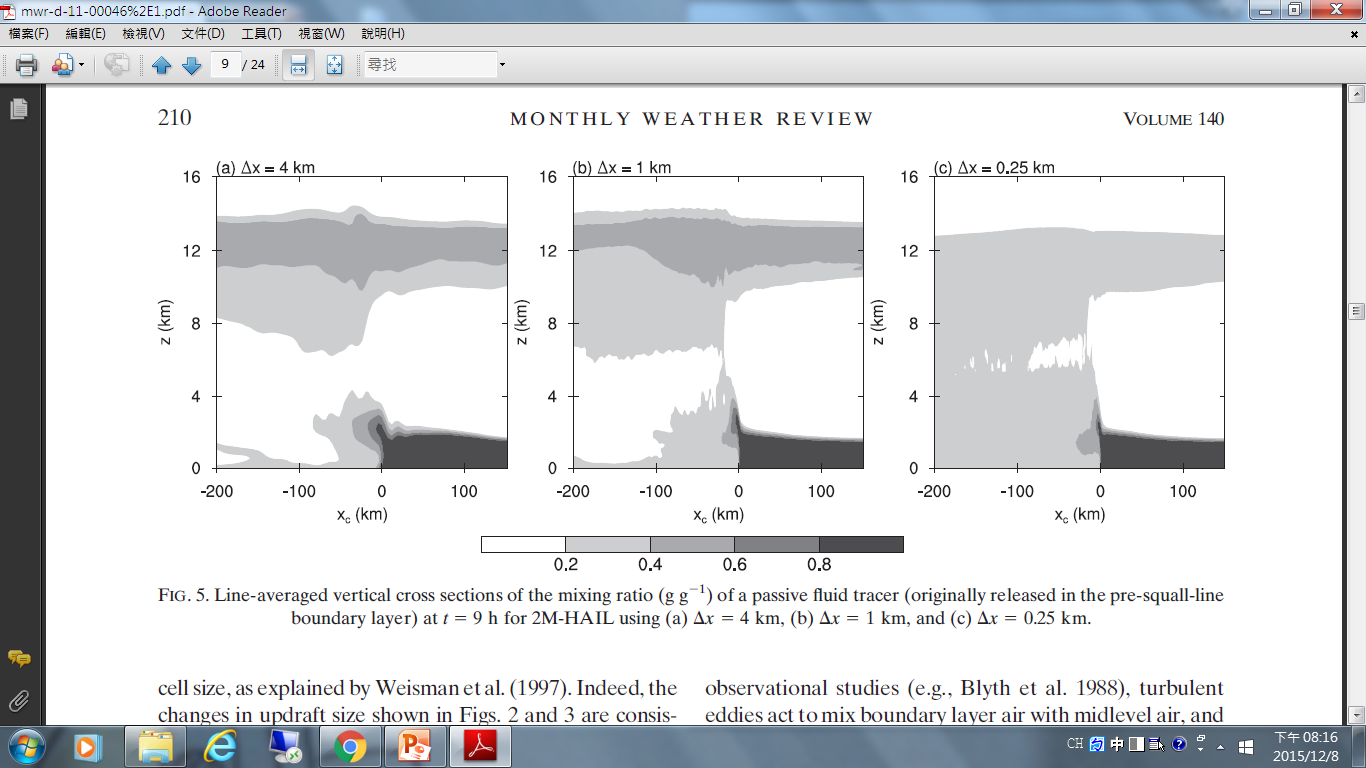 Outline
Methodology
Sensitivity to horizontal resolution
Sensitivity to microphysics
       Raindrop size distribution ( 2M vs. 1M )
       Hail versus graupel ( HAIL vs. GRAL )
Comparison to VORTEX2 analyses
Summary
Sensitivity to microphysics
All microphysical sensitivity simulations
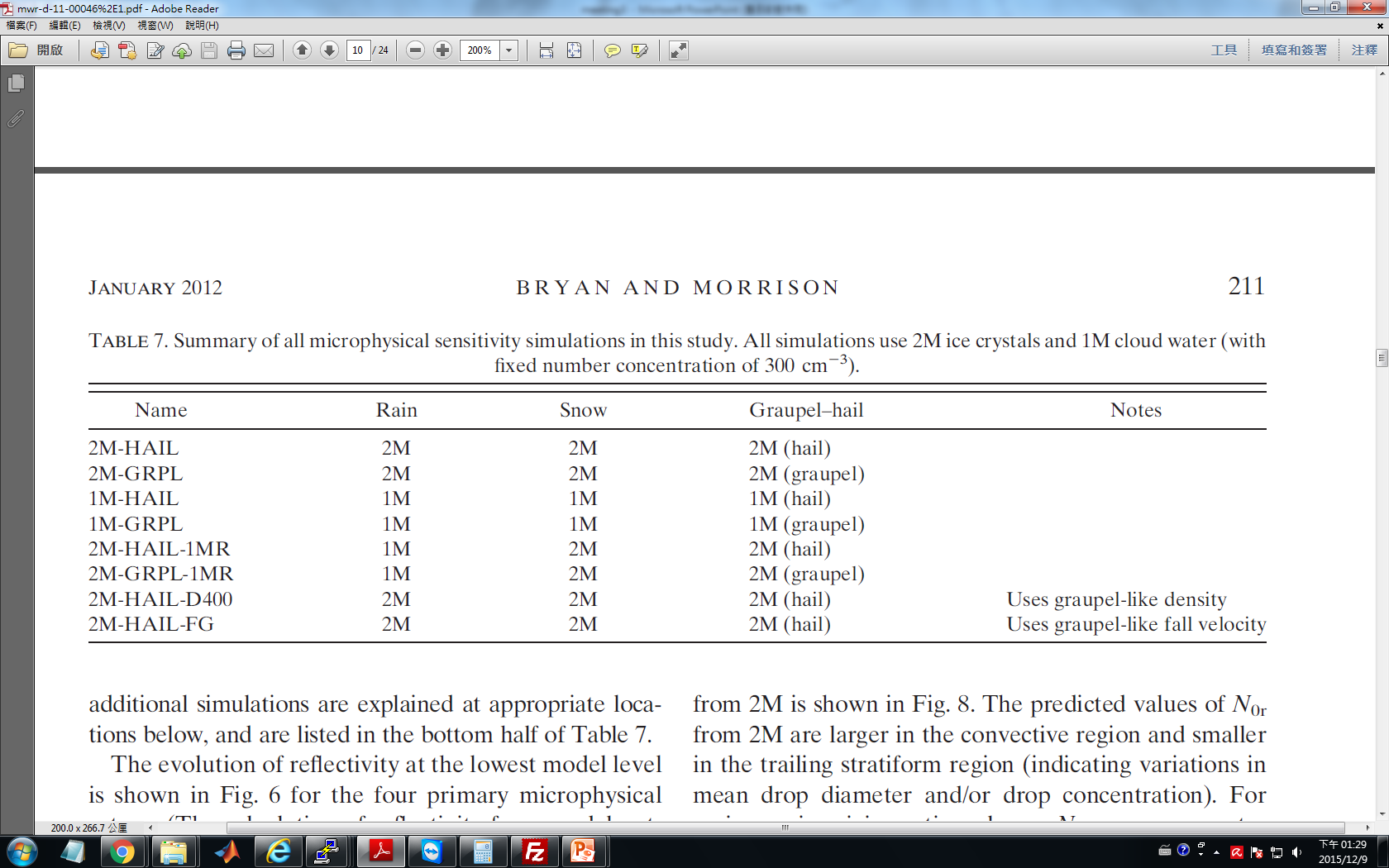 a) Raindrop size distribution (2M vs 1M)
b) Hail or graupel (HAIL vs GRAL)
2M
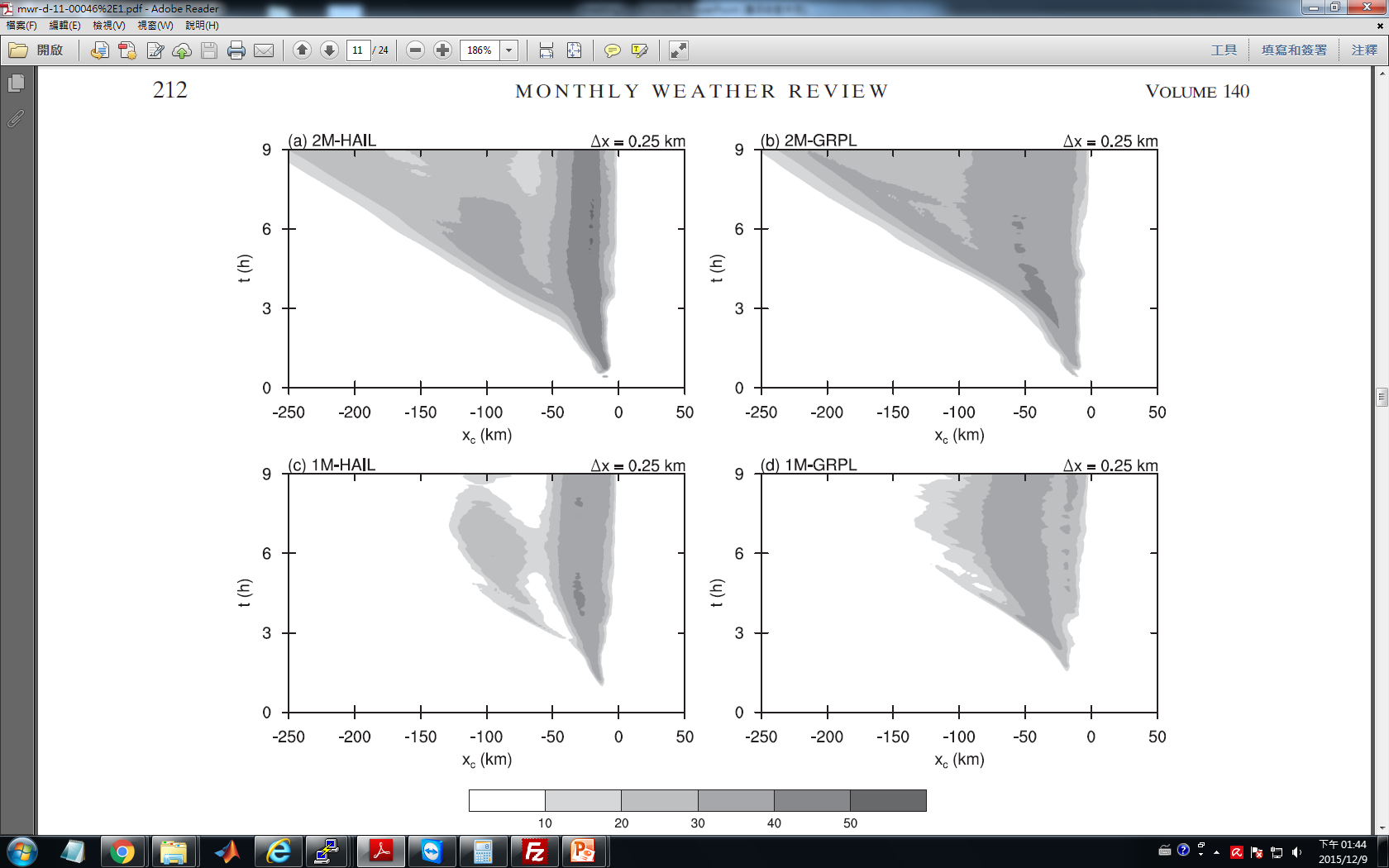 1M
Sensitivity to microphysics
a. Raindrop size distribution (2M vs. 1M)
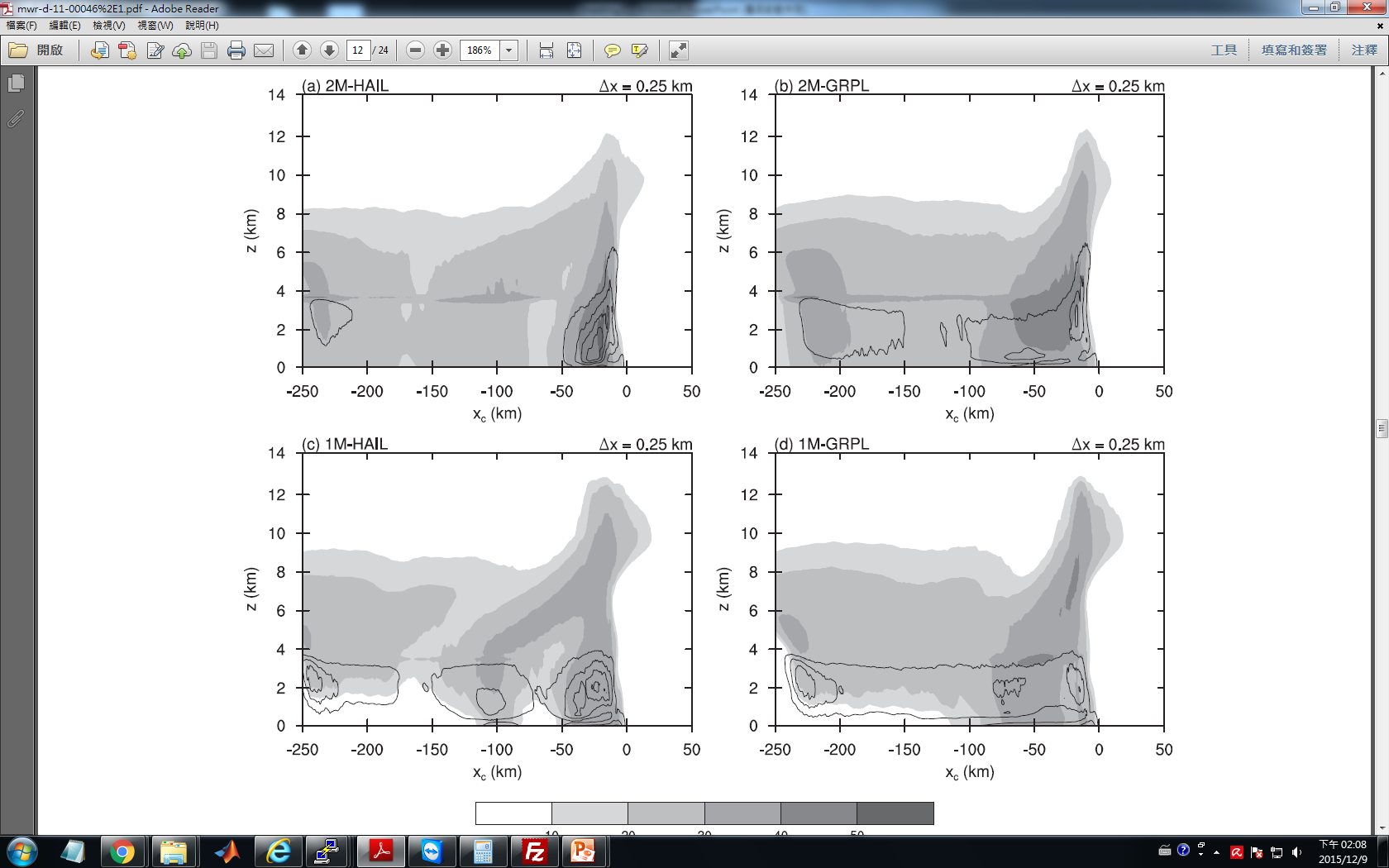 2M
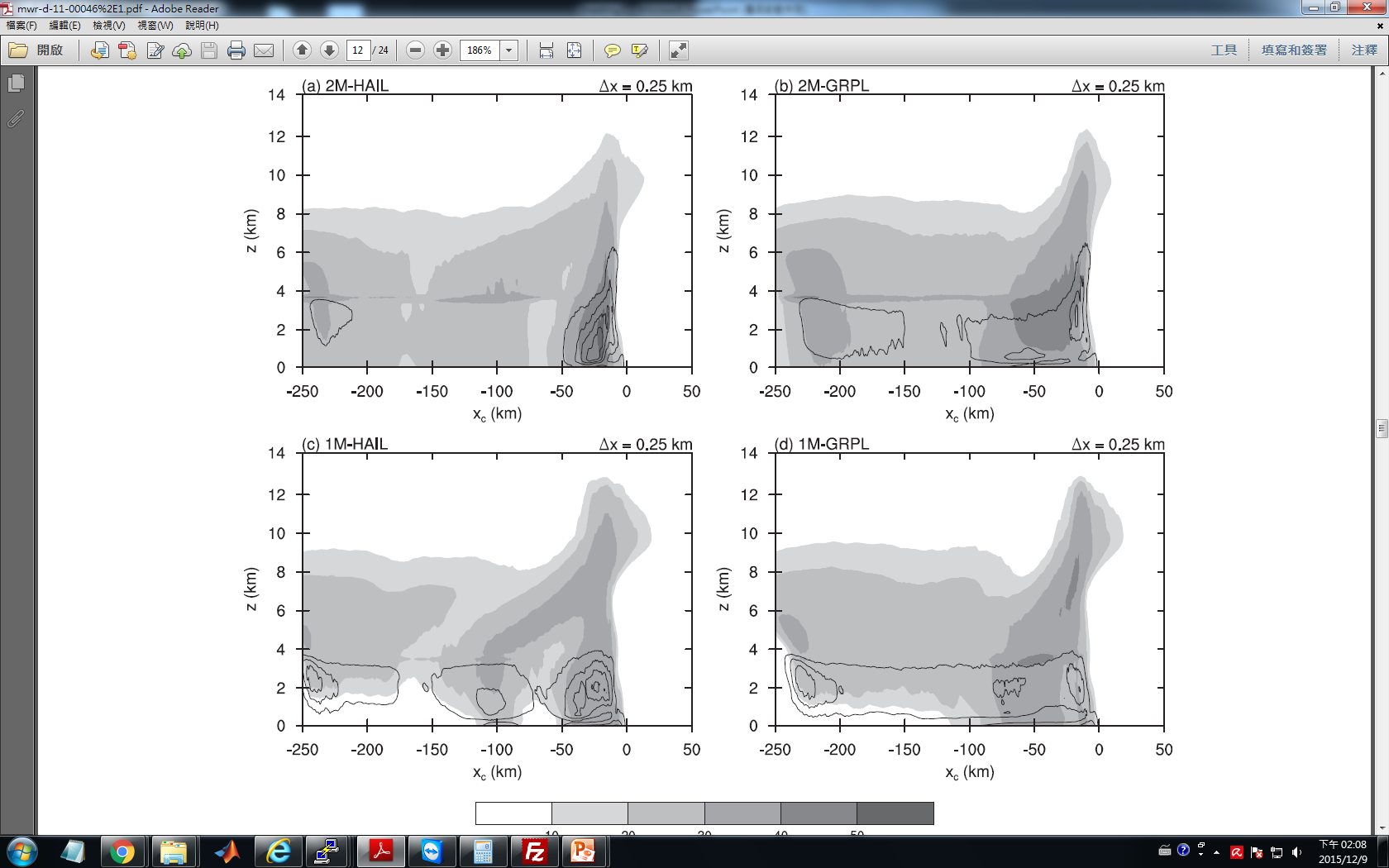 1M
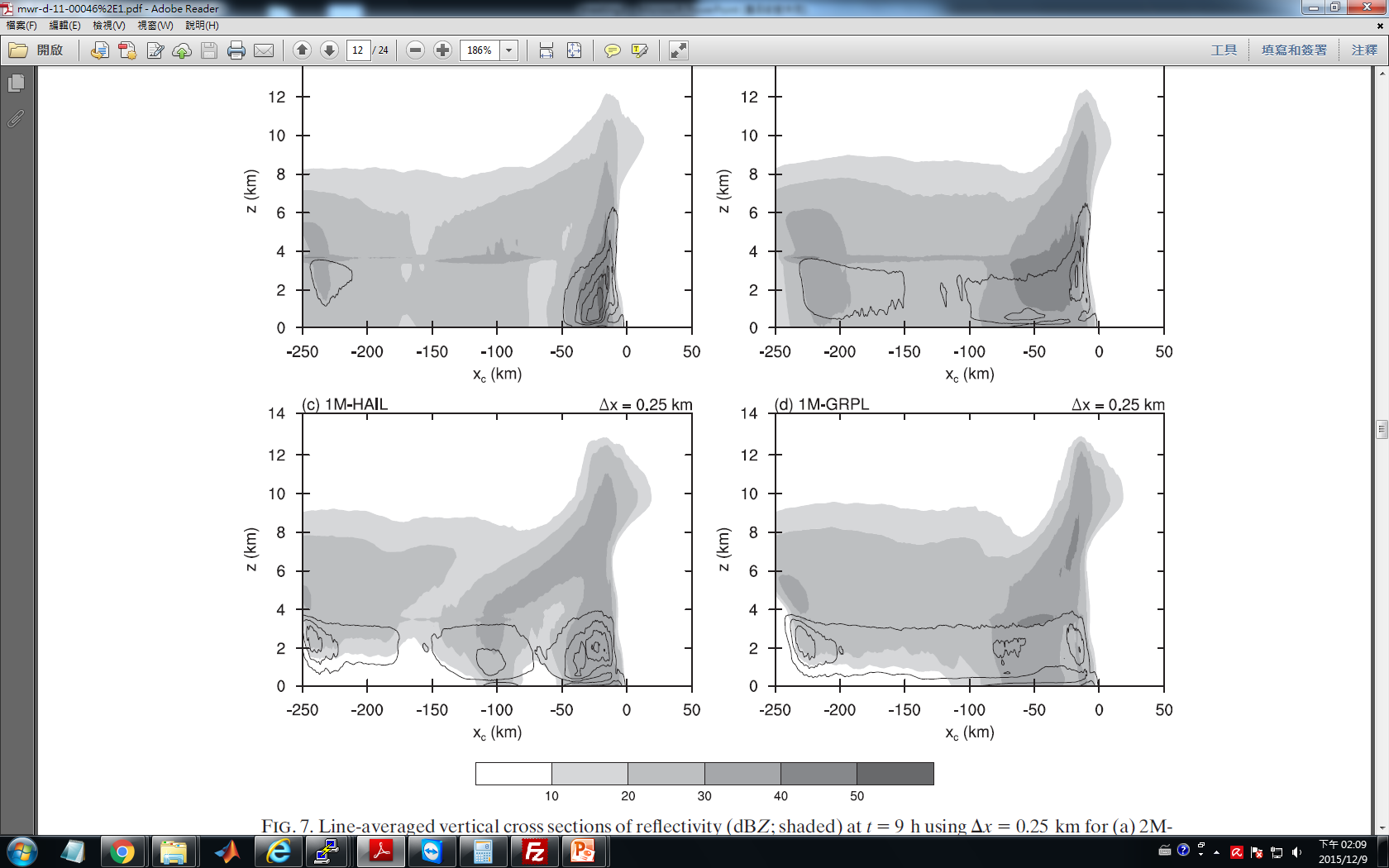 Sensitivity to microphysics
a. Raindrop size distribution (2M vs. 1M)
2M-GRPL
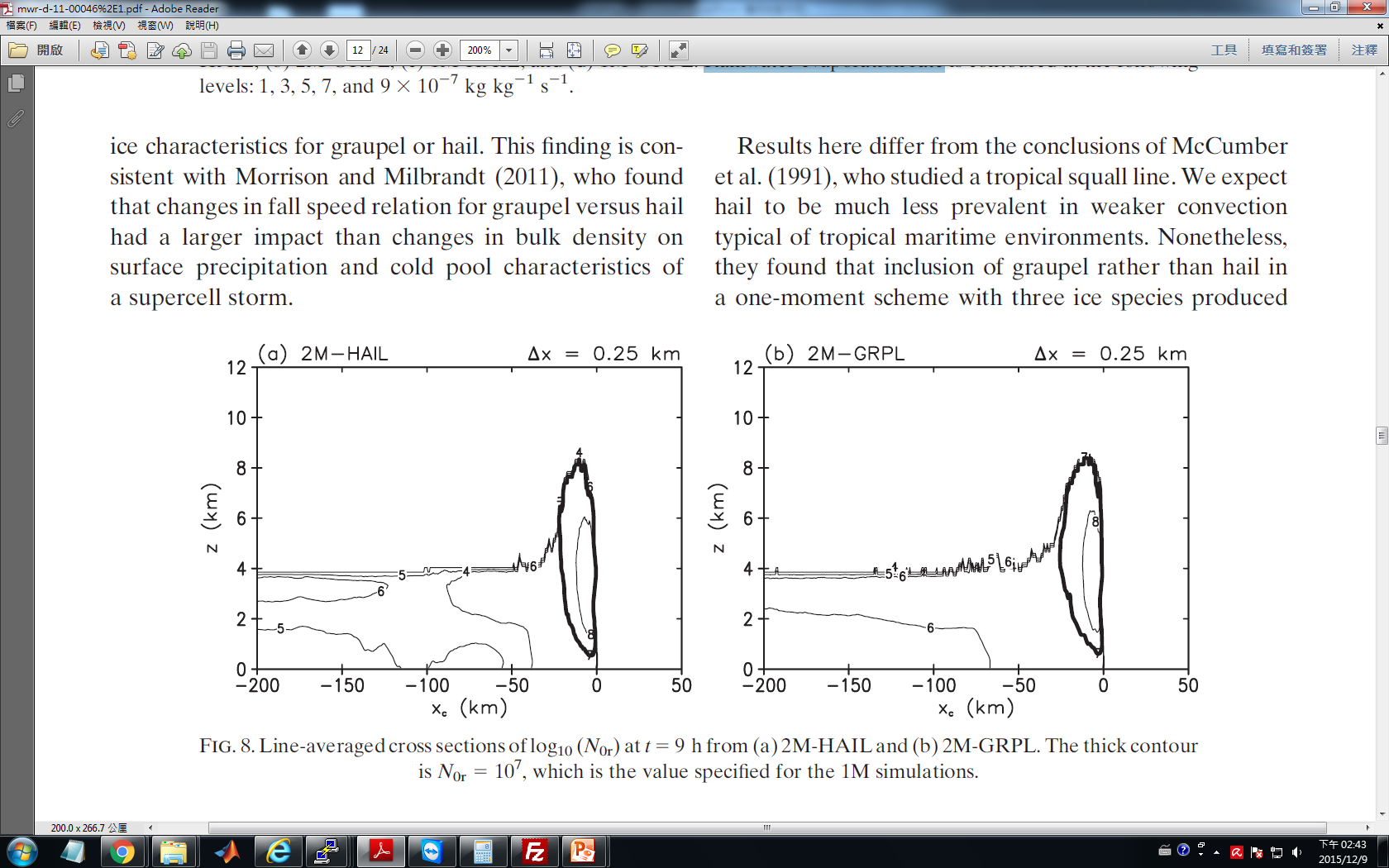 2M-HAIL
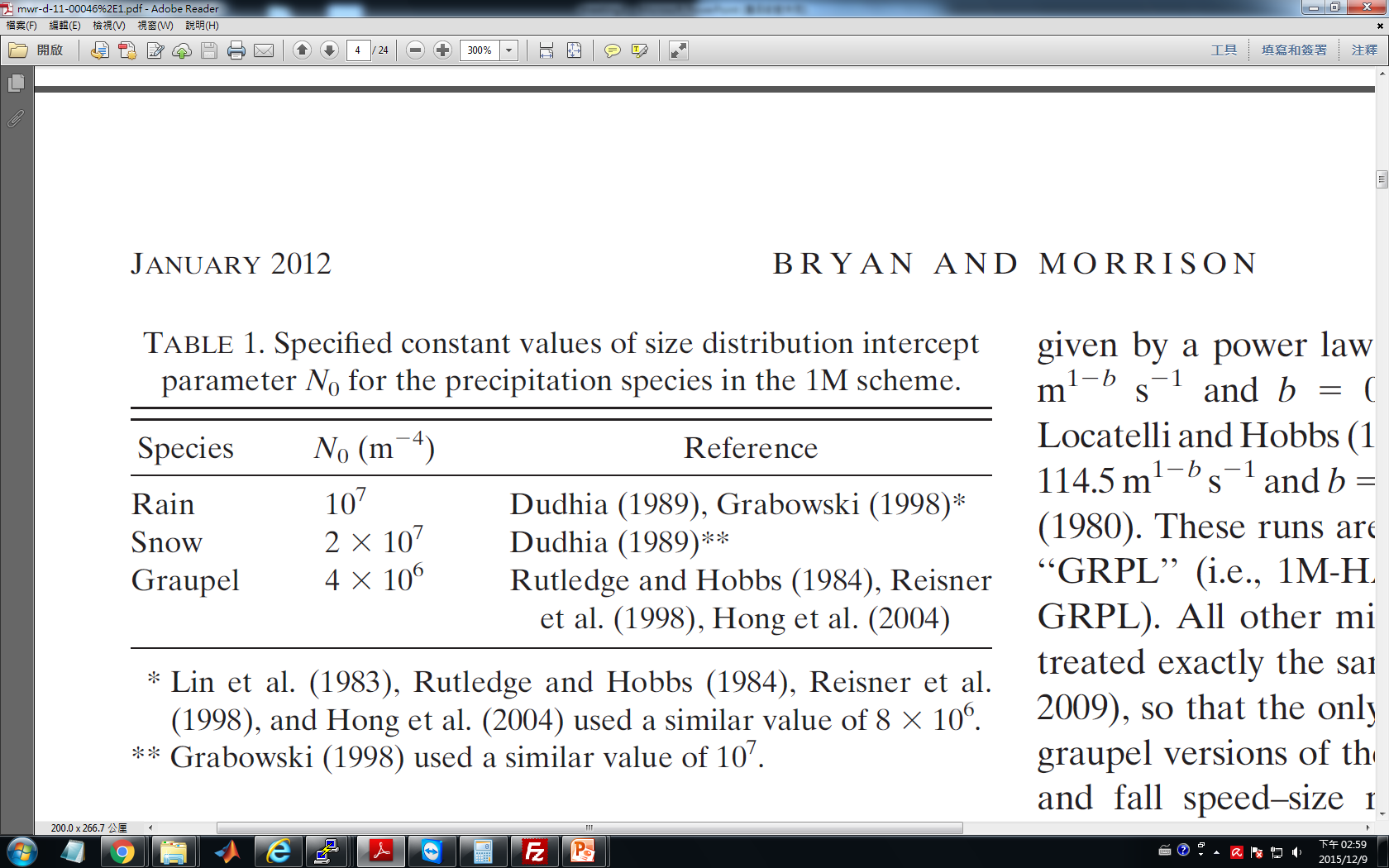 Sensitivity to microphysics
a. Raindrop size distribution (2M vs. 1M)
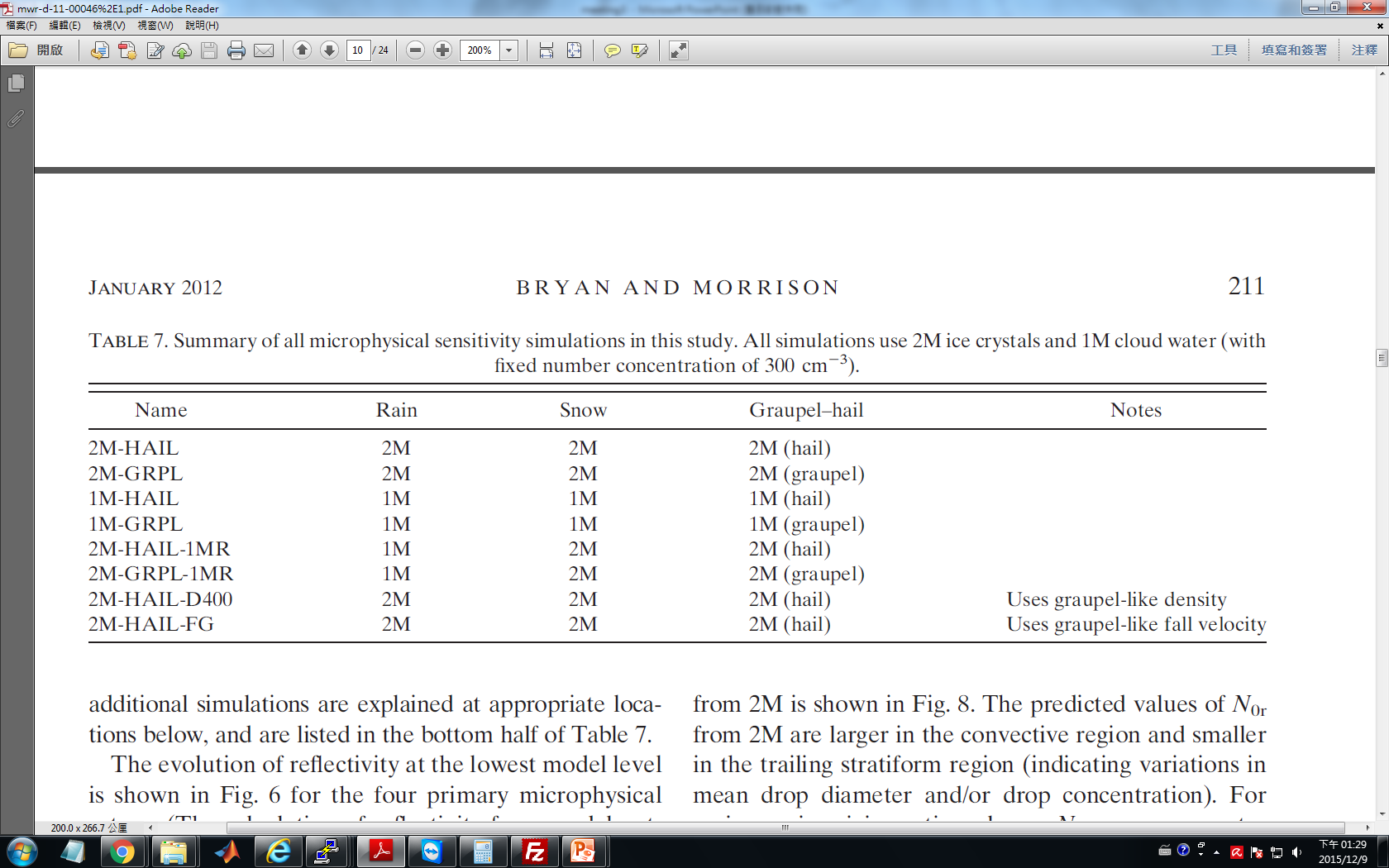 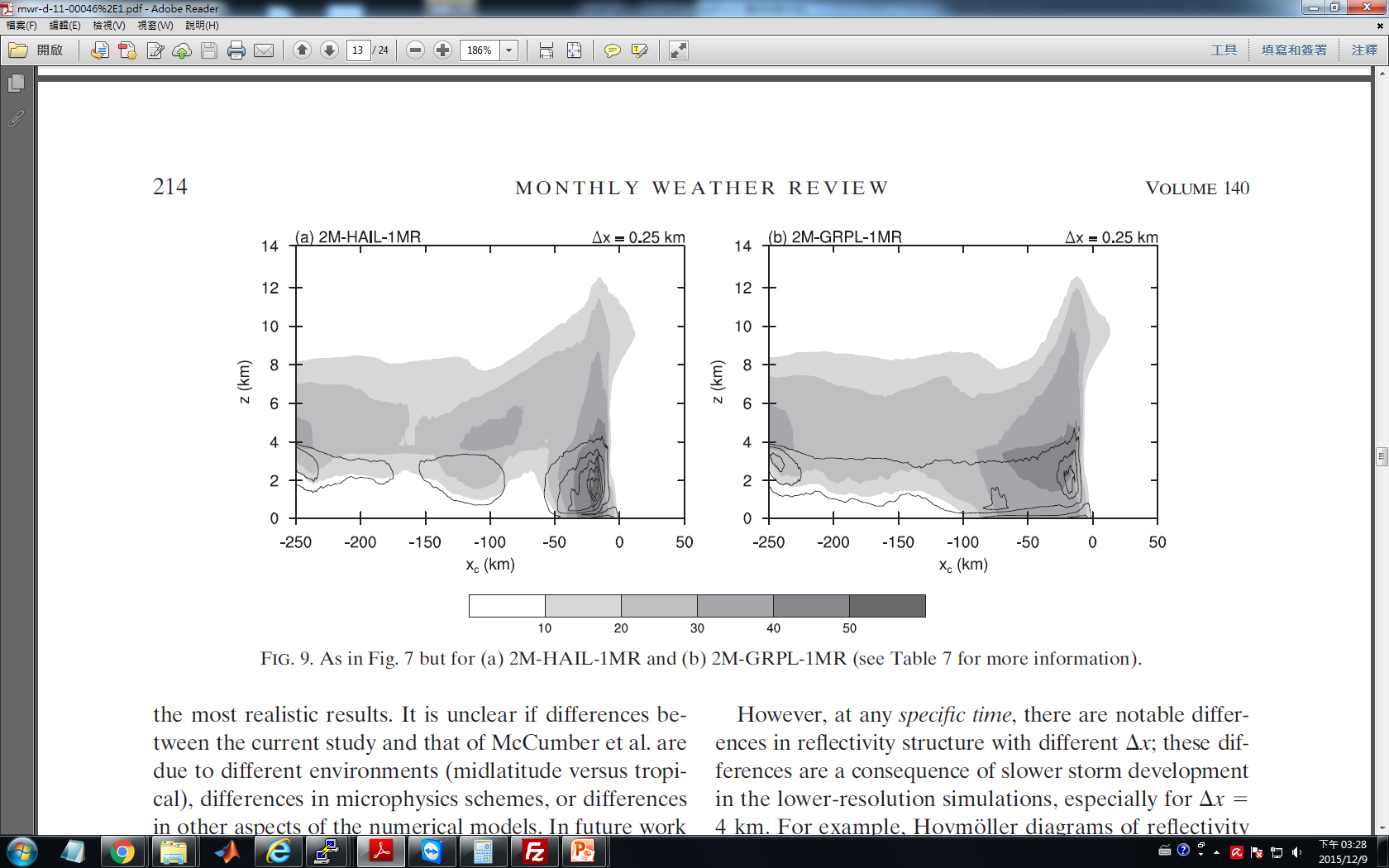 2M-GRAL-1MR
2M-HAIL-1MR
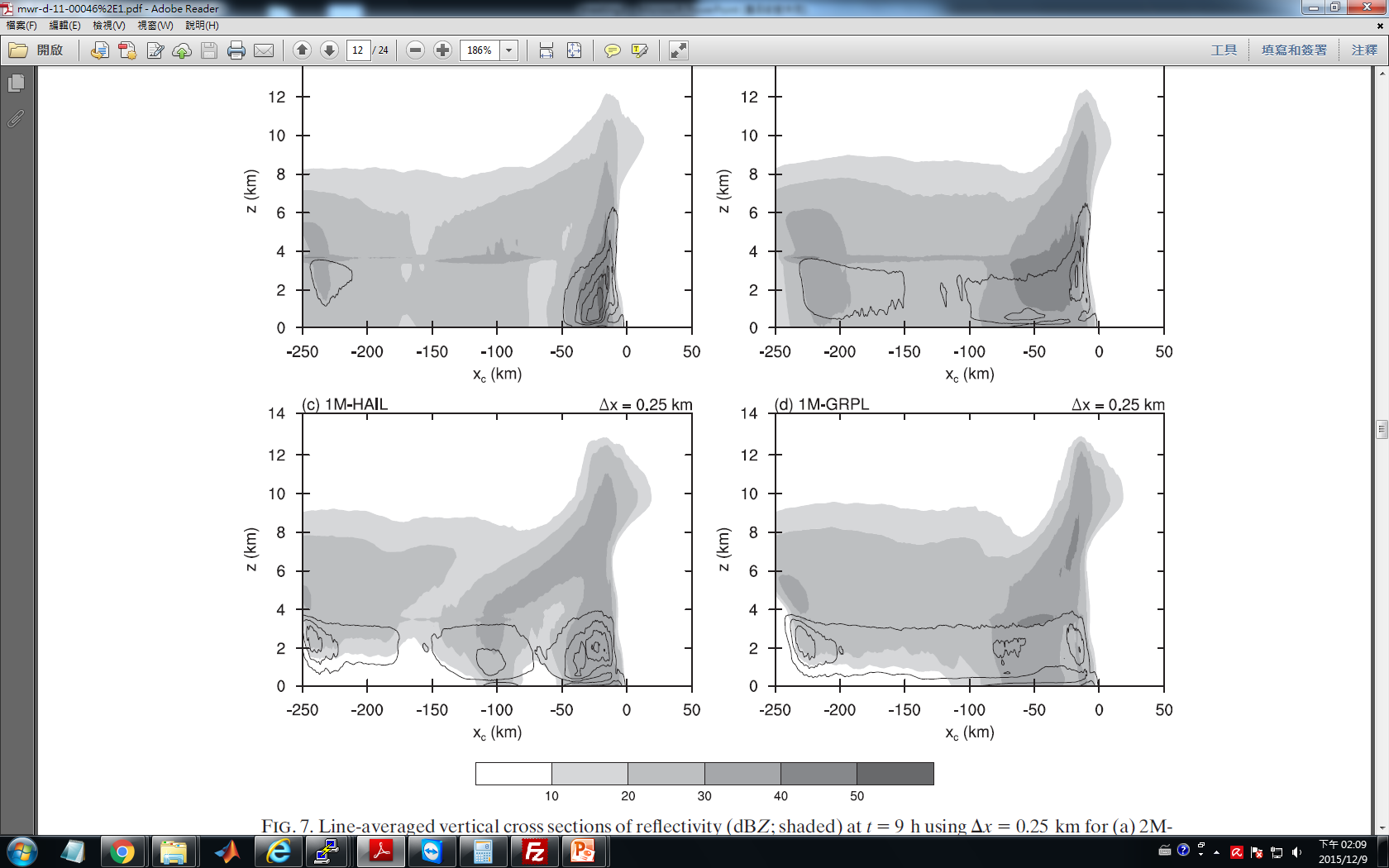 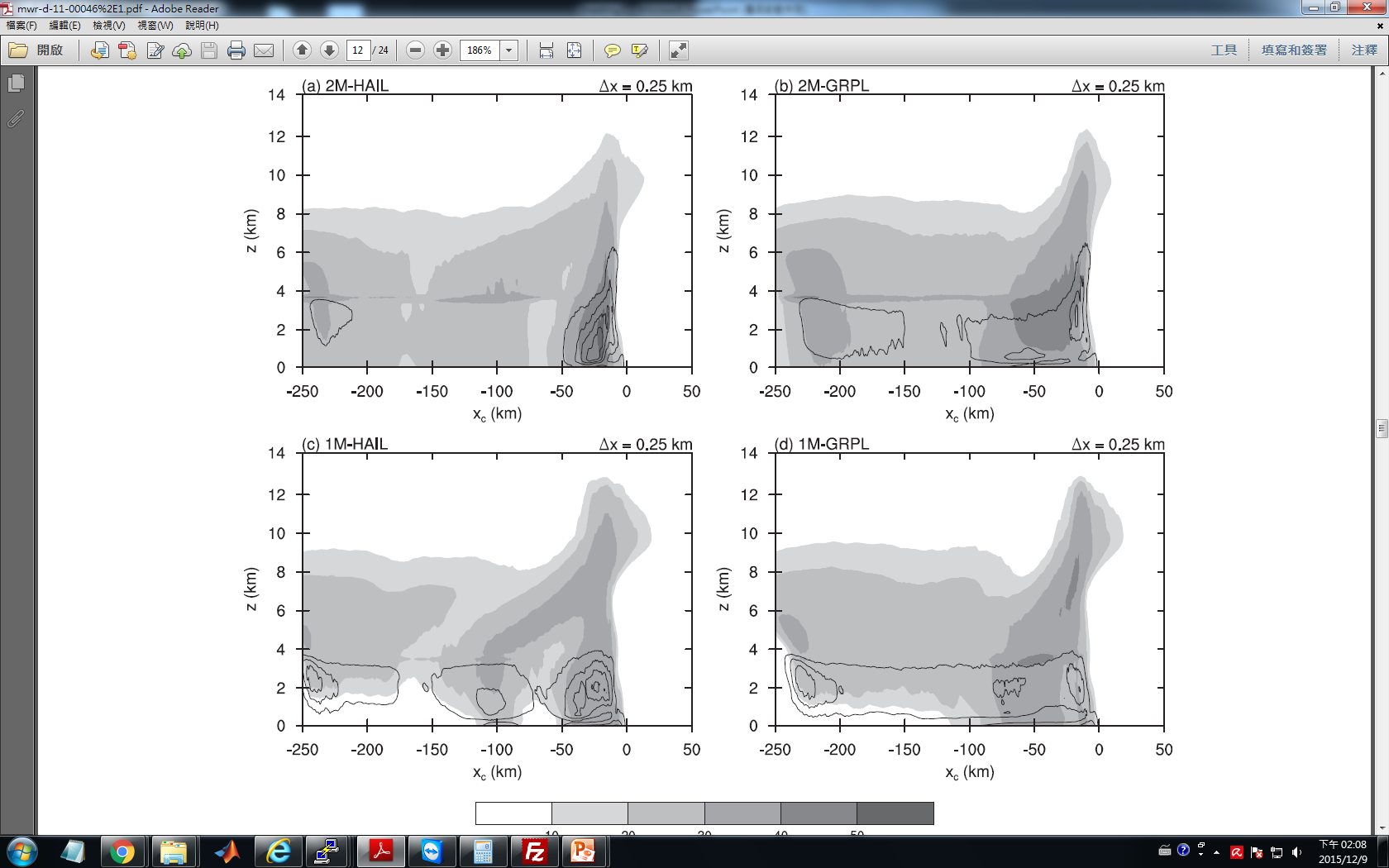 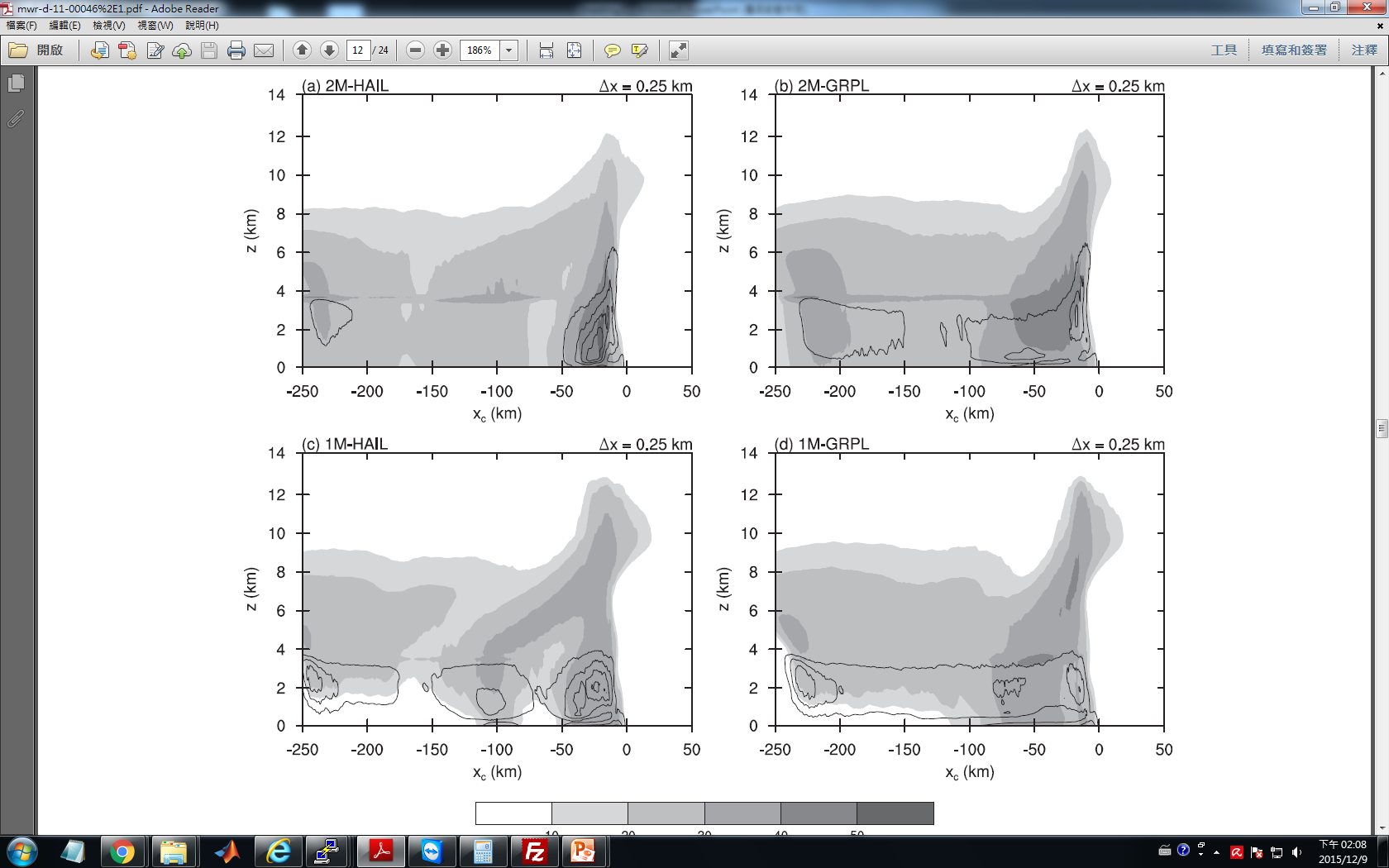 2M
1M
Sensitivity to microphysics
b. Hail versus graupel
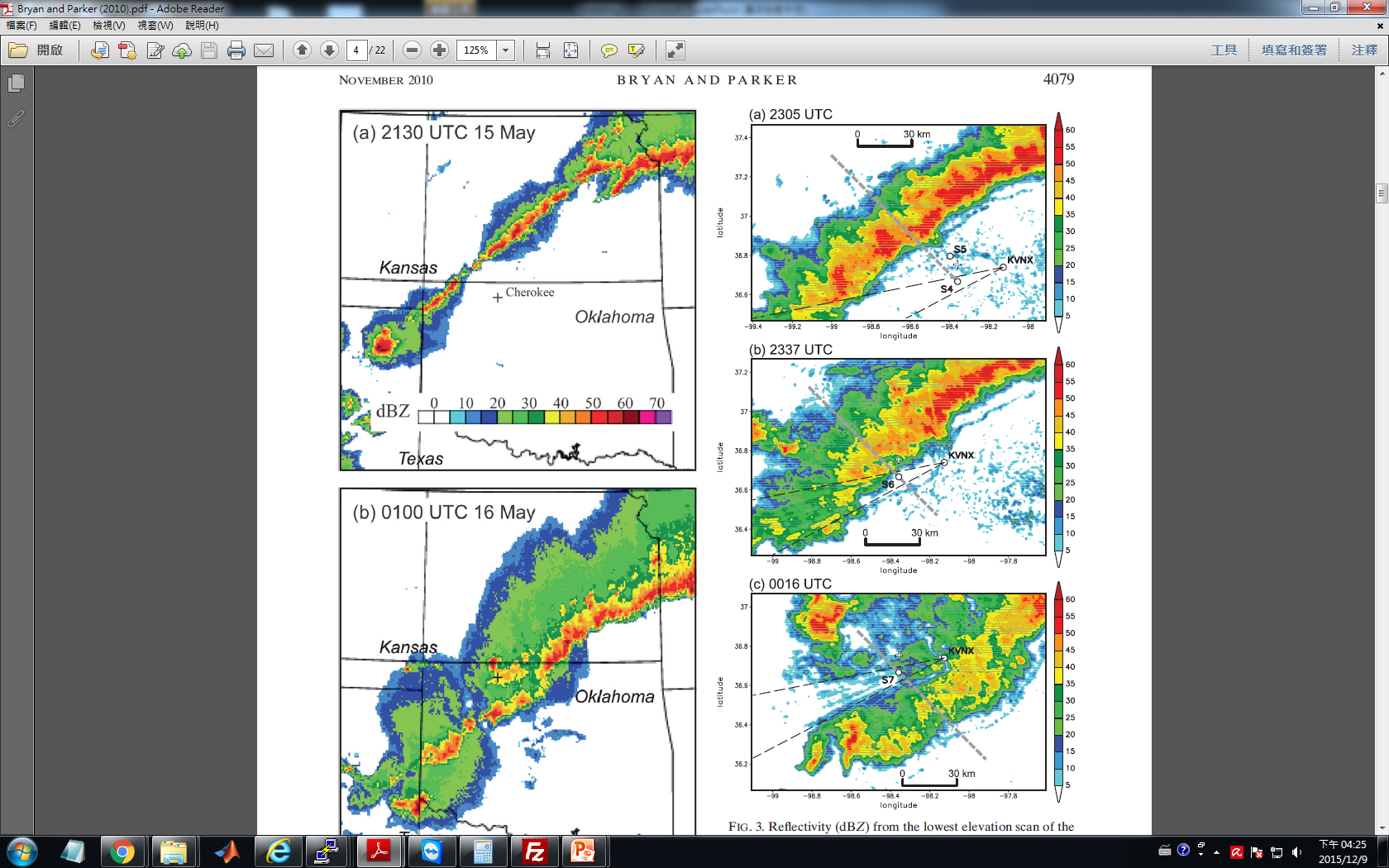 HAIL
GRAL
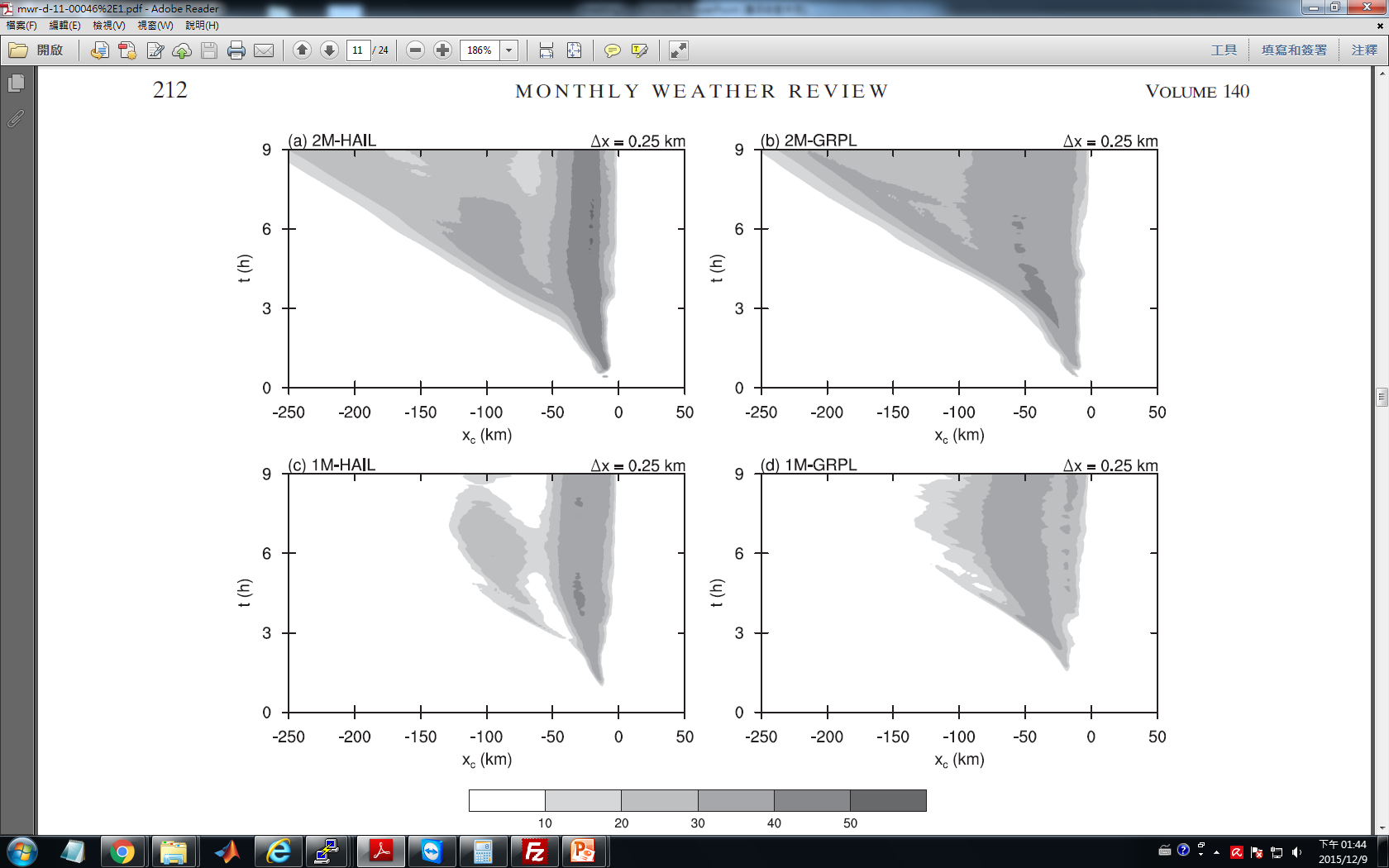 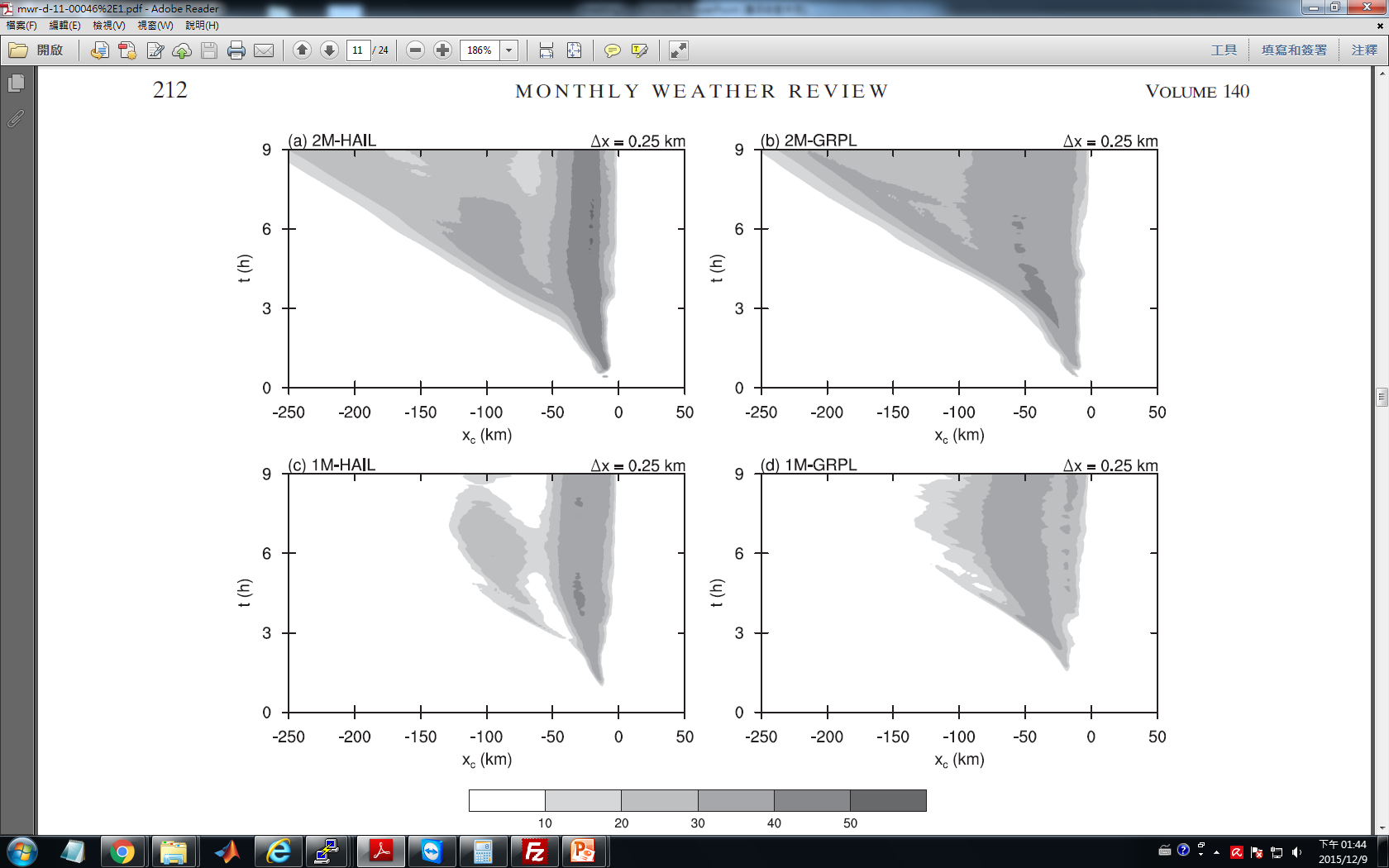 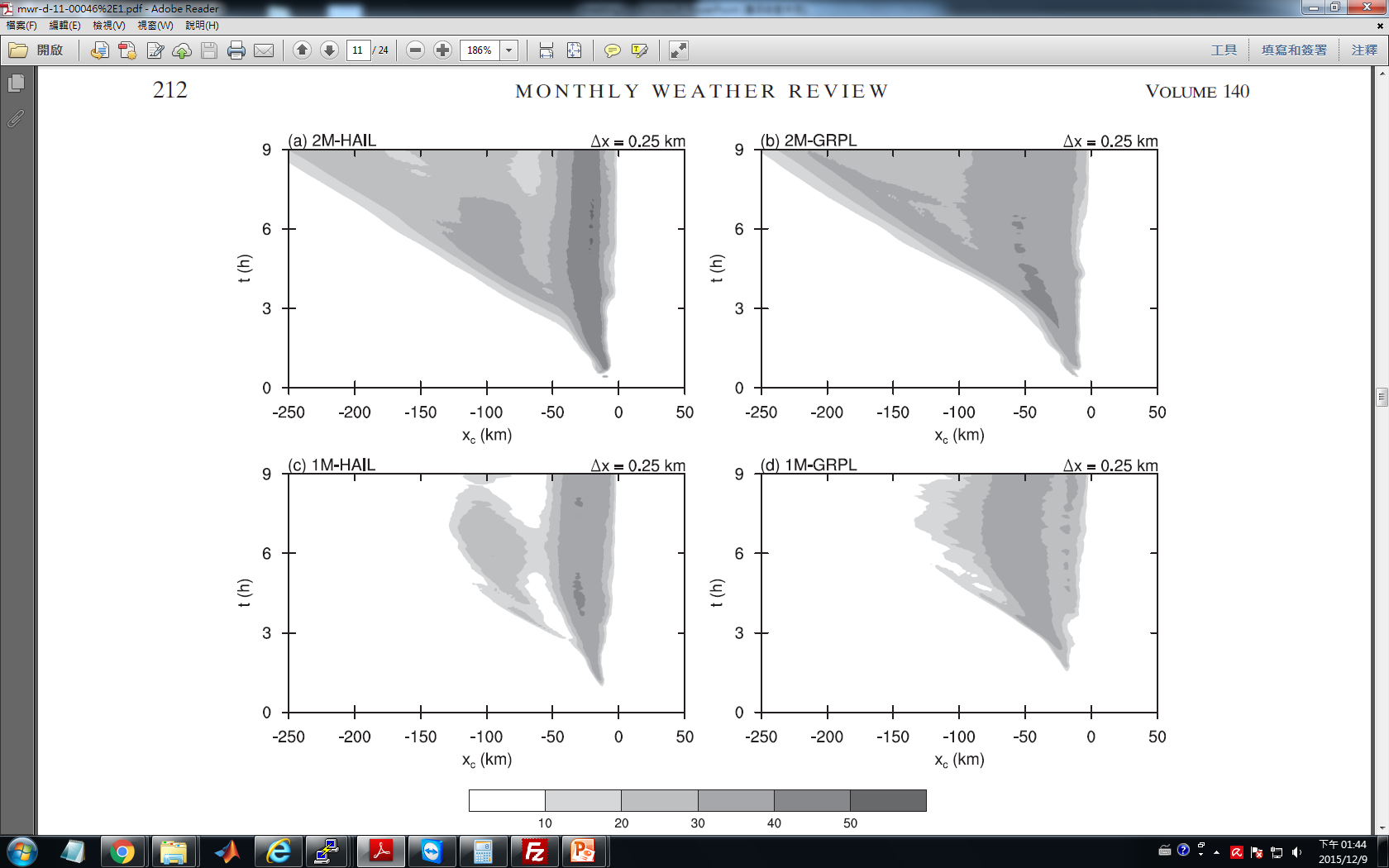 Shading: Reflectivity (dBZ)
Bryan and Parker (2010)
Sensitivity to microphysics
b. Hail versus graupel
HAIL
GRAL
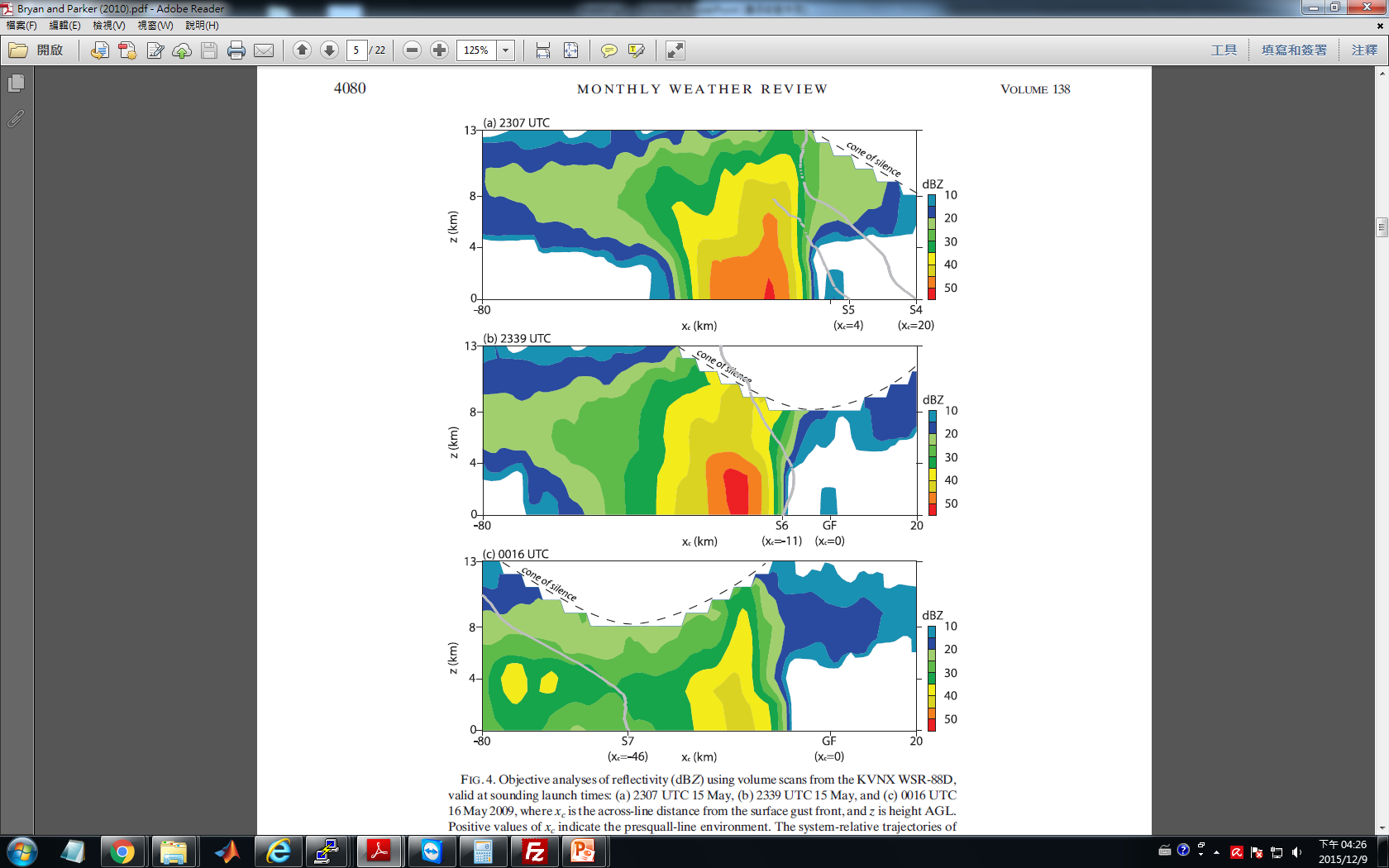 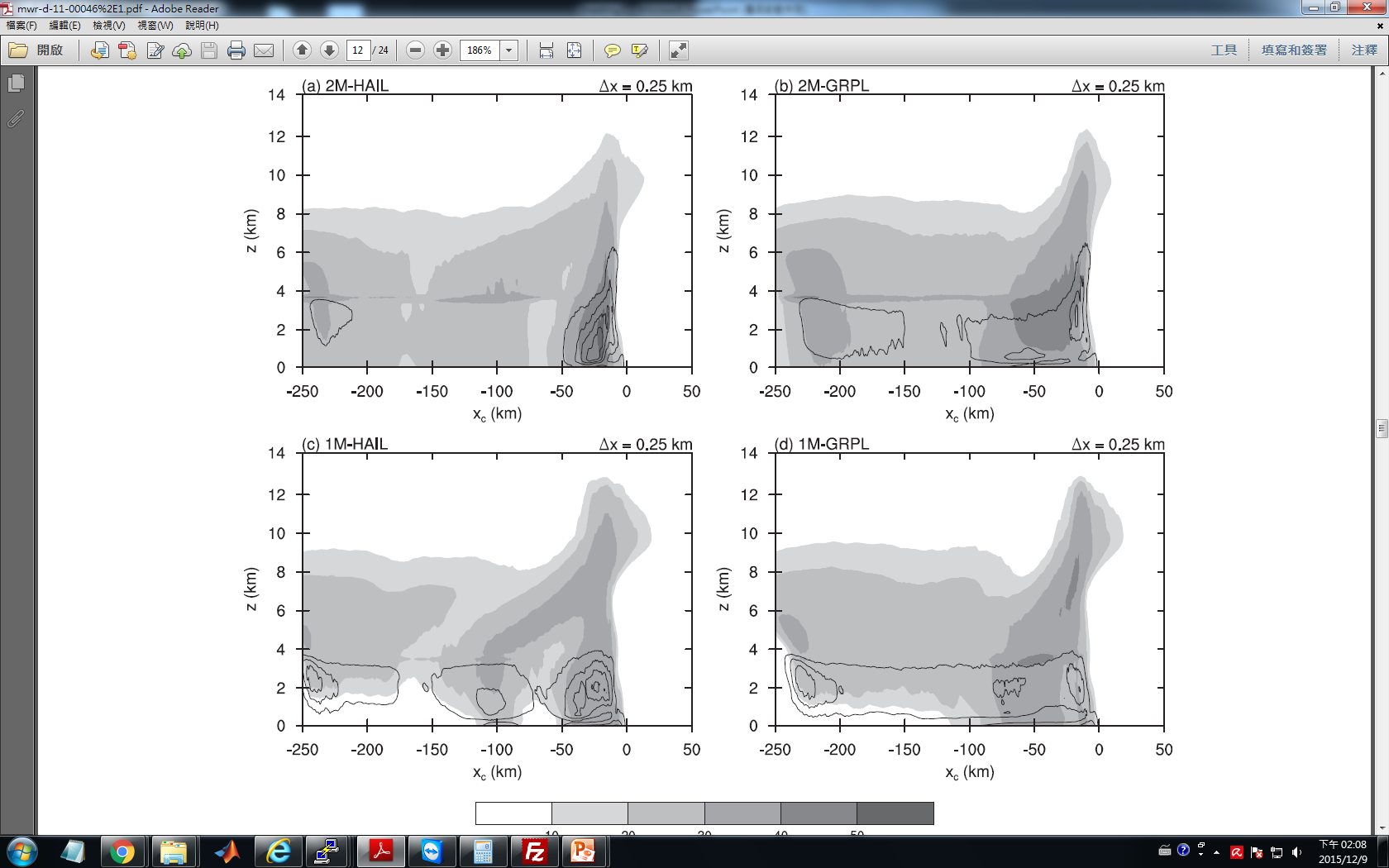 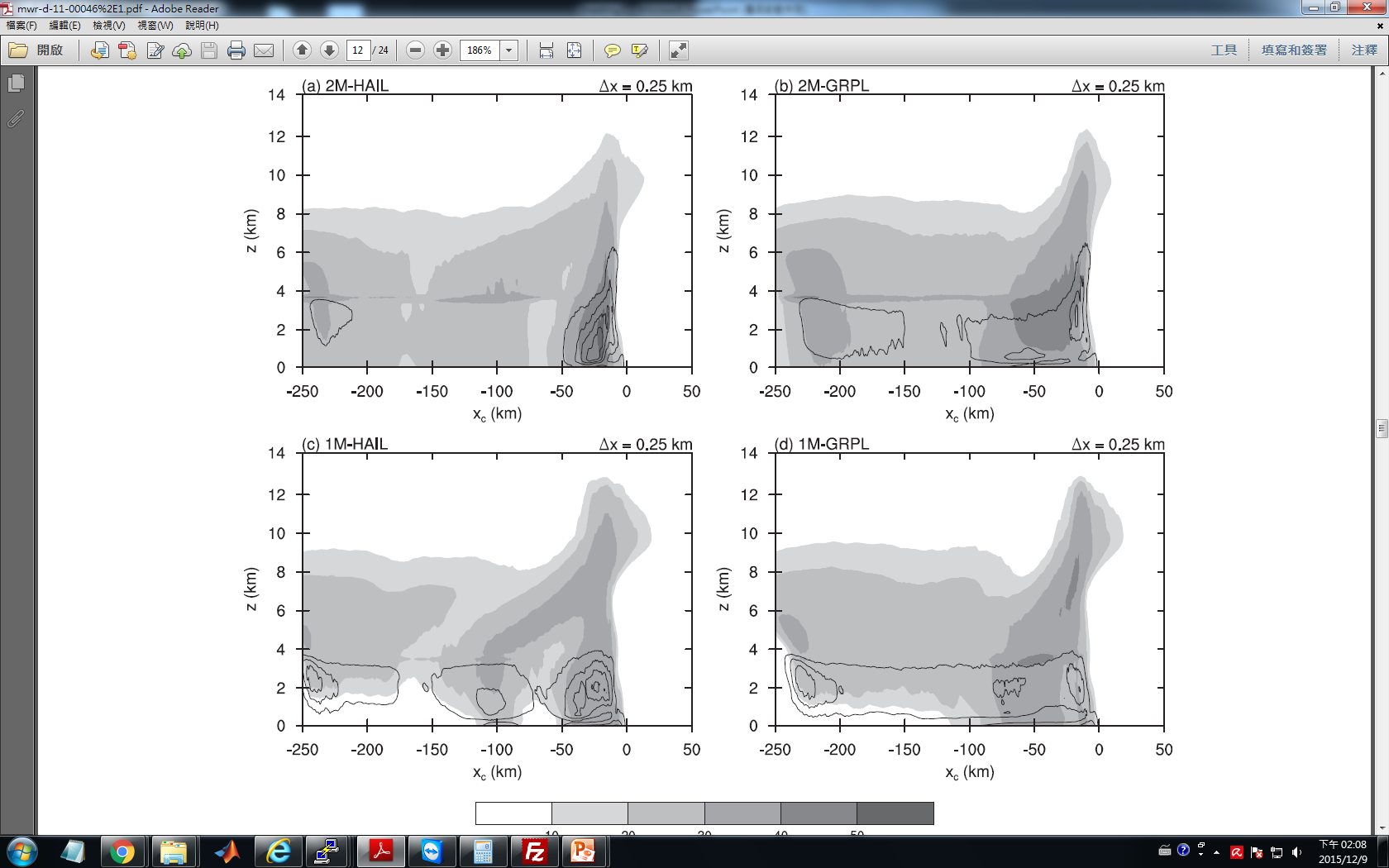 Bryan and Parker (2010)
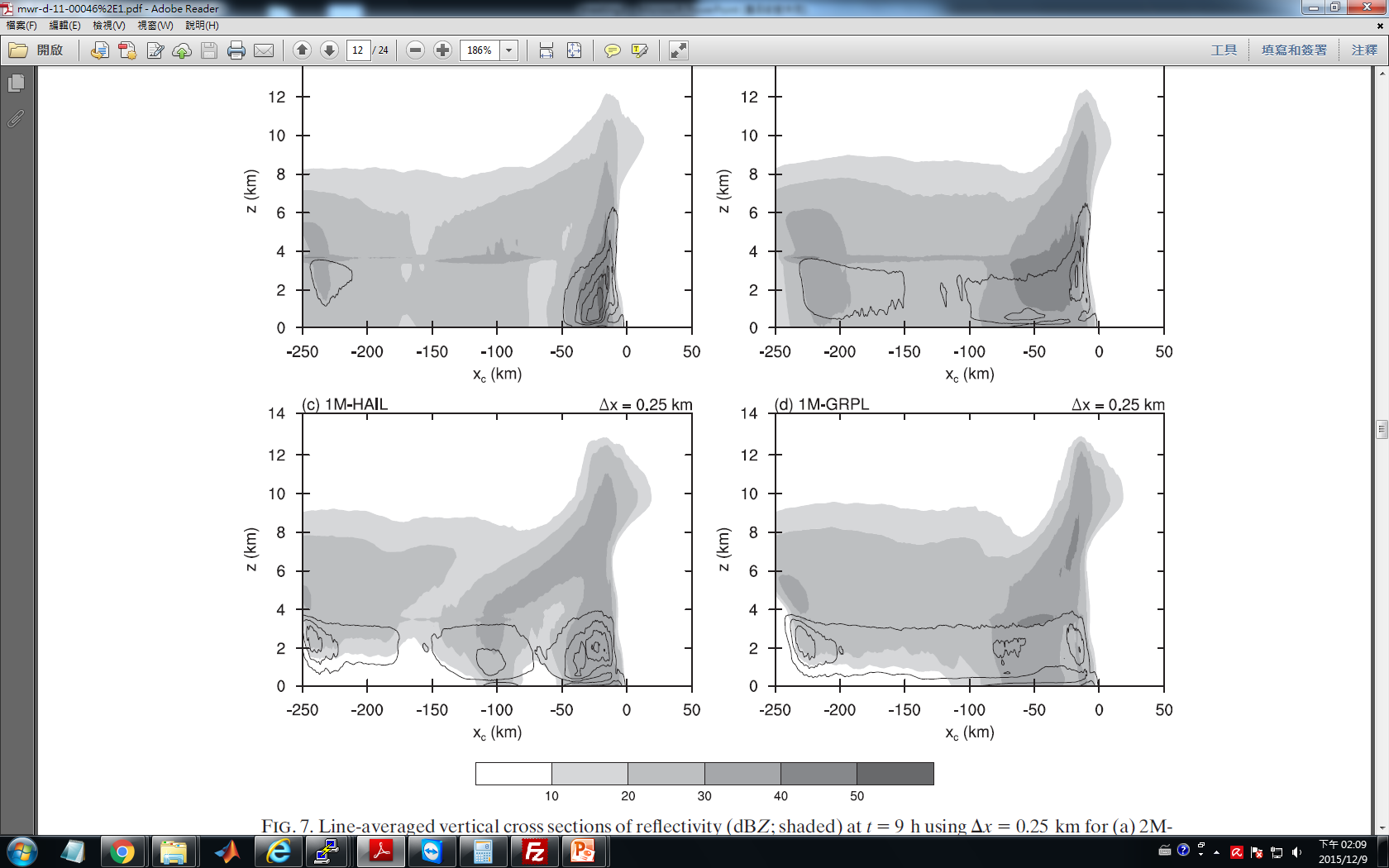 Sensitivity to microphysics
b. Hail versus graupel
2M-GRAL
2M-HAIL
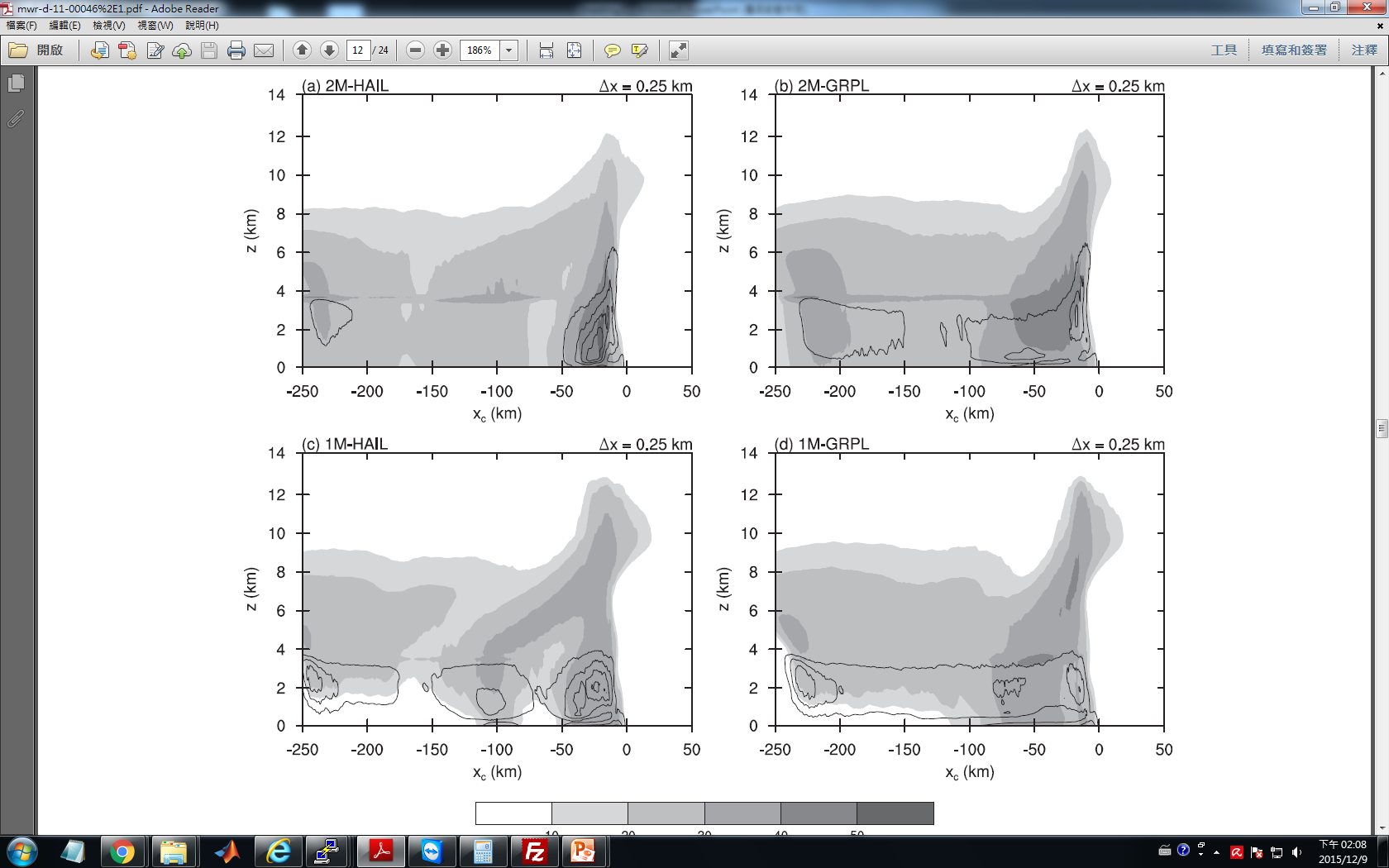 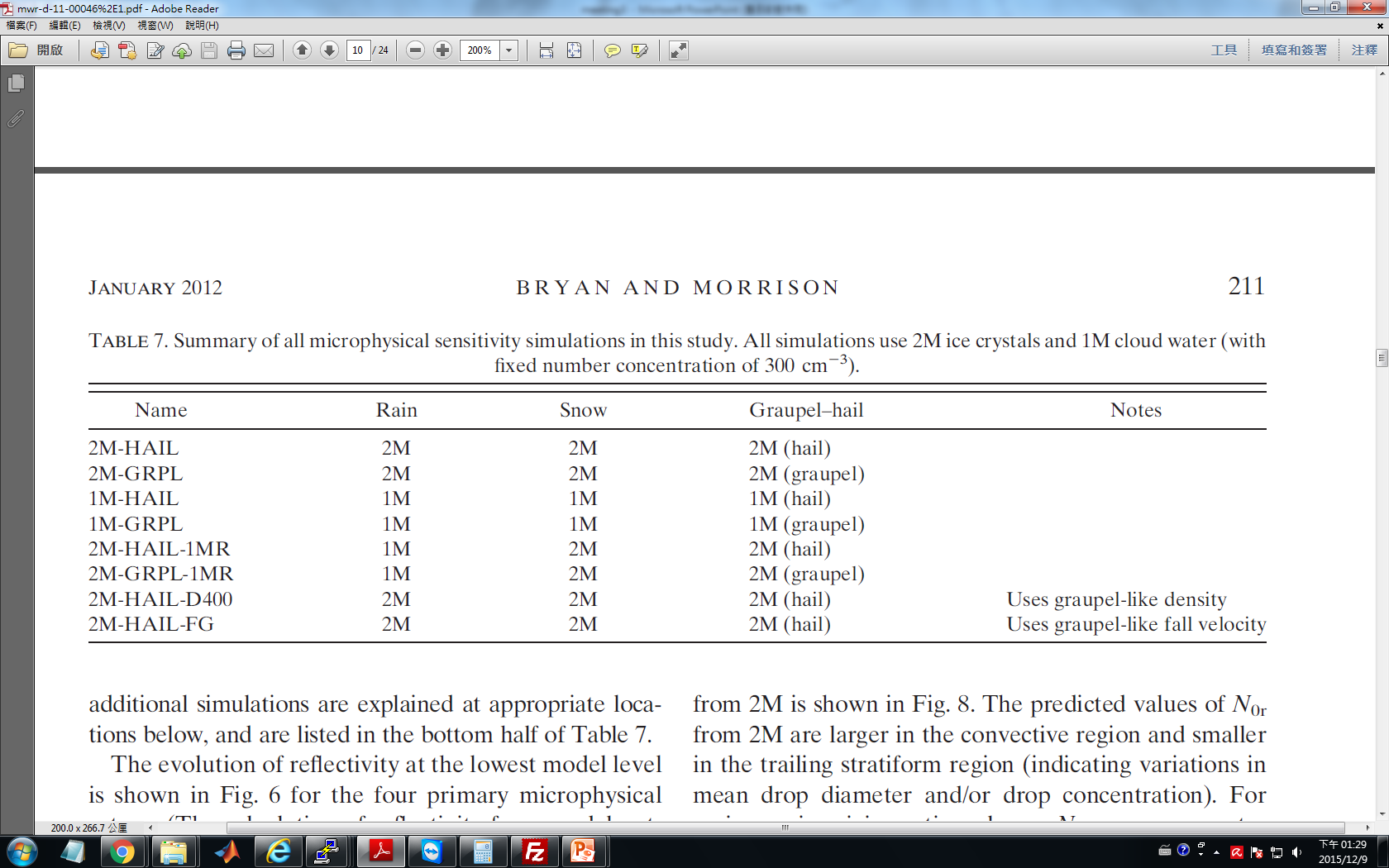 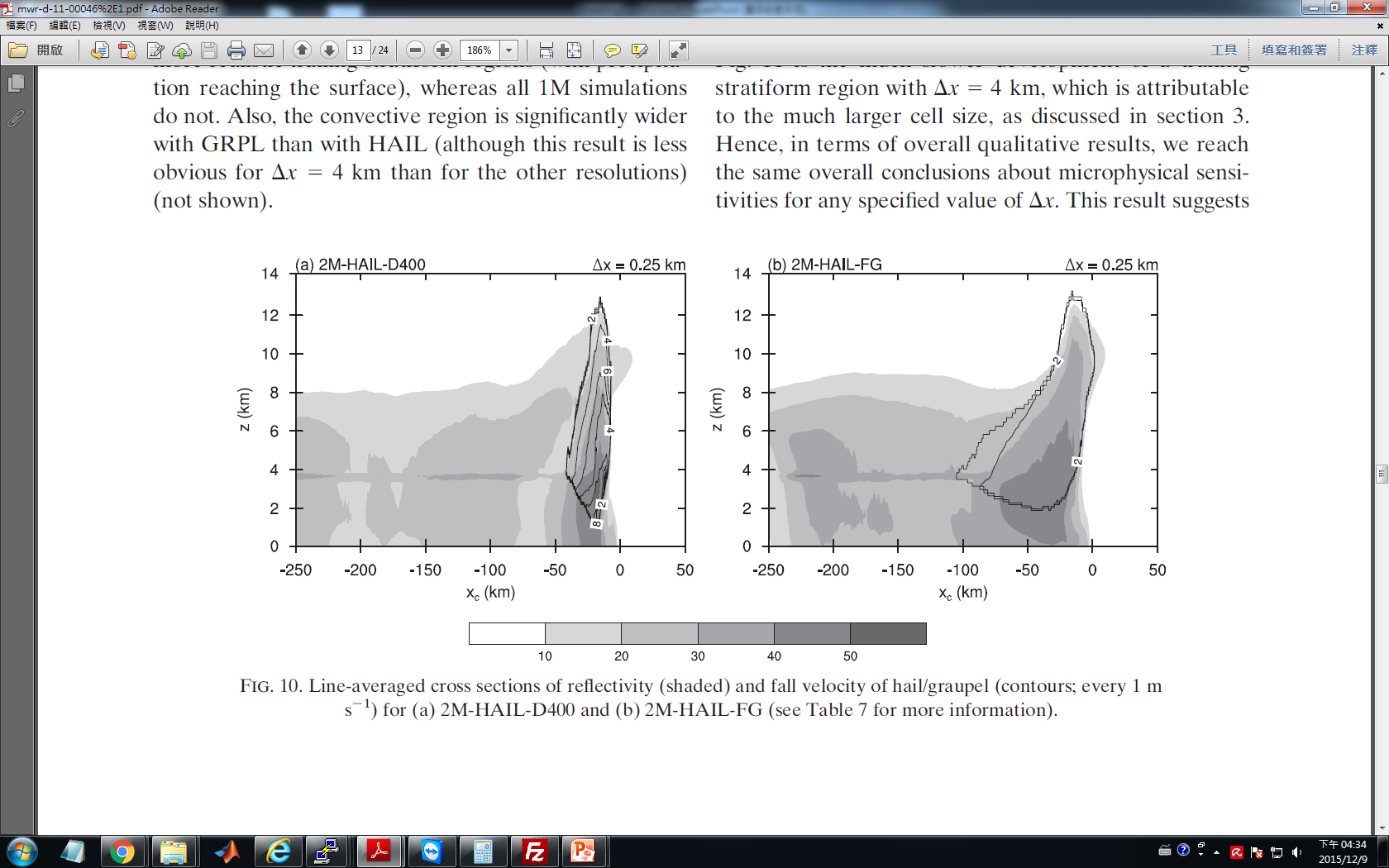 2M-HAIL-FG
2M-HAIL-D400
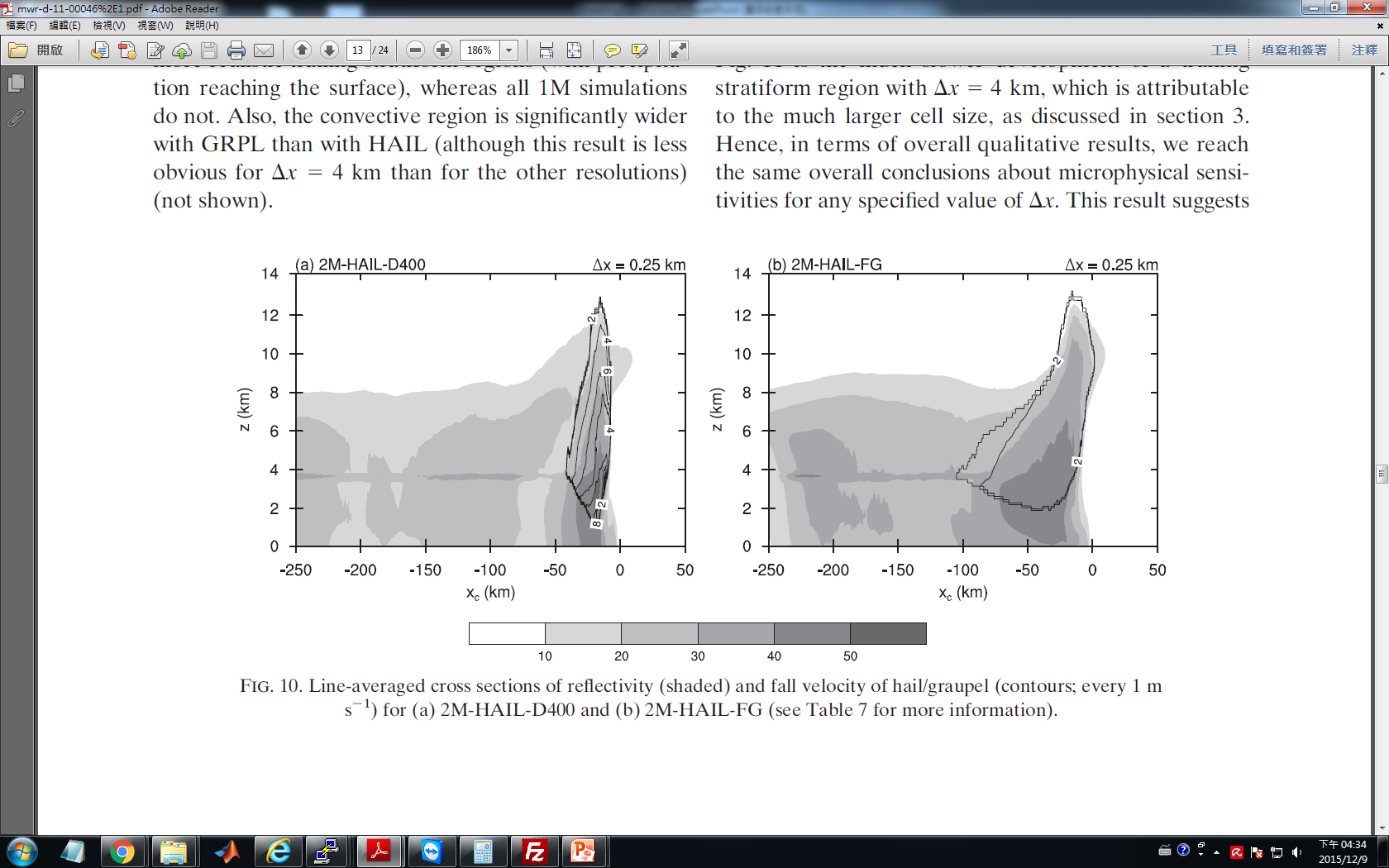 Sensitivity to microphysics
c. Impact of resolution on microphysical sensitivities
2M-HAIL
2M-HAIL
2M-HAIL
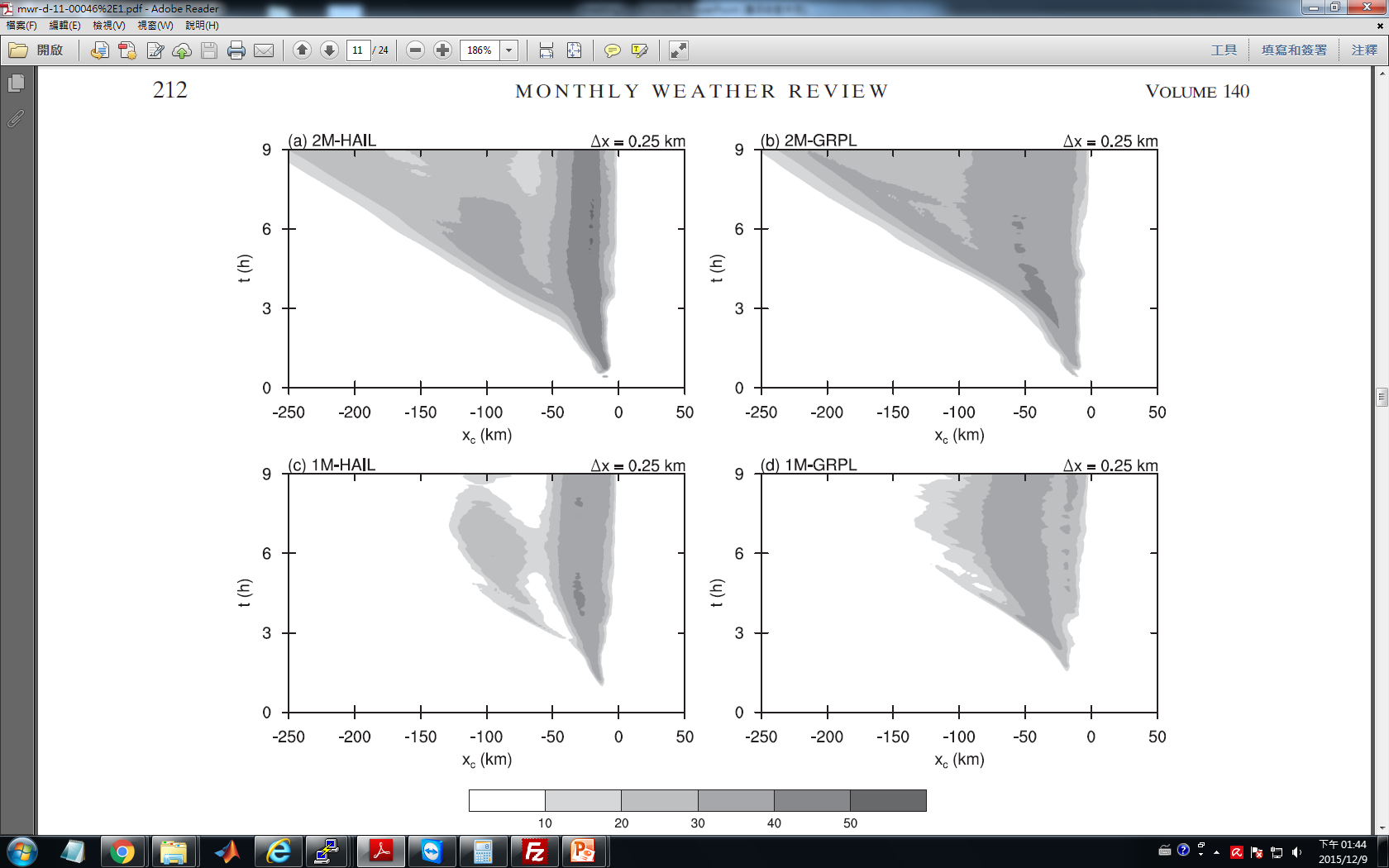 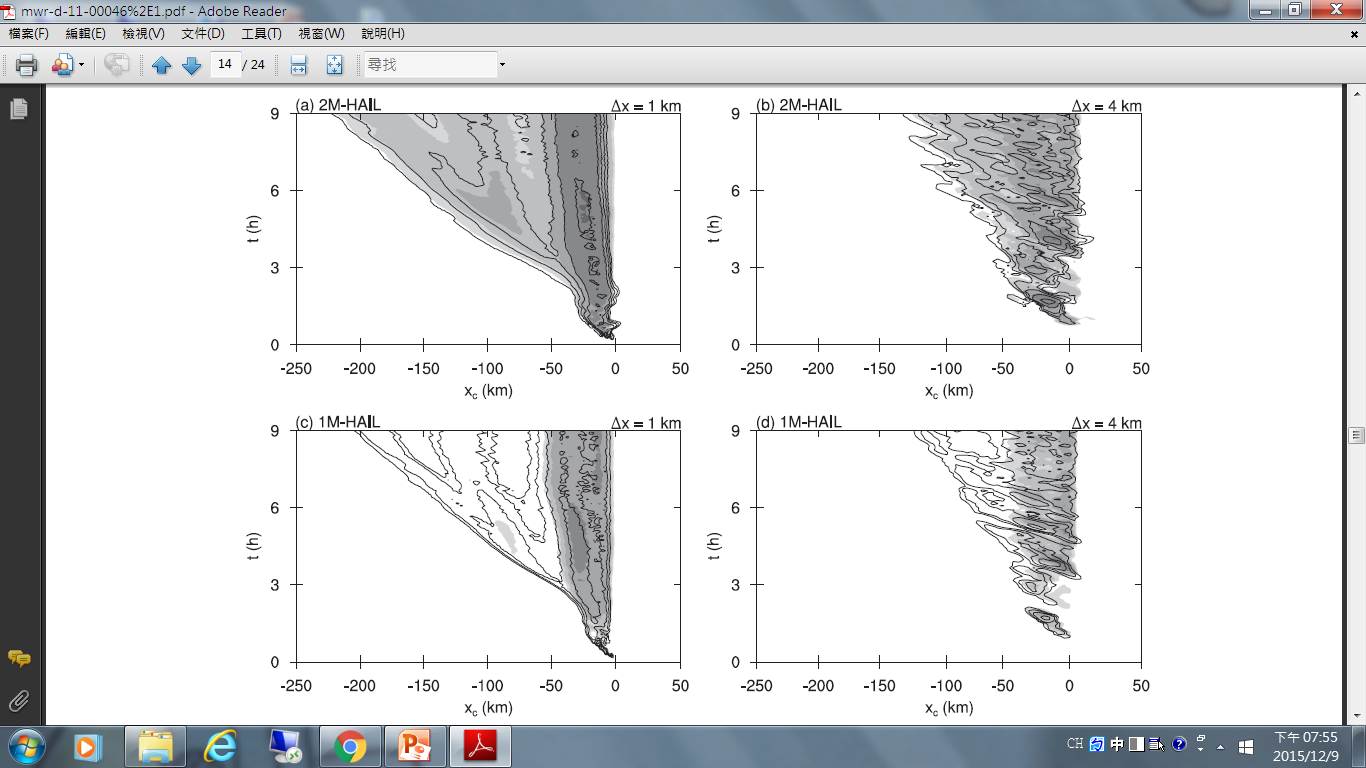 1M-HAIL
1M-HAIL
1M-HAIL
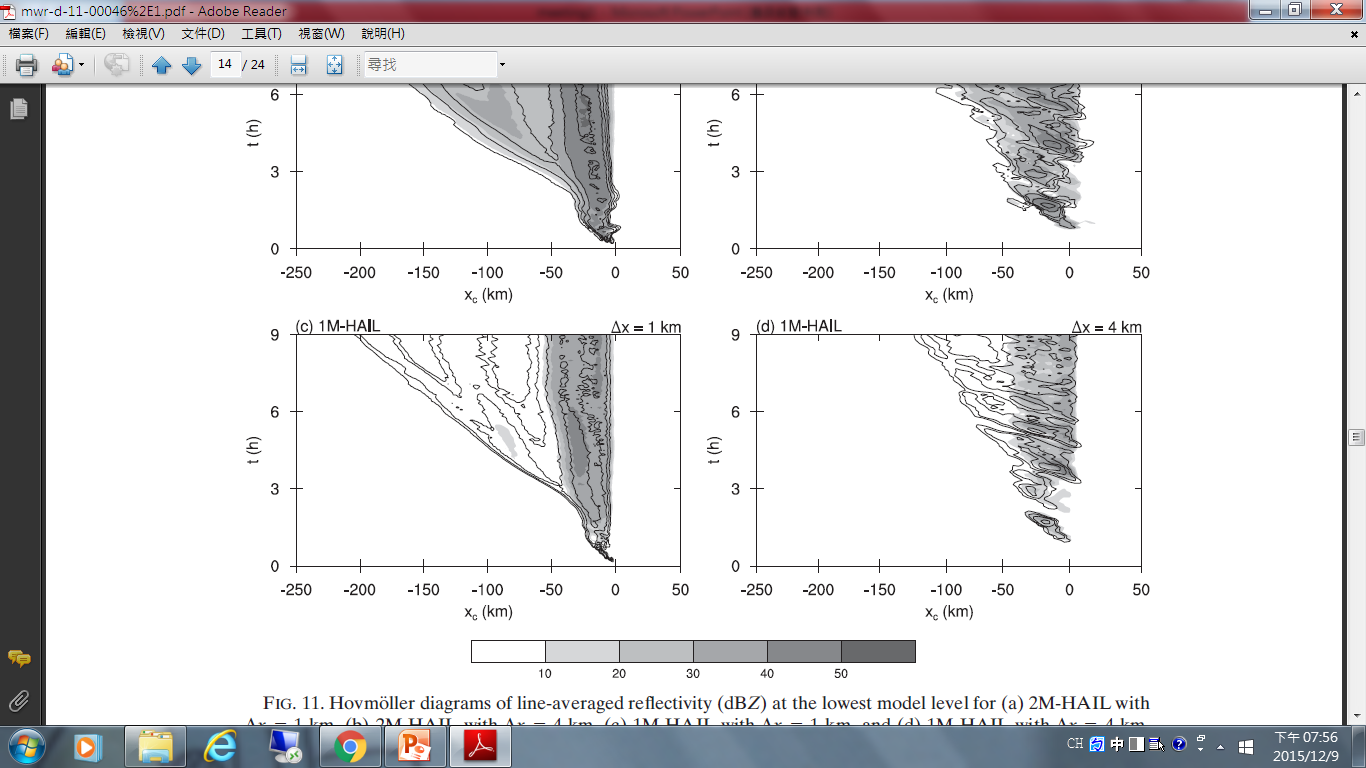 Shading: Reflectivity (dBZ) at the lowest model level 
Contours: Reflectivity (dBZ) at z=3km (interval 10 dBZ)
Outline
Methodology
Sensitivity to horizontal resolution
Sensitivity to microphysics
       Raindrop size distribution ( 2M vs. 1M )
       Hail versus graupel ( HAIL vs. GRAL )
Comparison to VORTEX2 analyses
Summary
Comparison to VORTEX2 analyses
Relative humidity (H)
Line-averaged  vertical cross sections [averaged over 4–5 h]
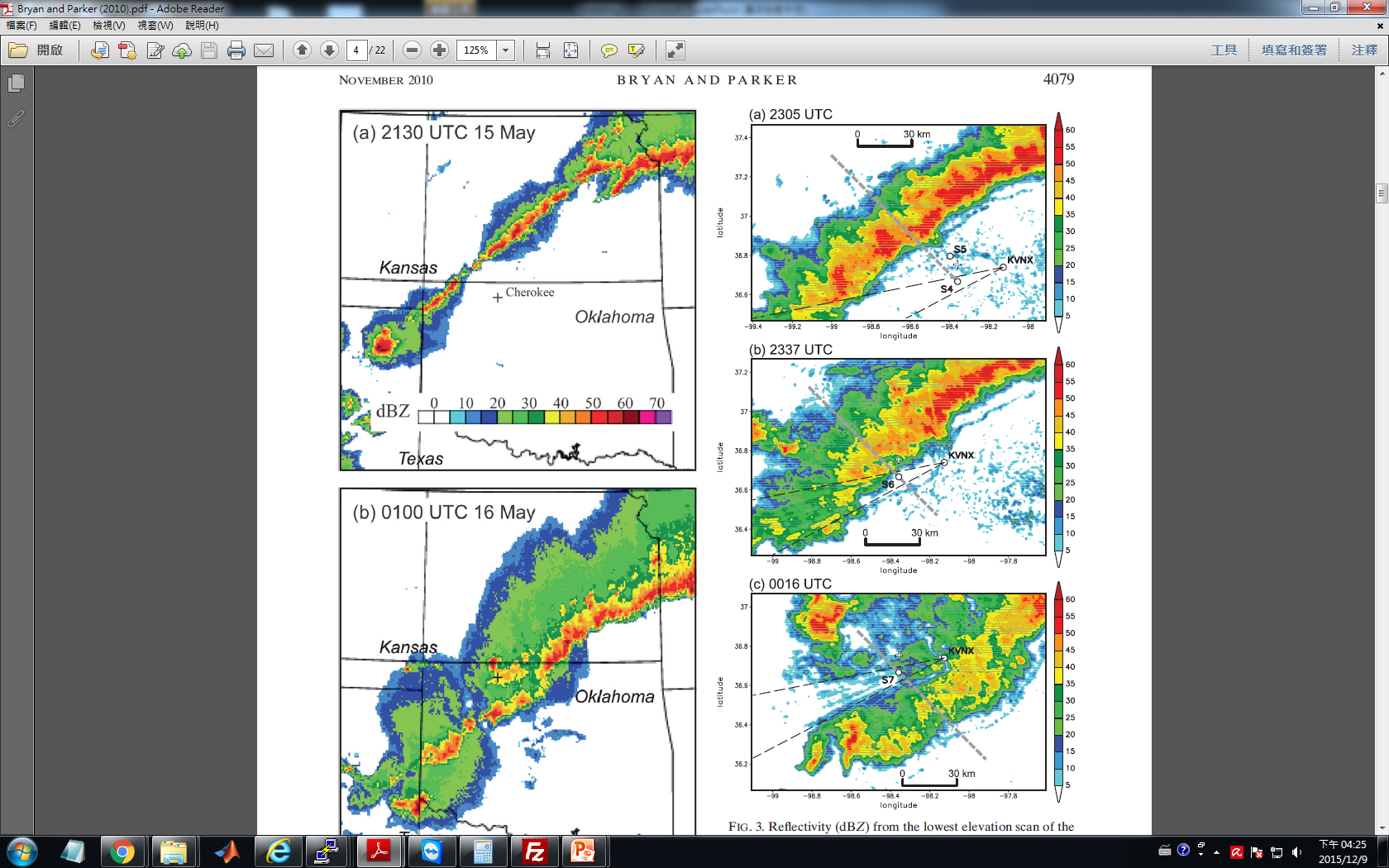 1M-HAIL
2M-GRAL
2M-HAIL
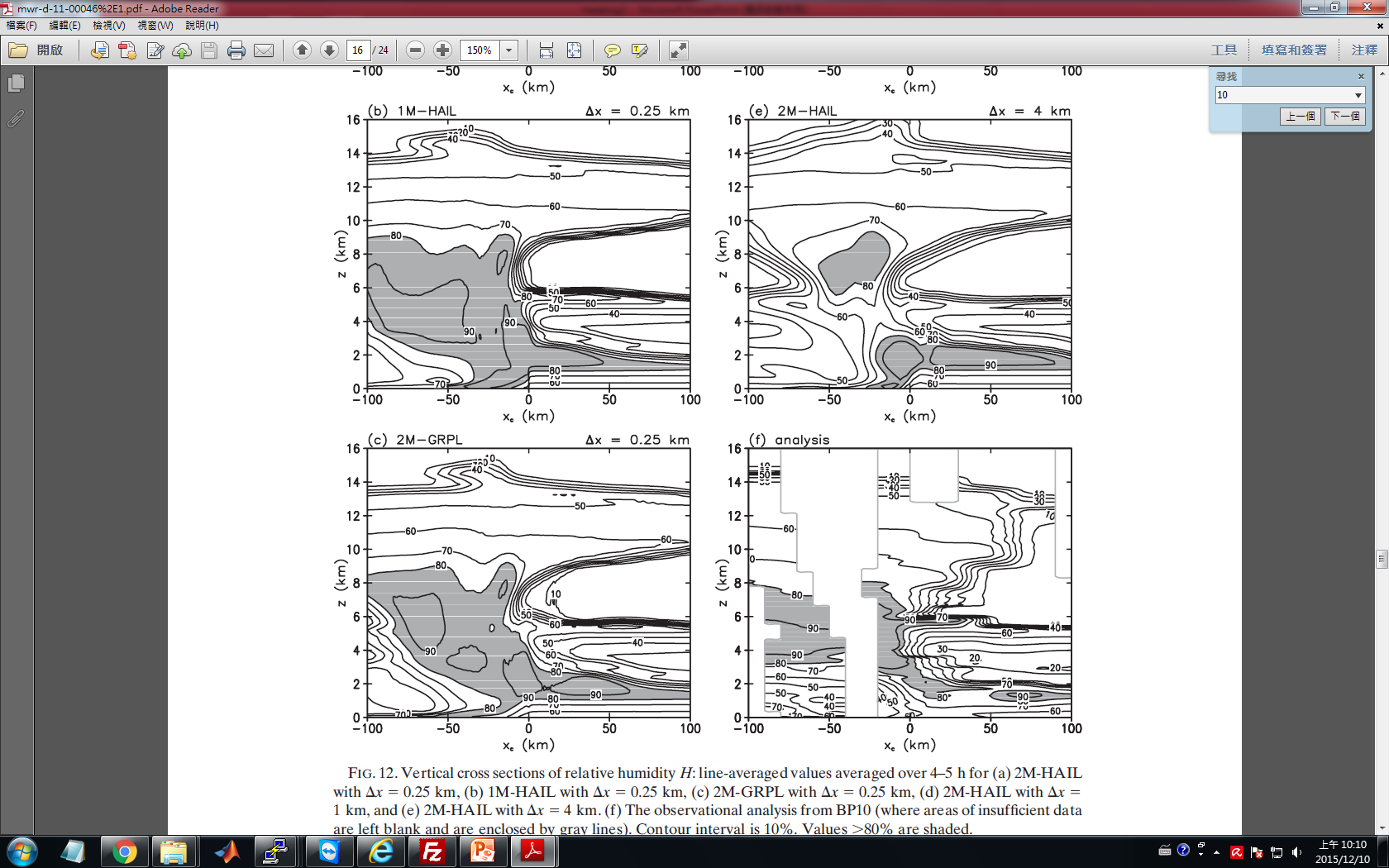 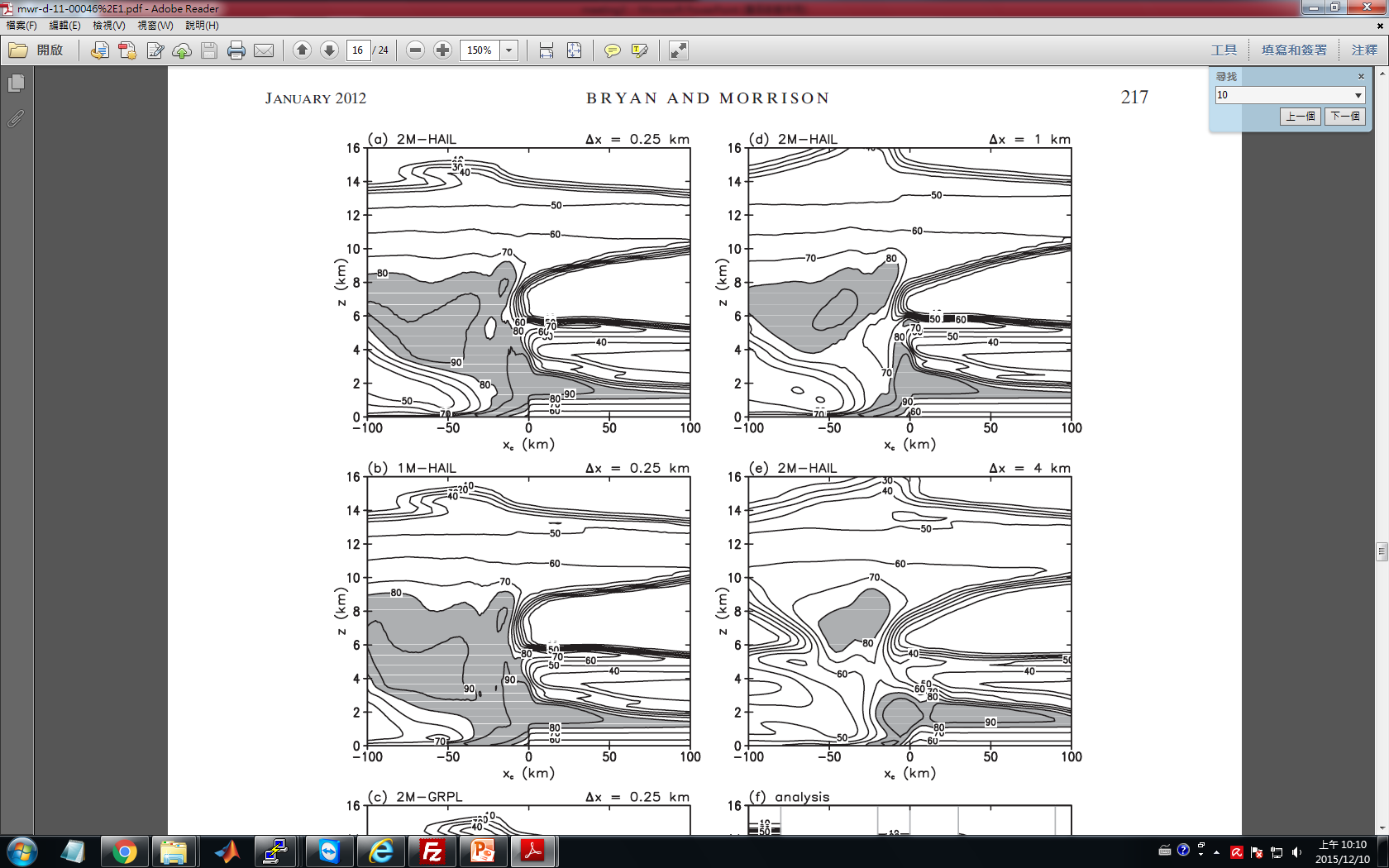 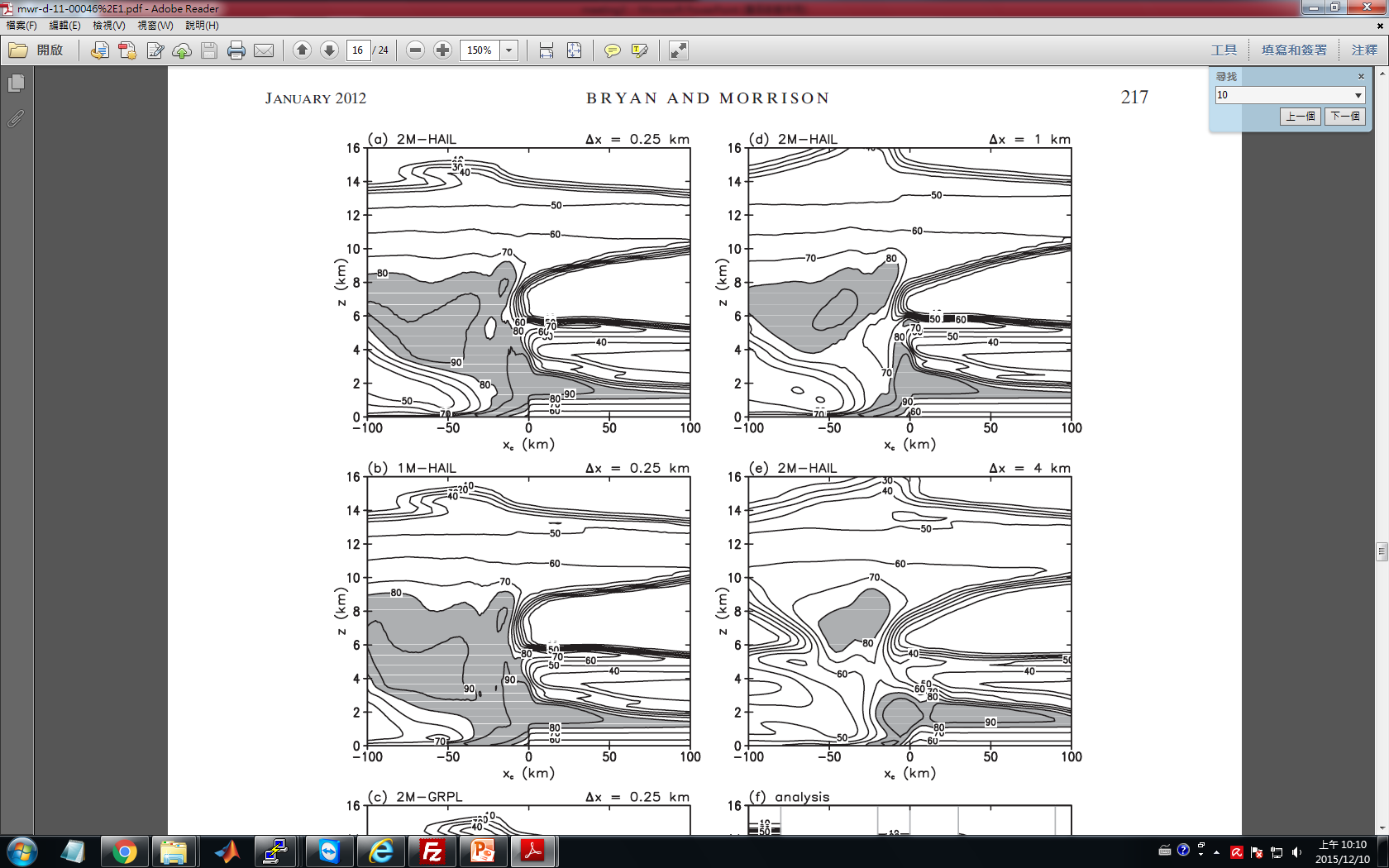 analysis
2M-HAIL
2M-HAIL
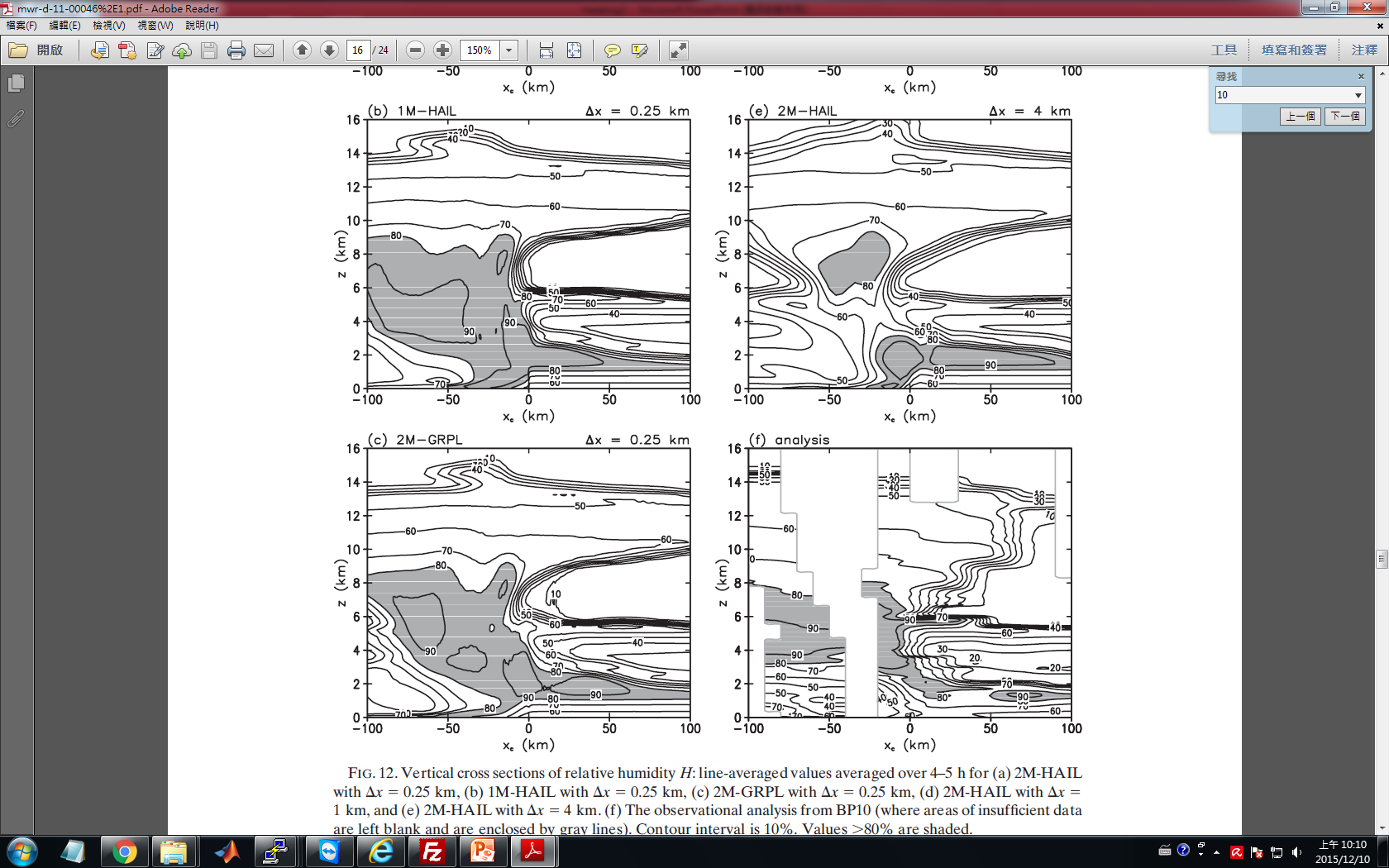 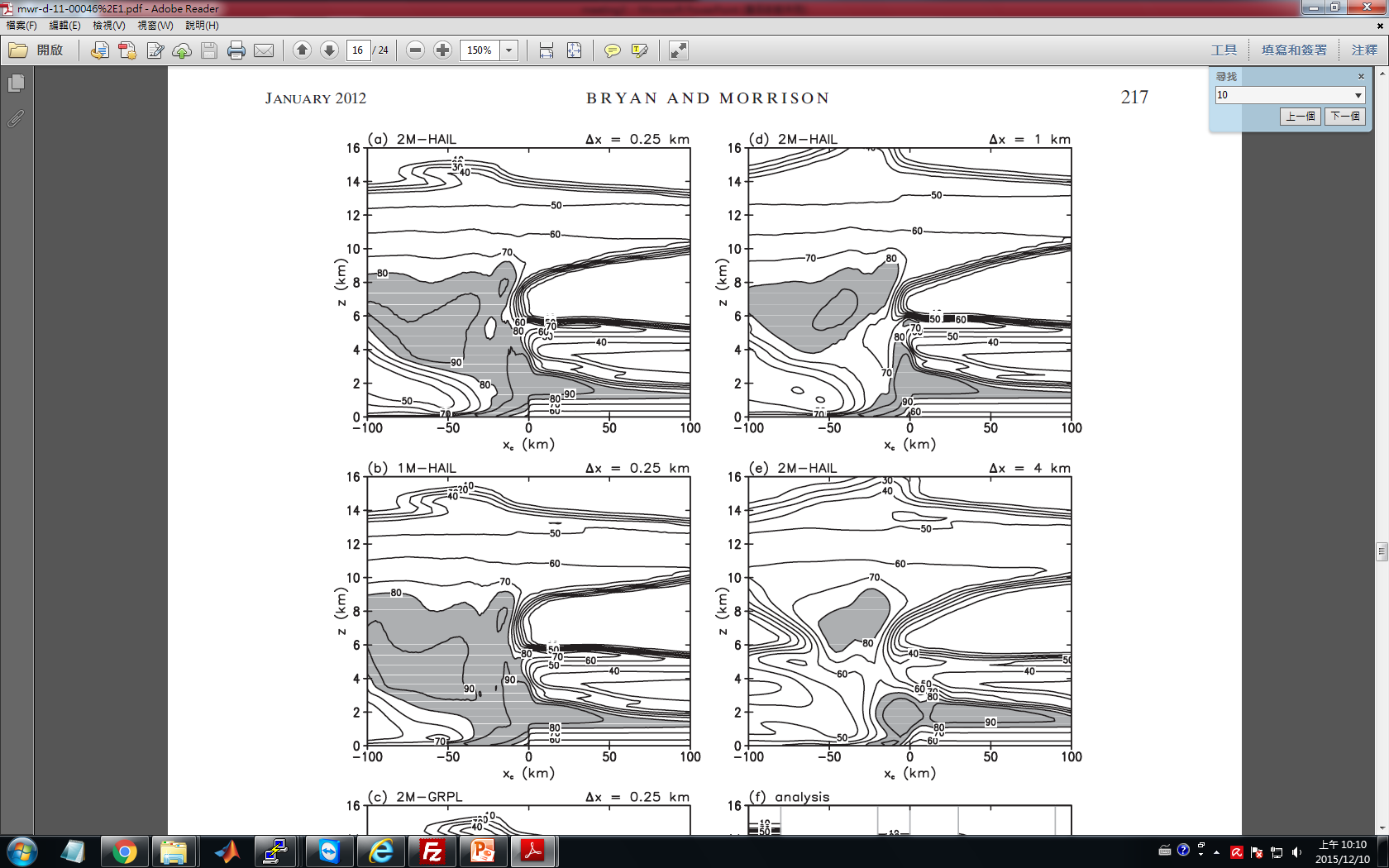 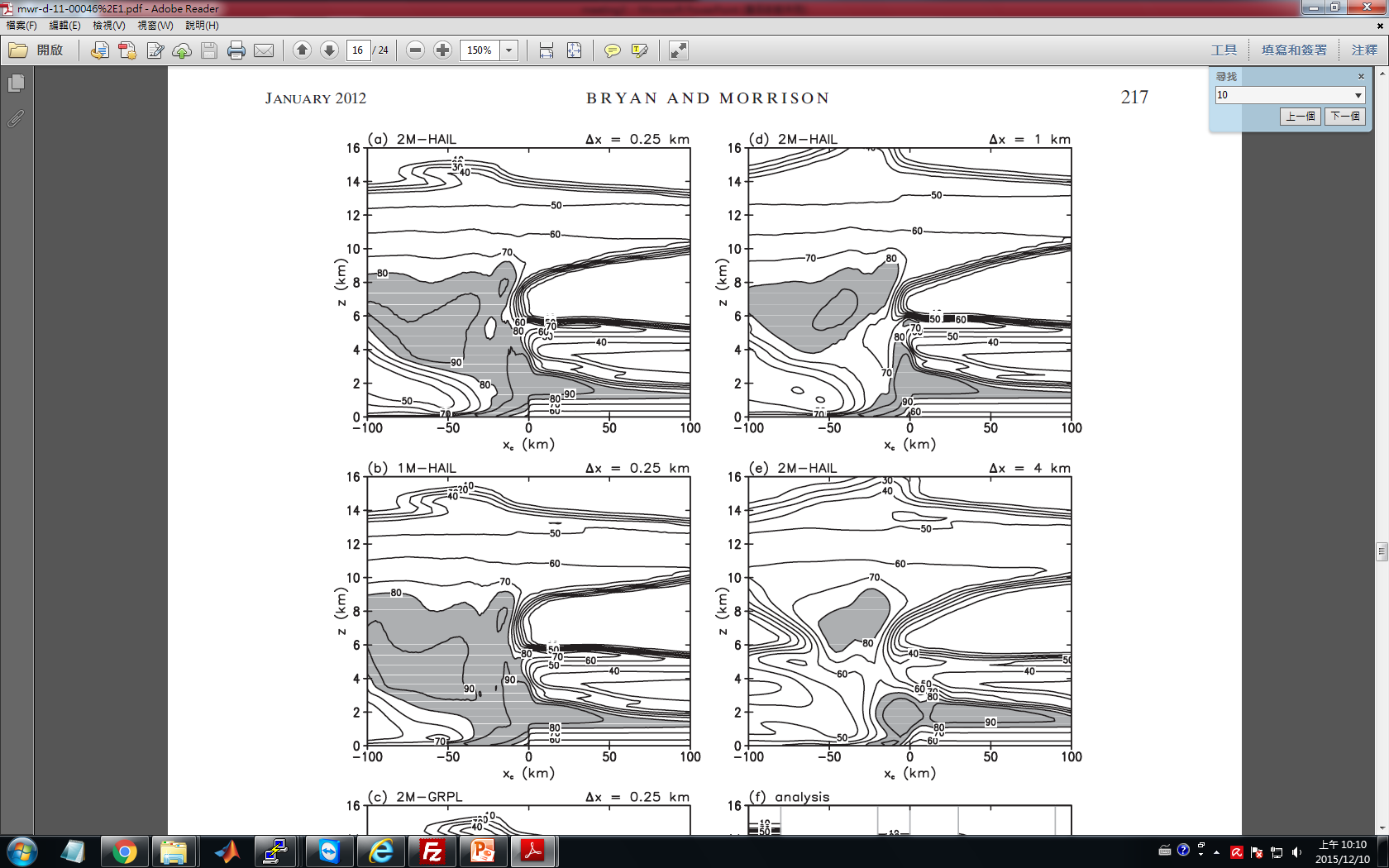 Comparison to VORTEX2 analyses
Bouncy (B)
Line-averaged  vertical cross sections [averaged over 4–5 h]
1M-HAIL
2M-HAIL
2M-GRAL
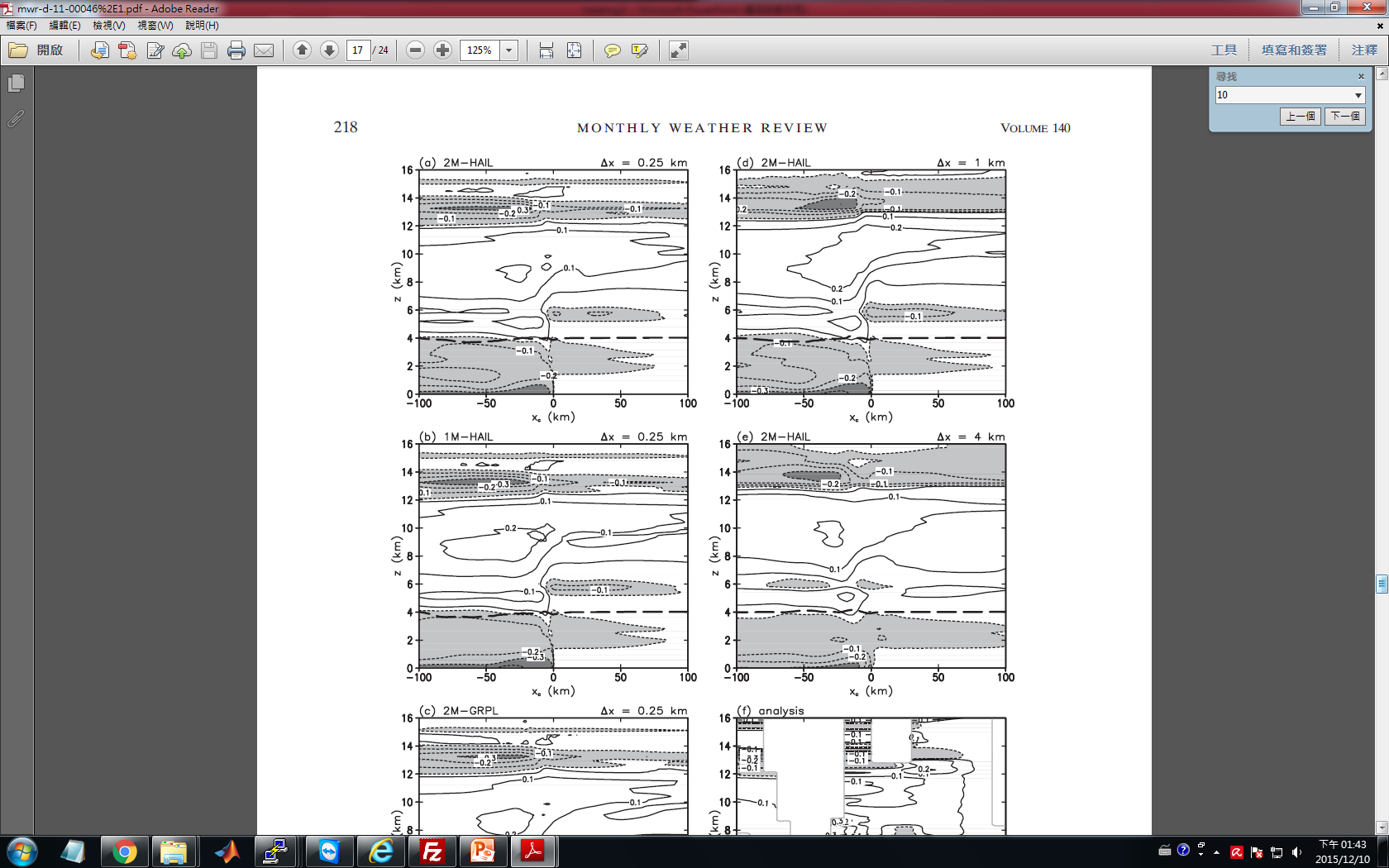 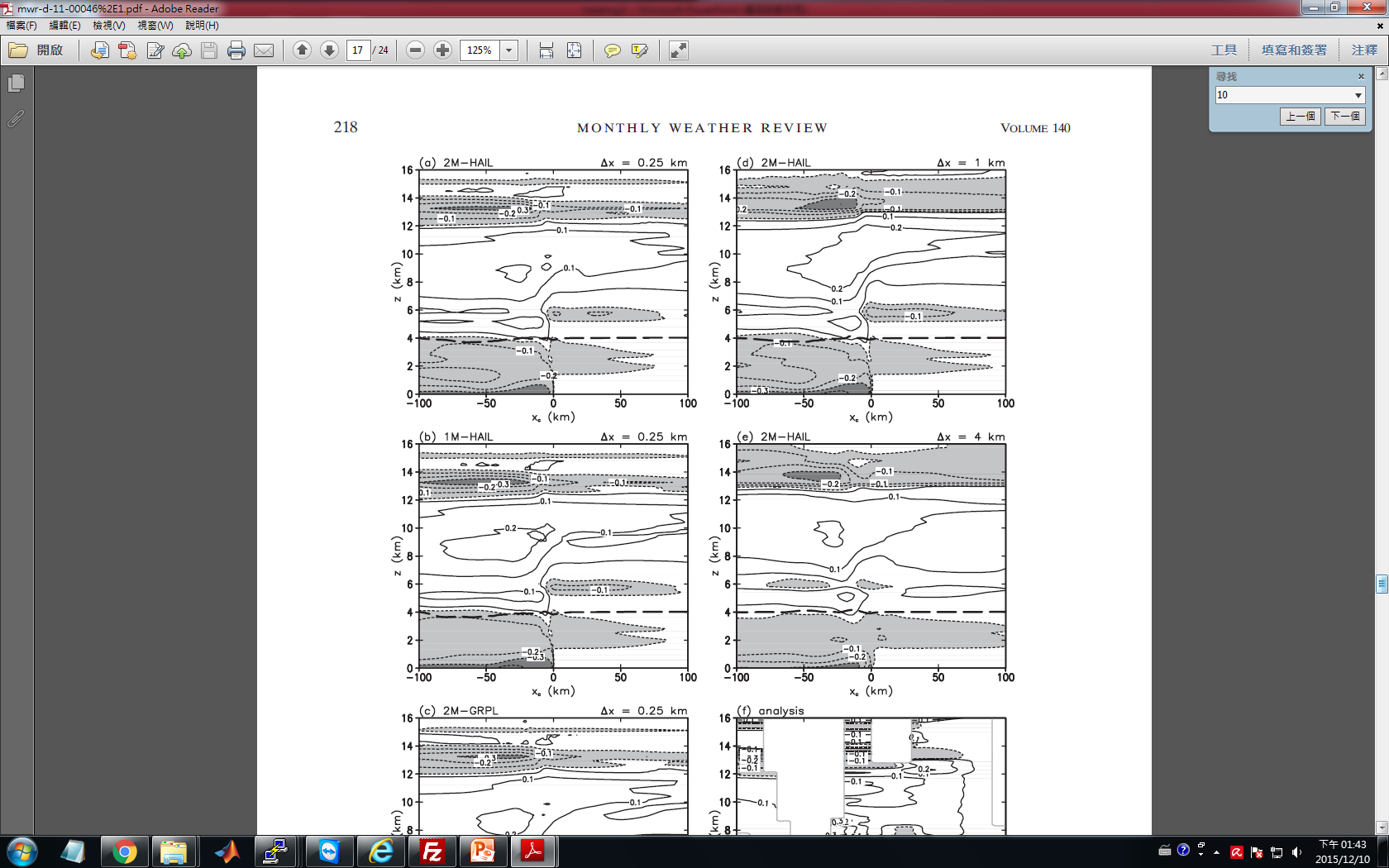 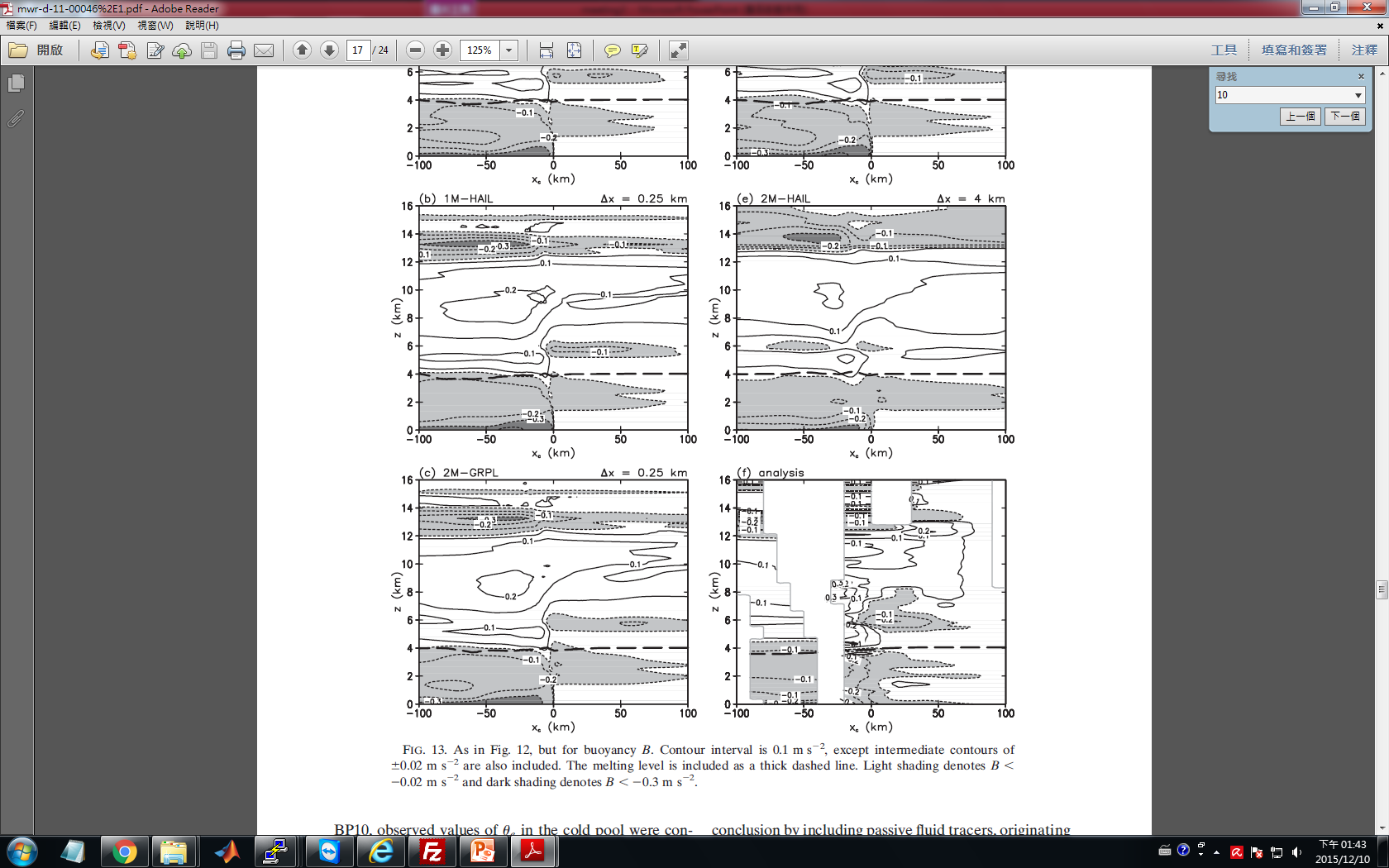 2M-HAIL
2M-HAIL
analysis
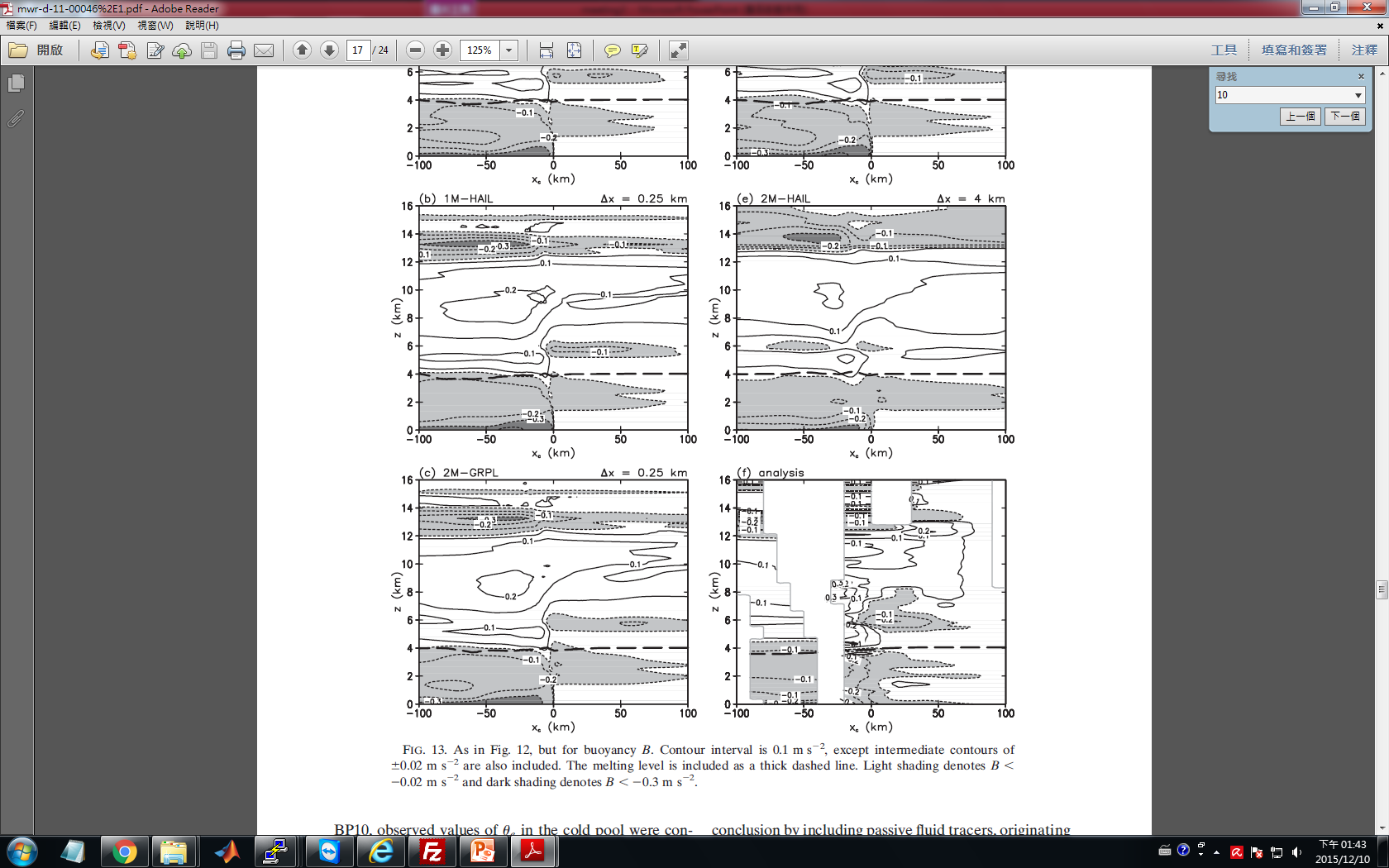 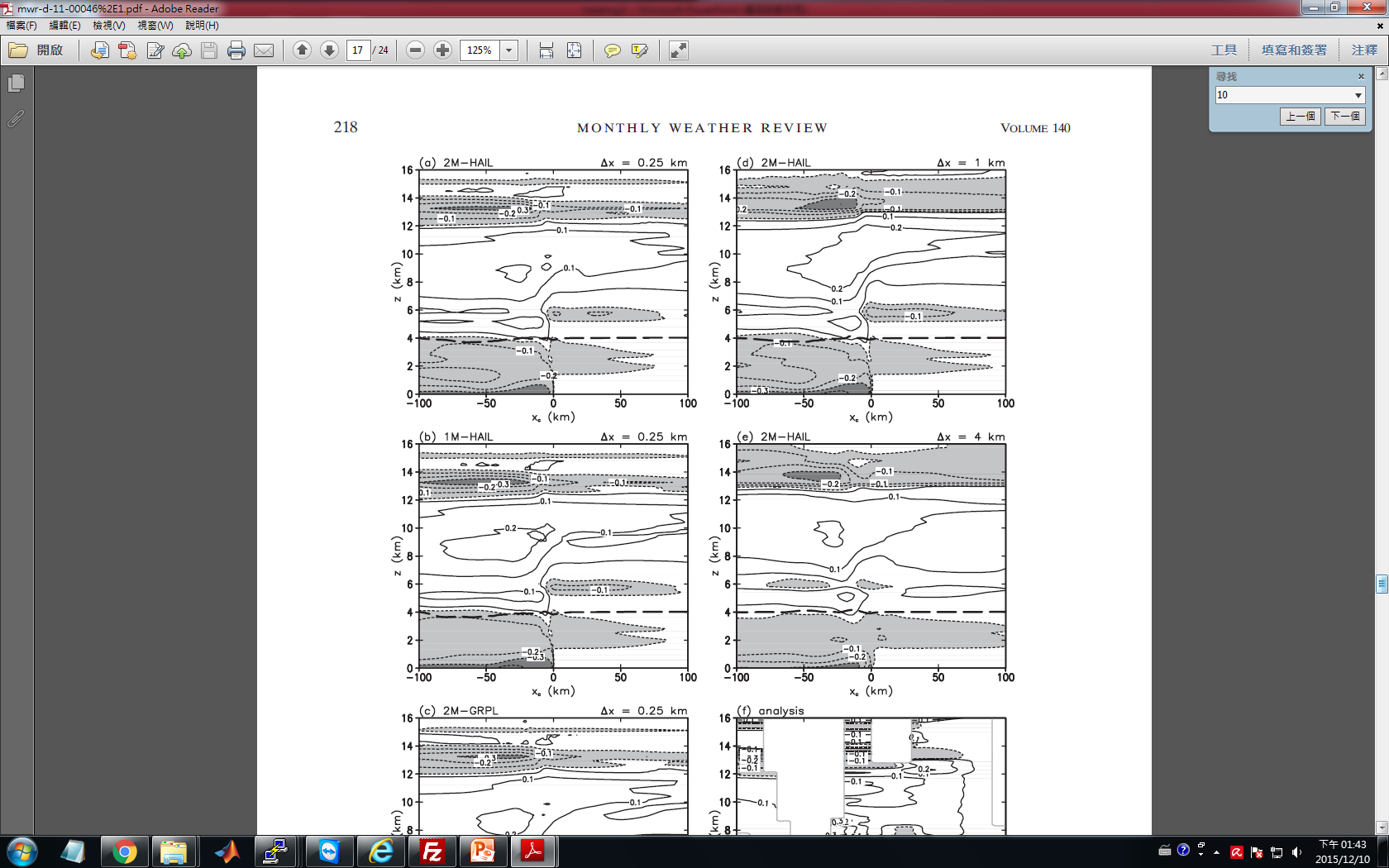 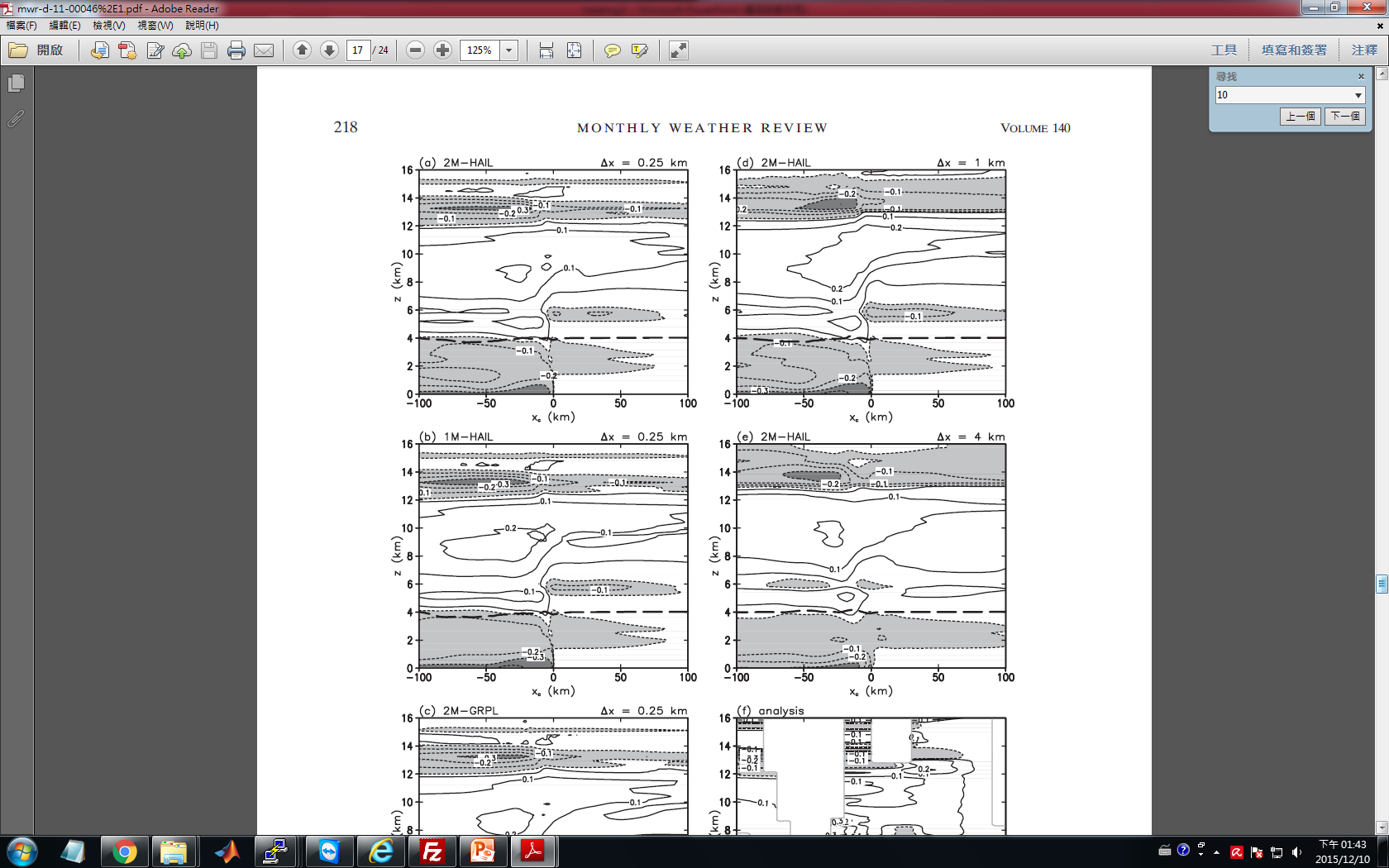 Cold pool depth (h)
Comparison to VORTEX2 analyses
System-relative across-line flow (u)
Line-averaged  vertical cross sections [averaged over 4–5 h]
2M-GRAL
1M-HAIL
2M-HAIL
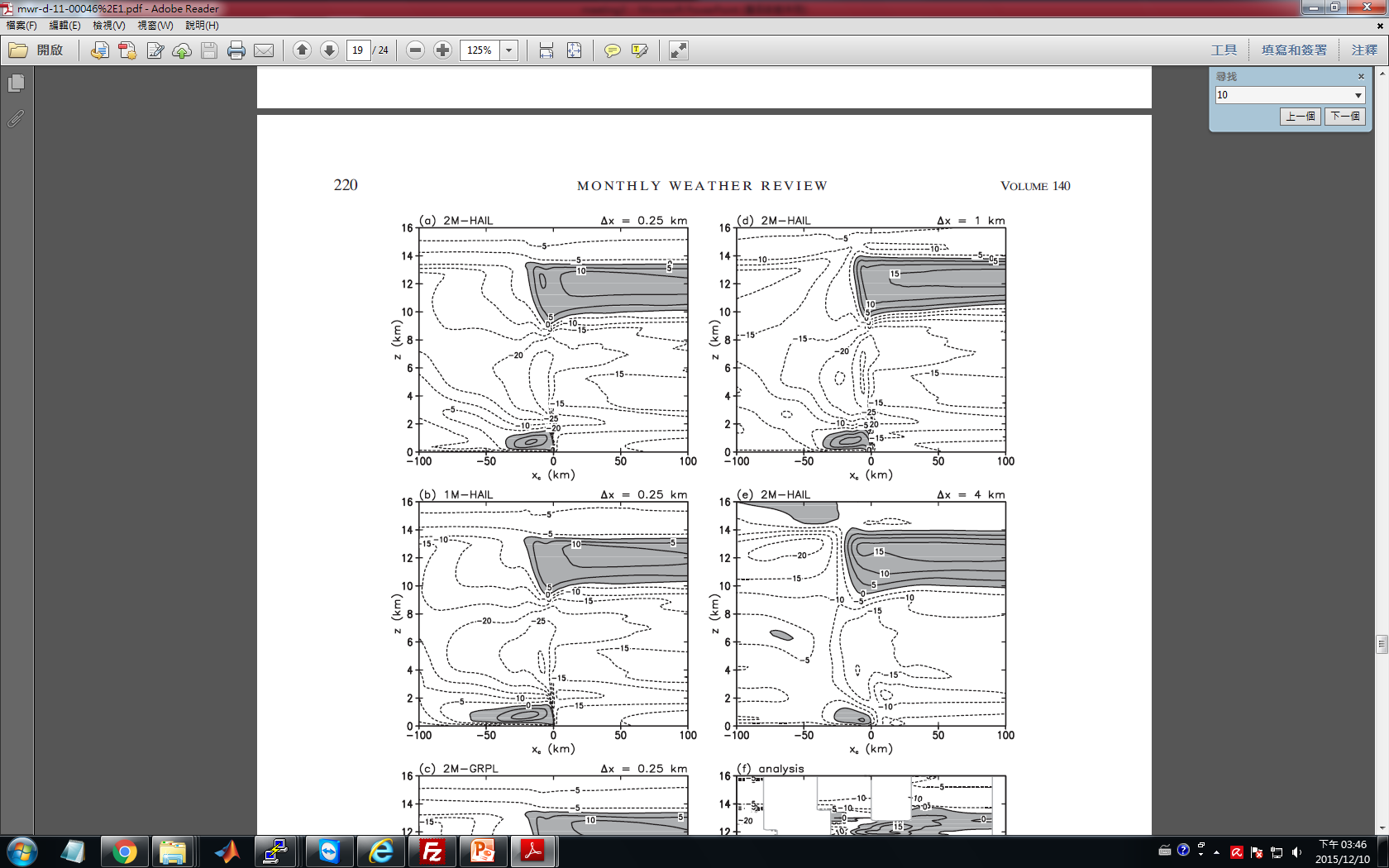 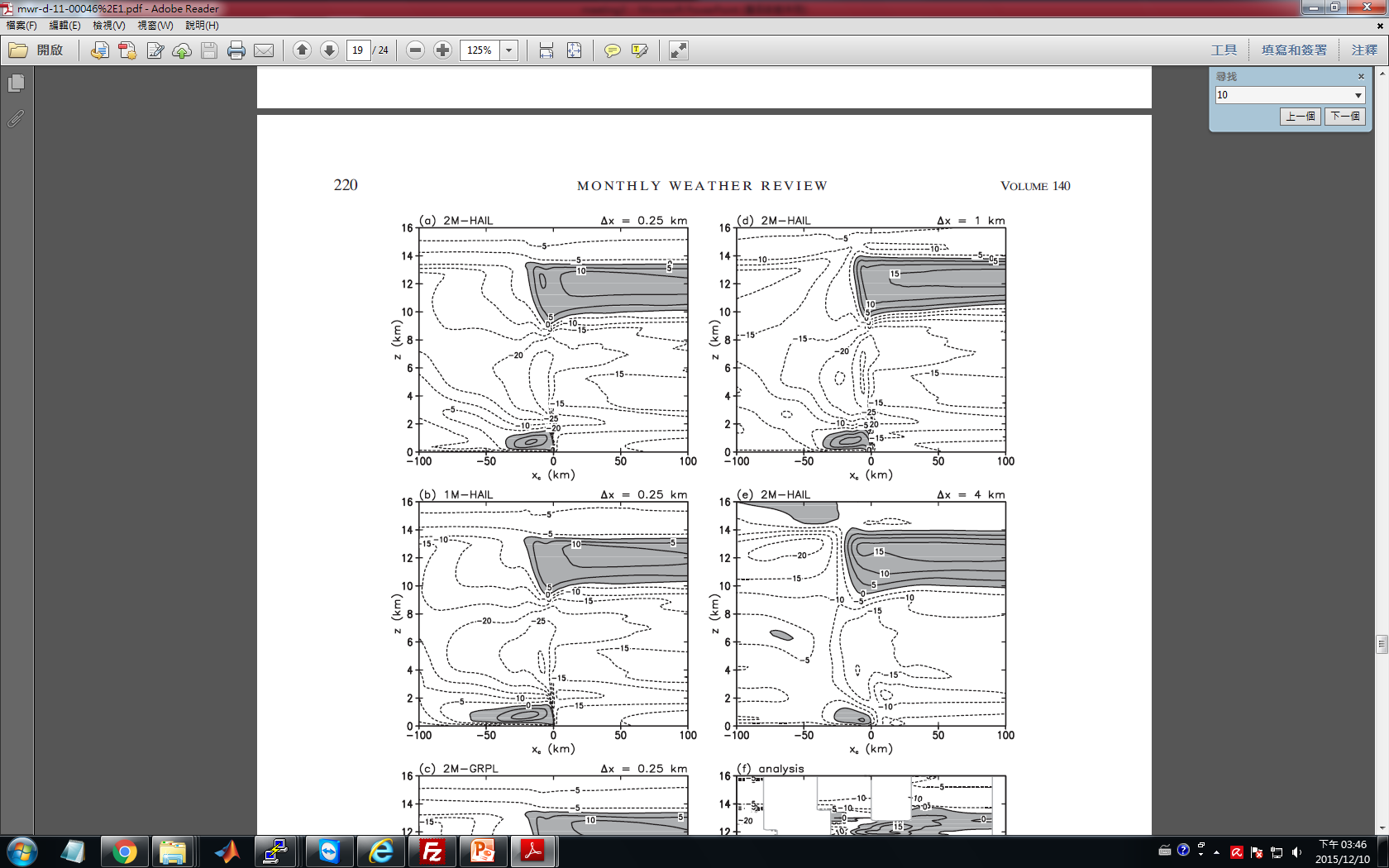 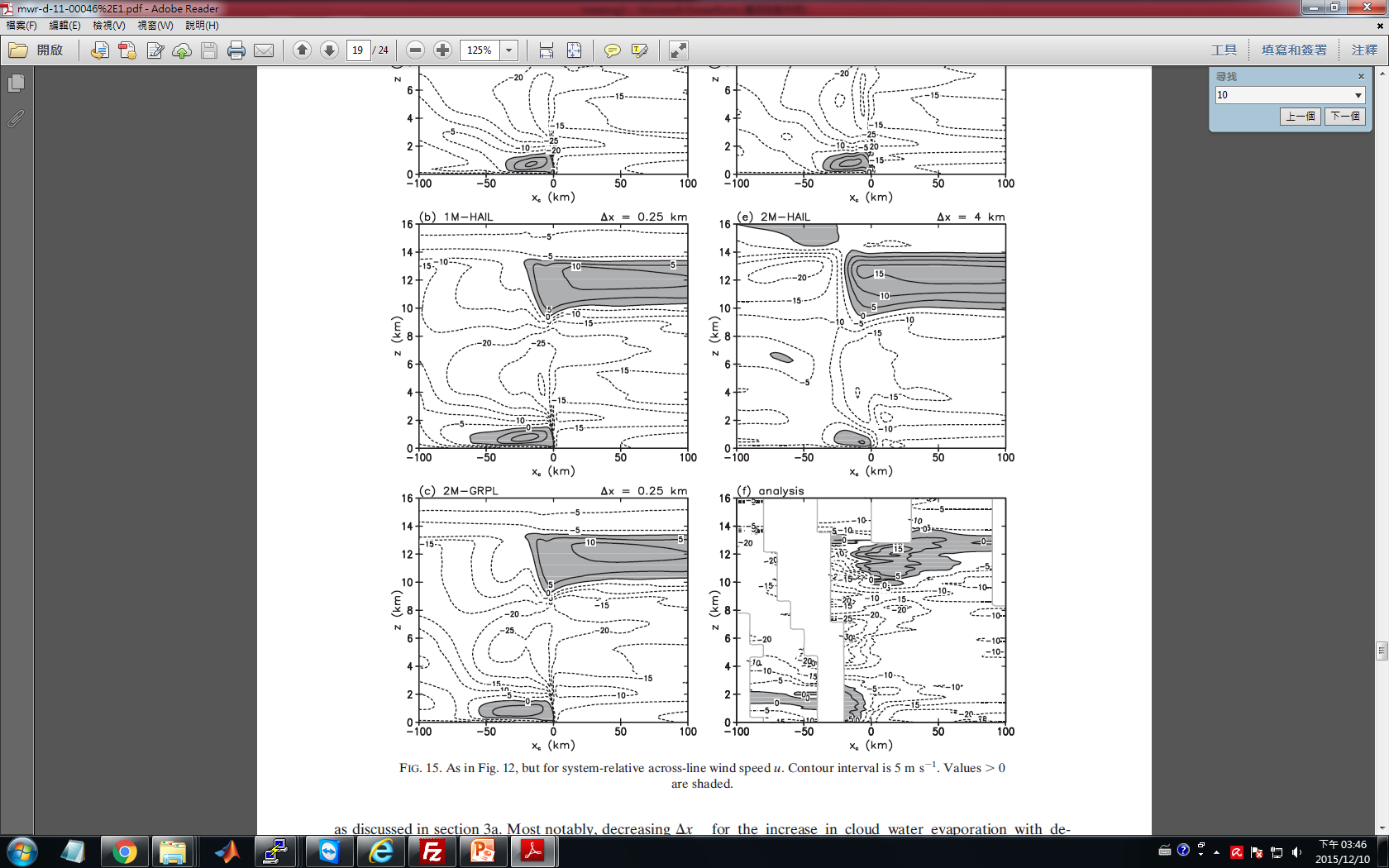 analysis
2M-HAIL
2M-HAIL
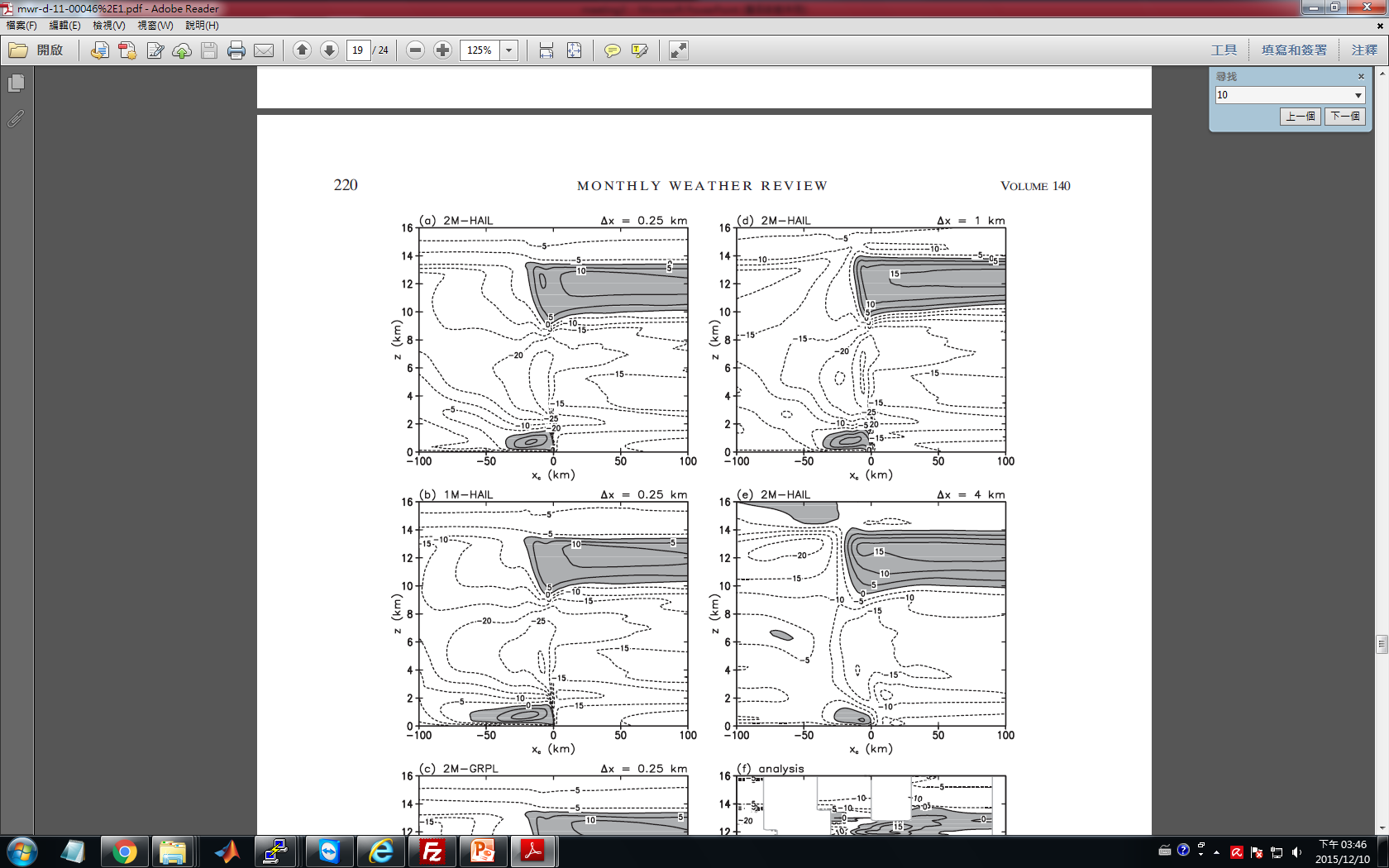 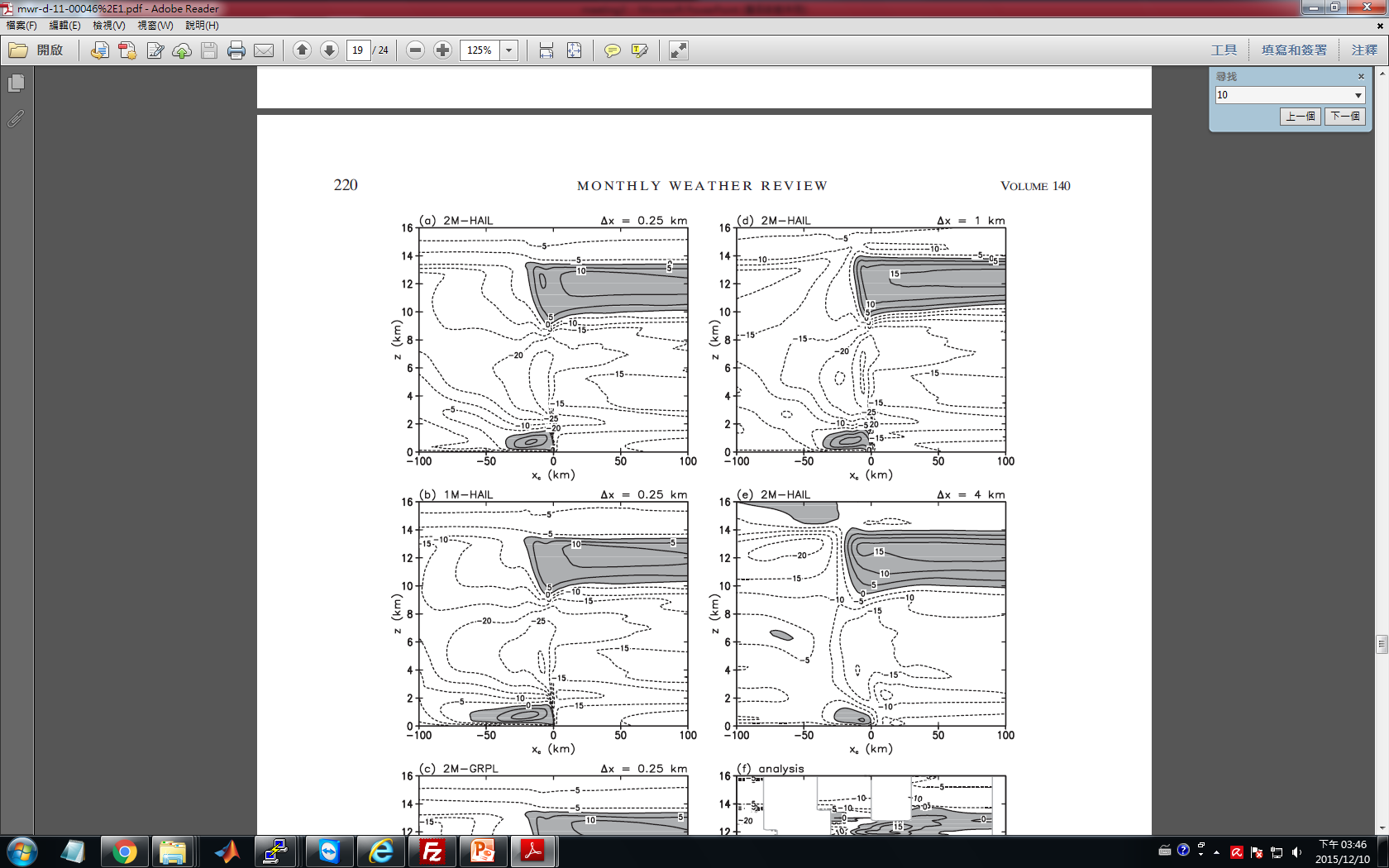 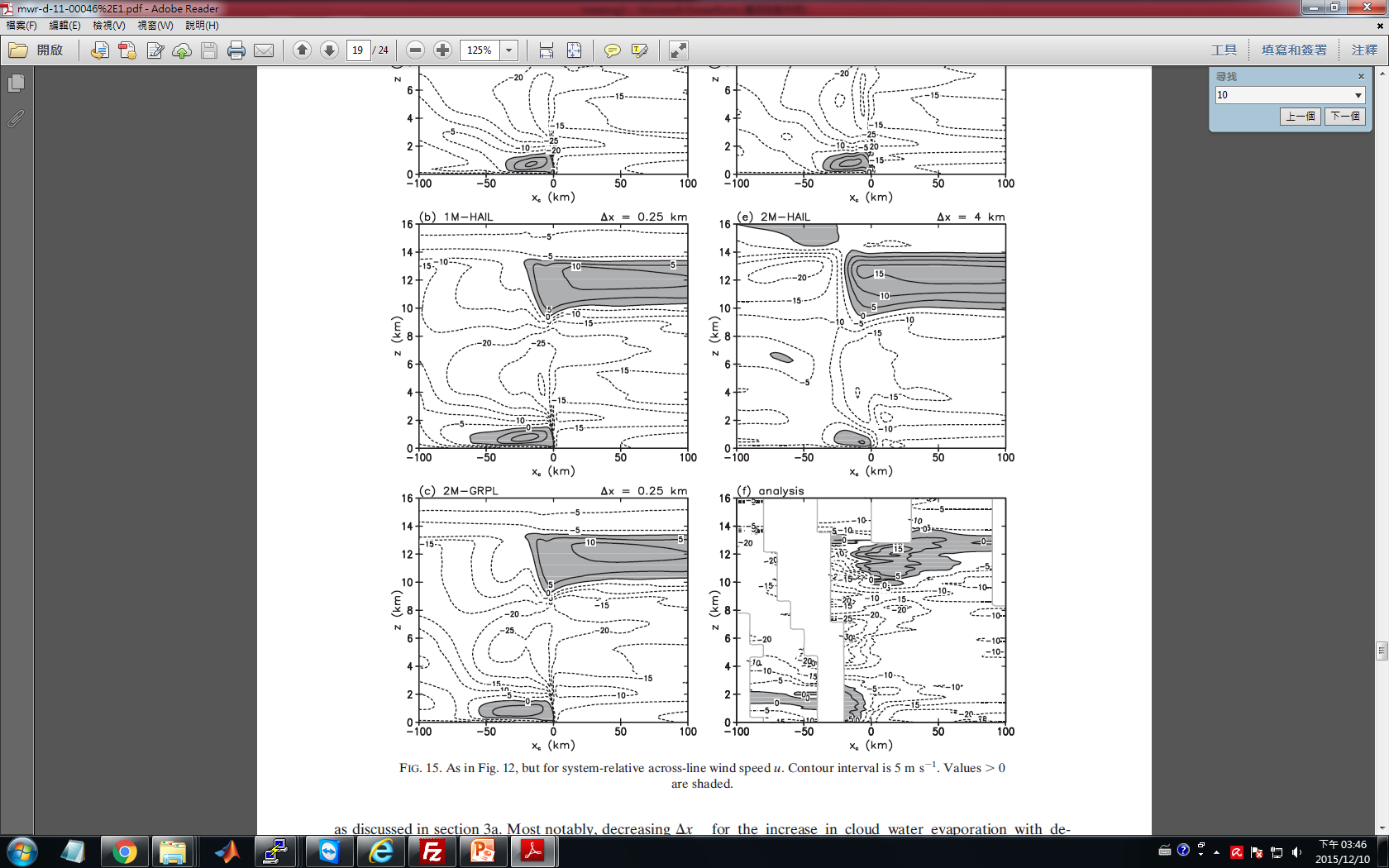 Outline
Methodology
Sensitivity to horizontal resolution
Sensitivity to microphysics
       Raindrop size distribution ( 2M vs. 1M )
       Hail versus graupel ( HAIL vs. GRAL )
Comparison to VORTEX2 analyses
Summary
Summary
1) Total surface area of clouds
 2)  Enhanced entrainment/detrainment
Horizontal Resolution
4 km, 1km and 0.25 km
One moment
Two moment
vs.
Microphysics Parameterization
Microphysical sensitivities are found to be qualitatively similar for the different grid spacings.
This result suggests that model users can test microphysical sensitivity at lower resolution and get qualitatively consistent results. However, quantitative differences are apparent for higher resolution.
Graupel
Hail
vs.
Rainwater evaporates too quickly. 
low buoyancy bias and higher relative humidity in the cold pool
Slower fall velocity of graupel compared to hail
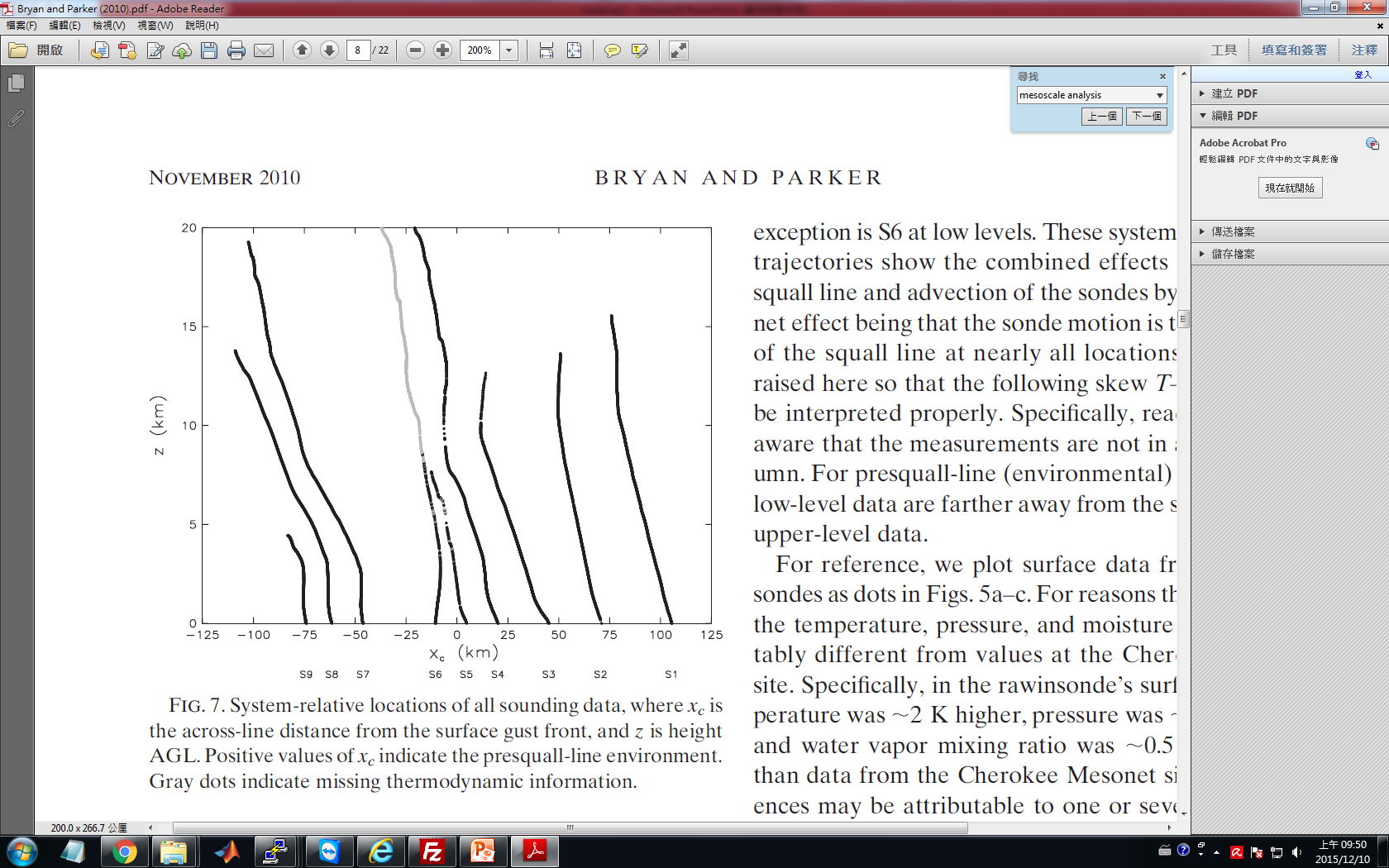 Bryan and Parker (2010)
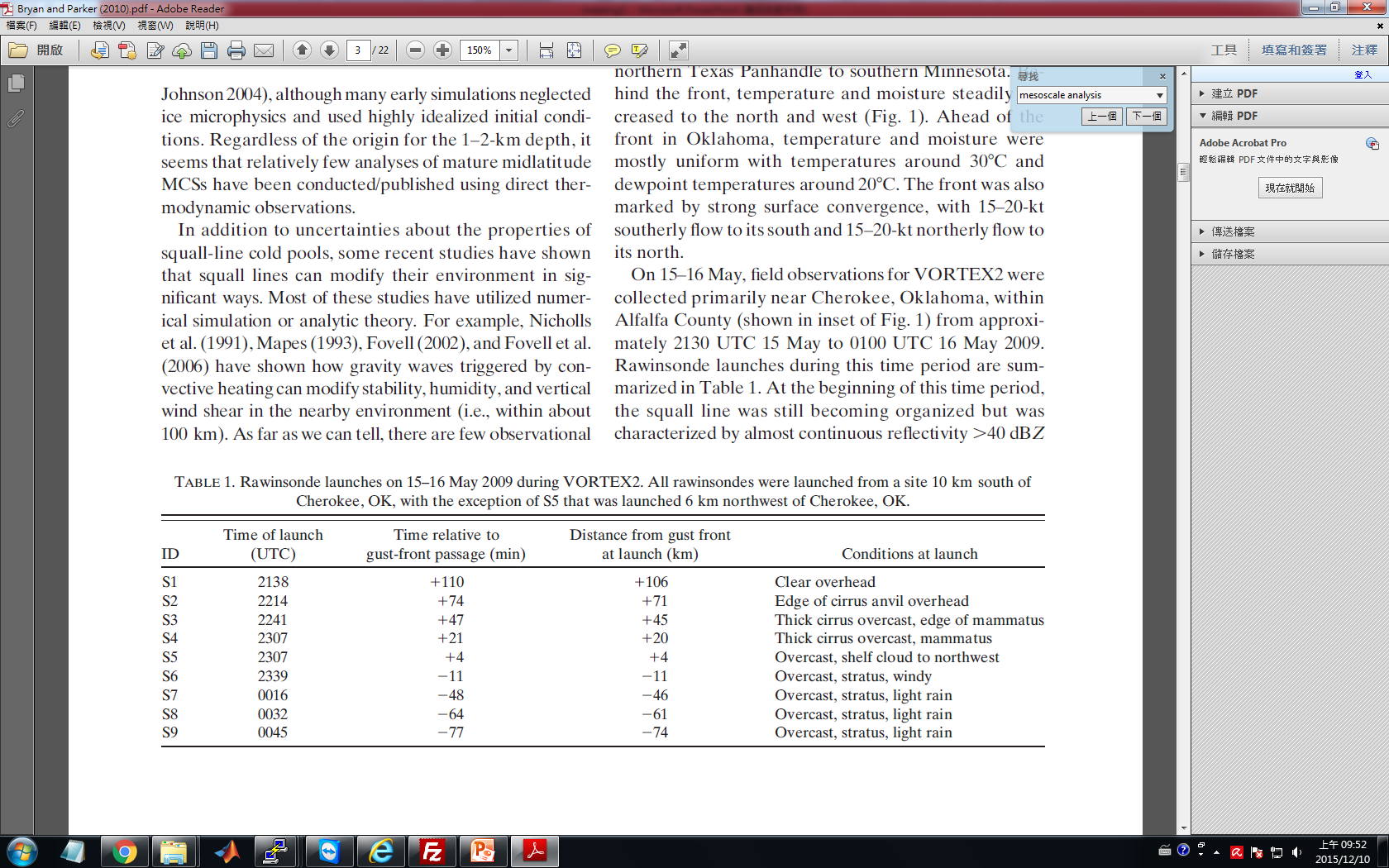 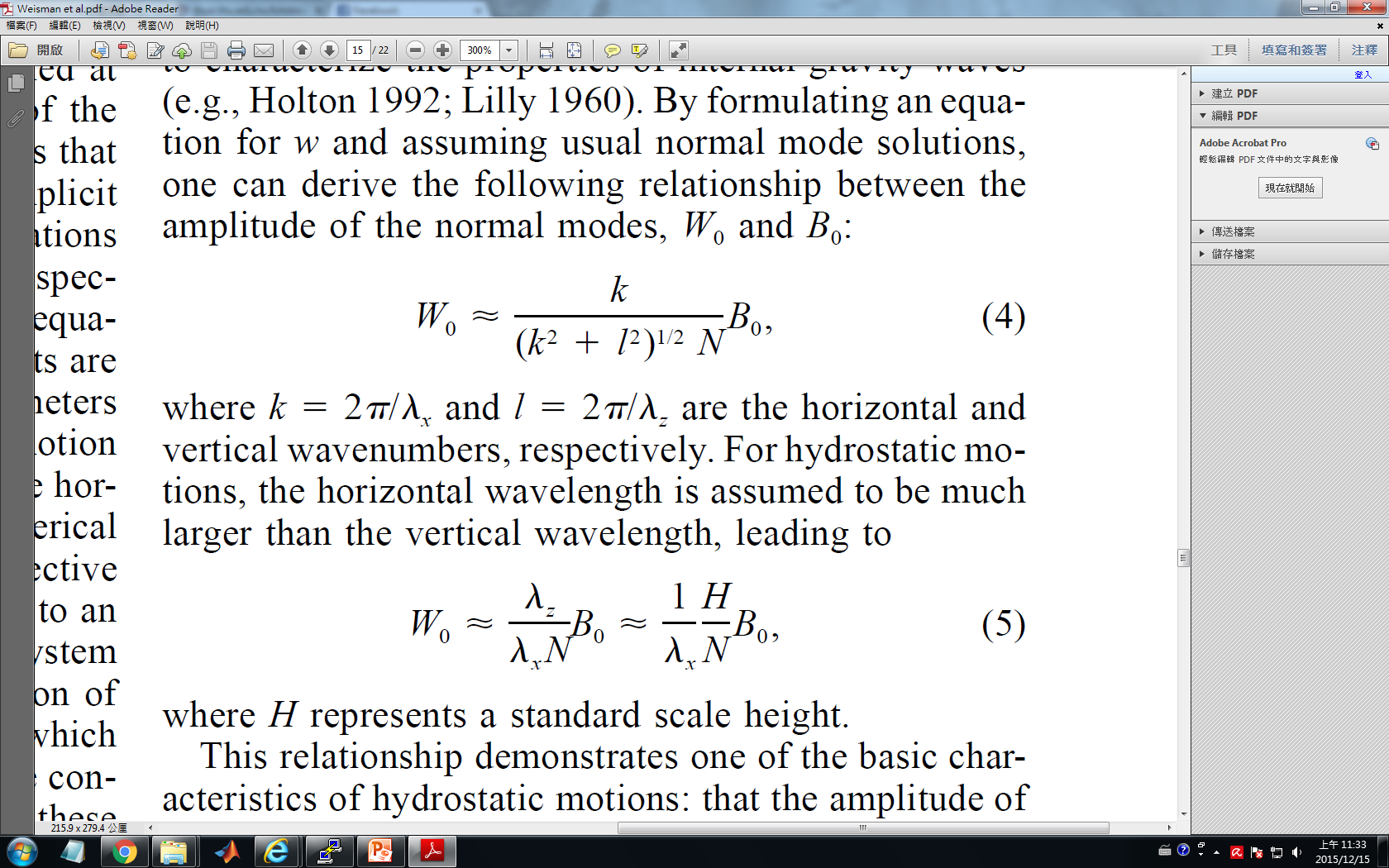 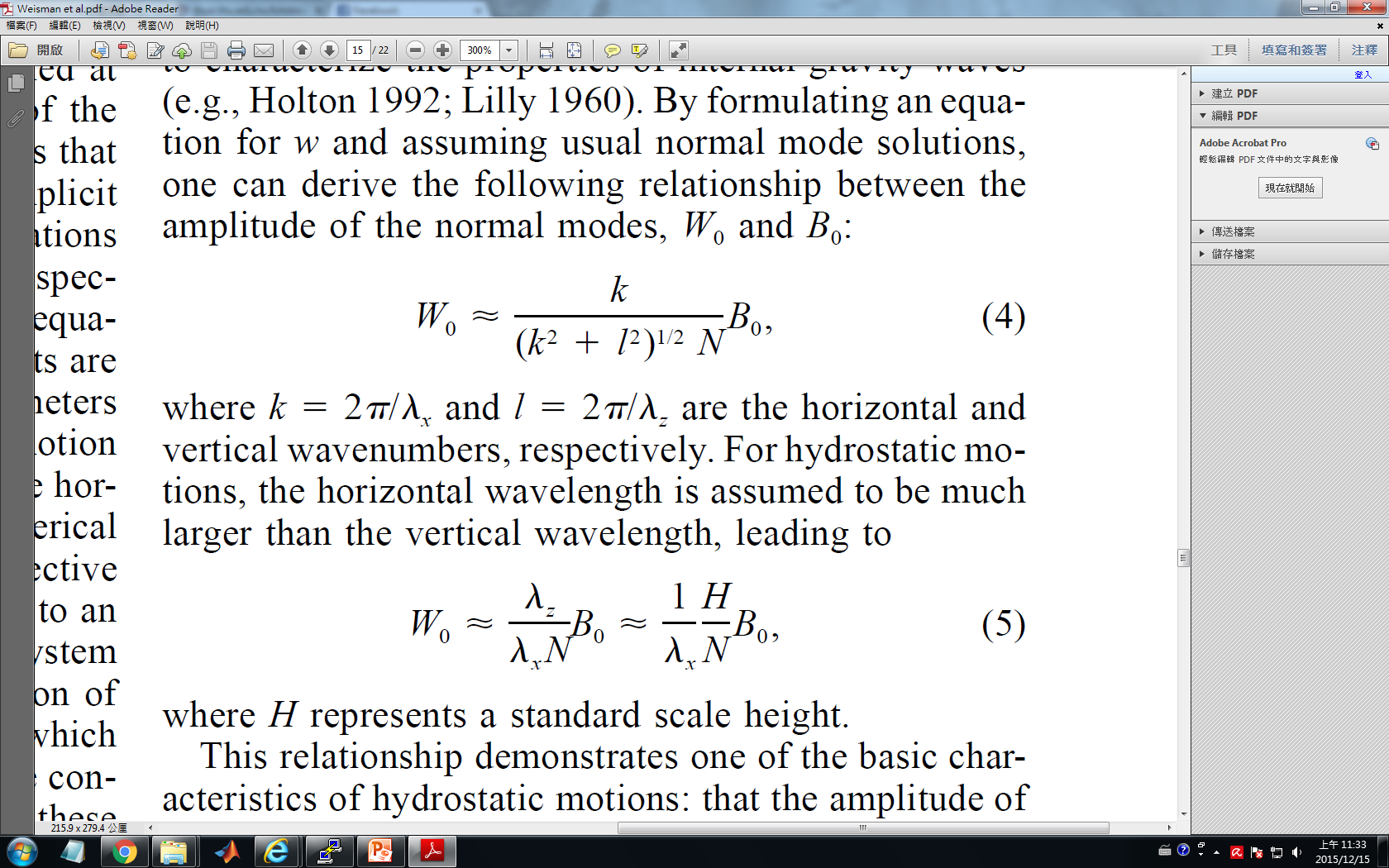 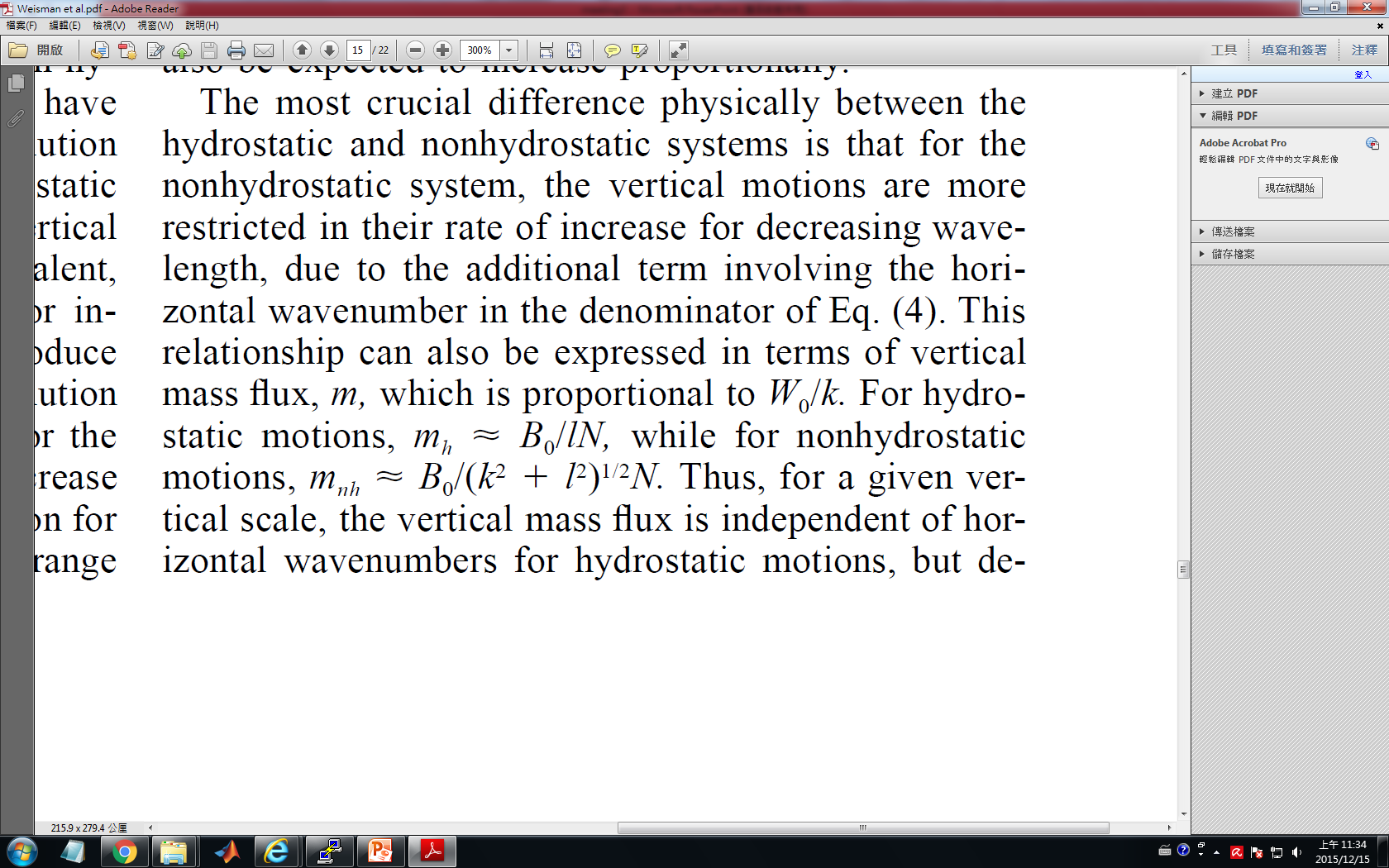 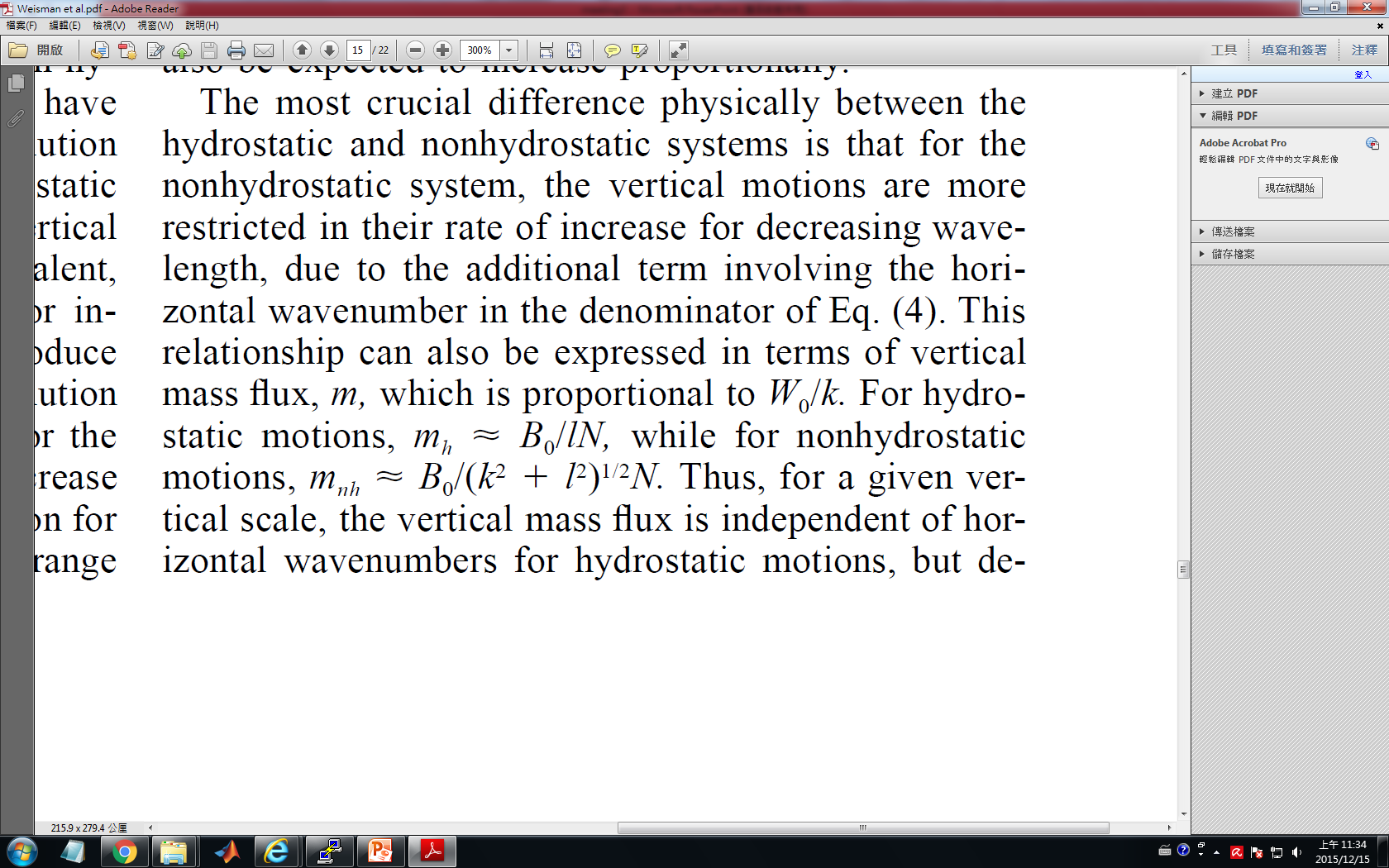 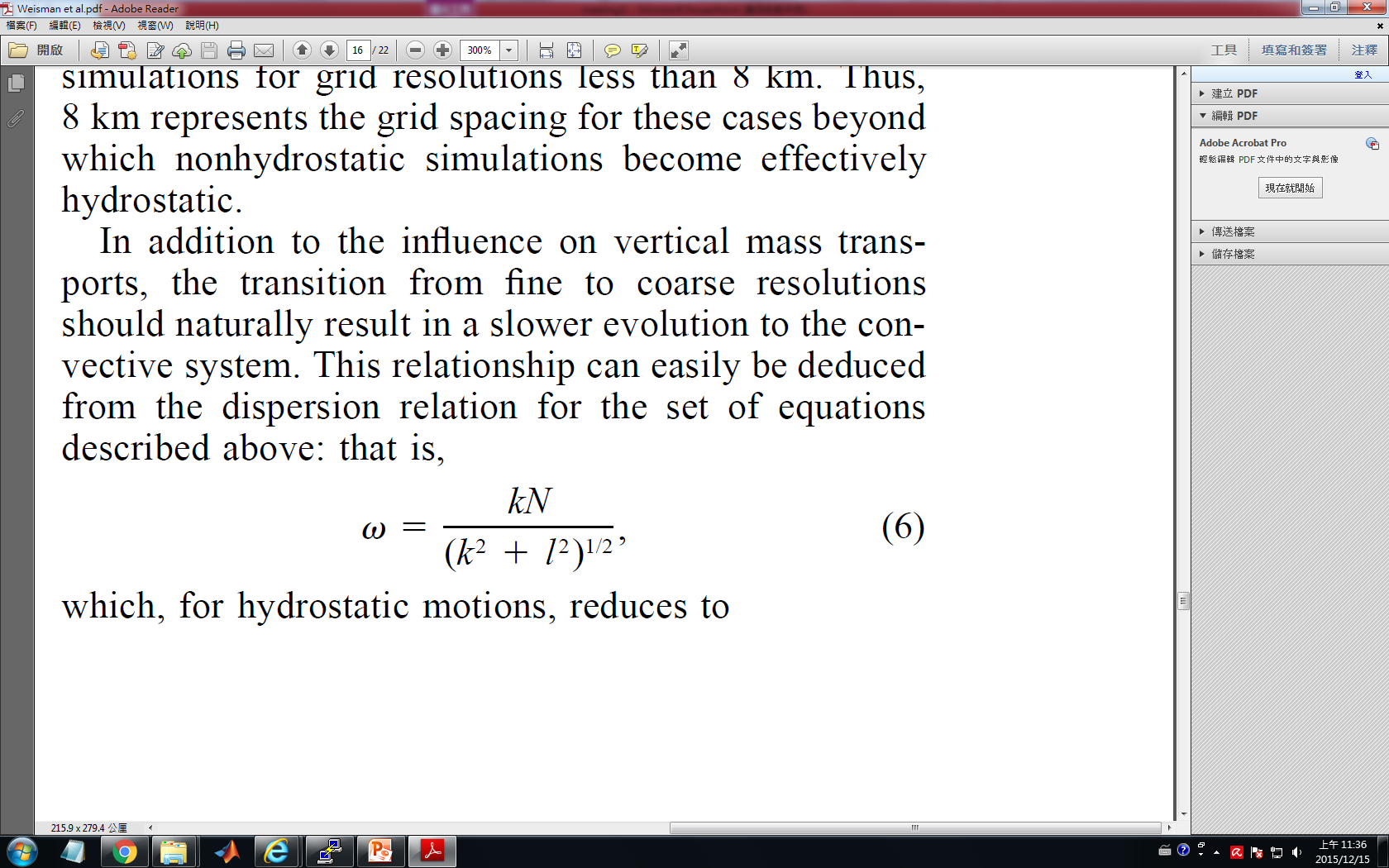 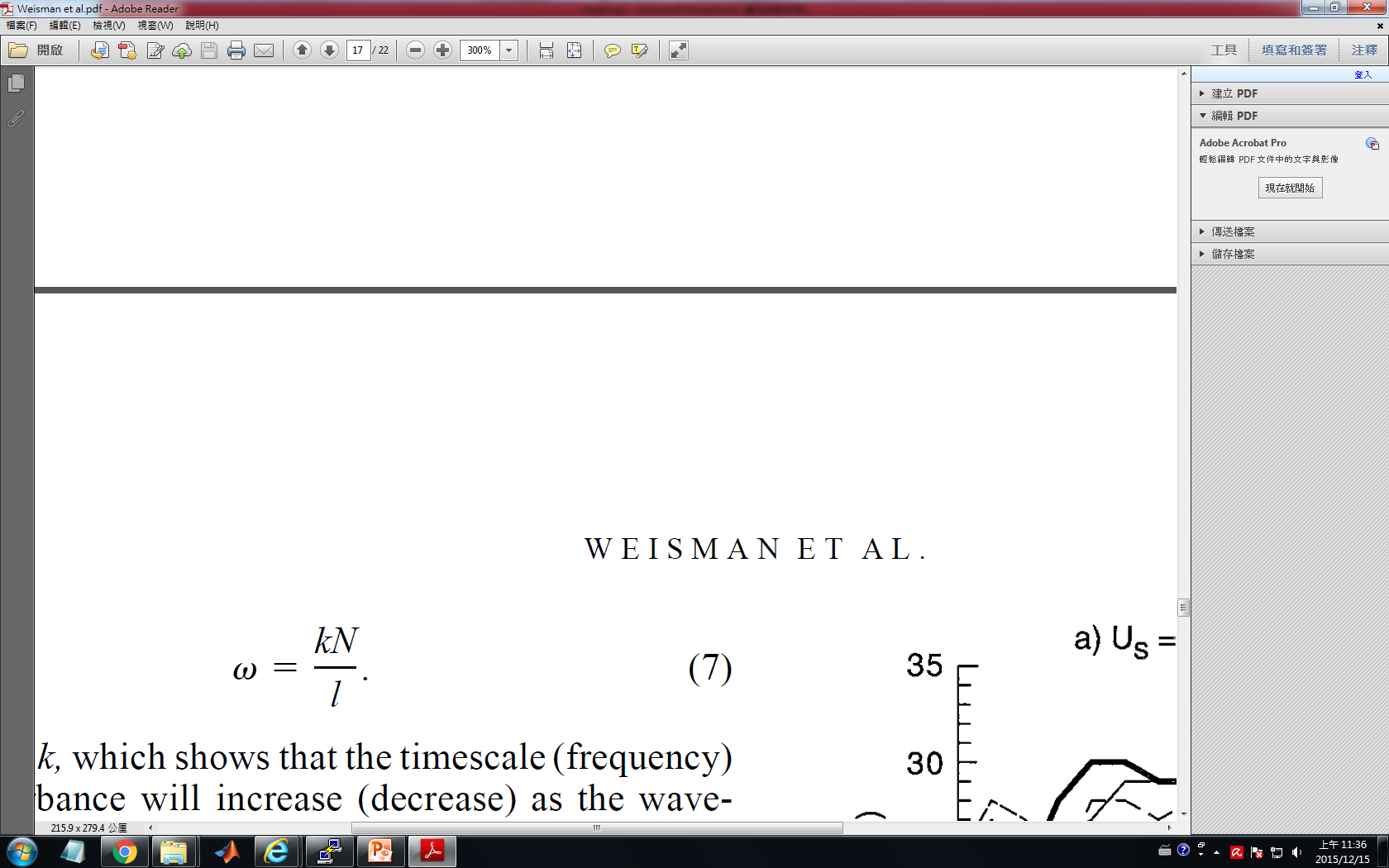 Weiaman et al. (1996)
Comparison to VORTEX2 analyses
2M-HAIL
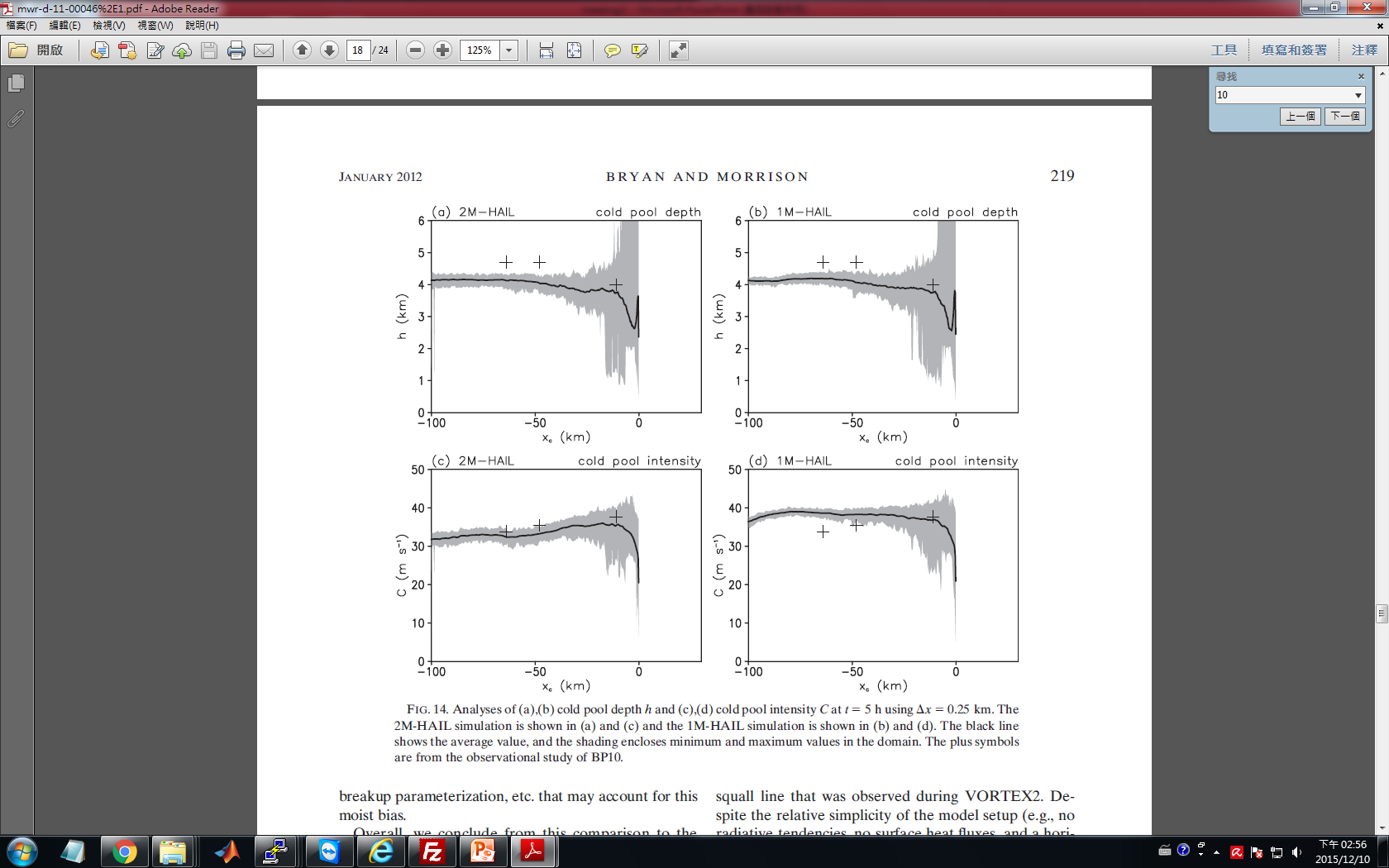 1M-HAIL
Cold pool depth (h)
2M-HAIL
1M-HAIL
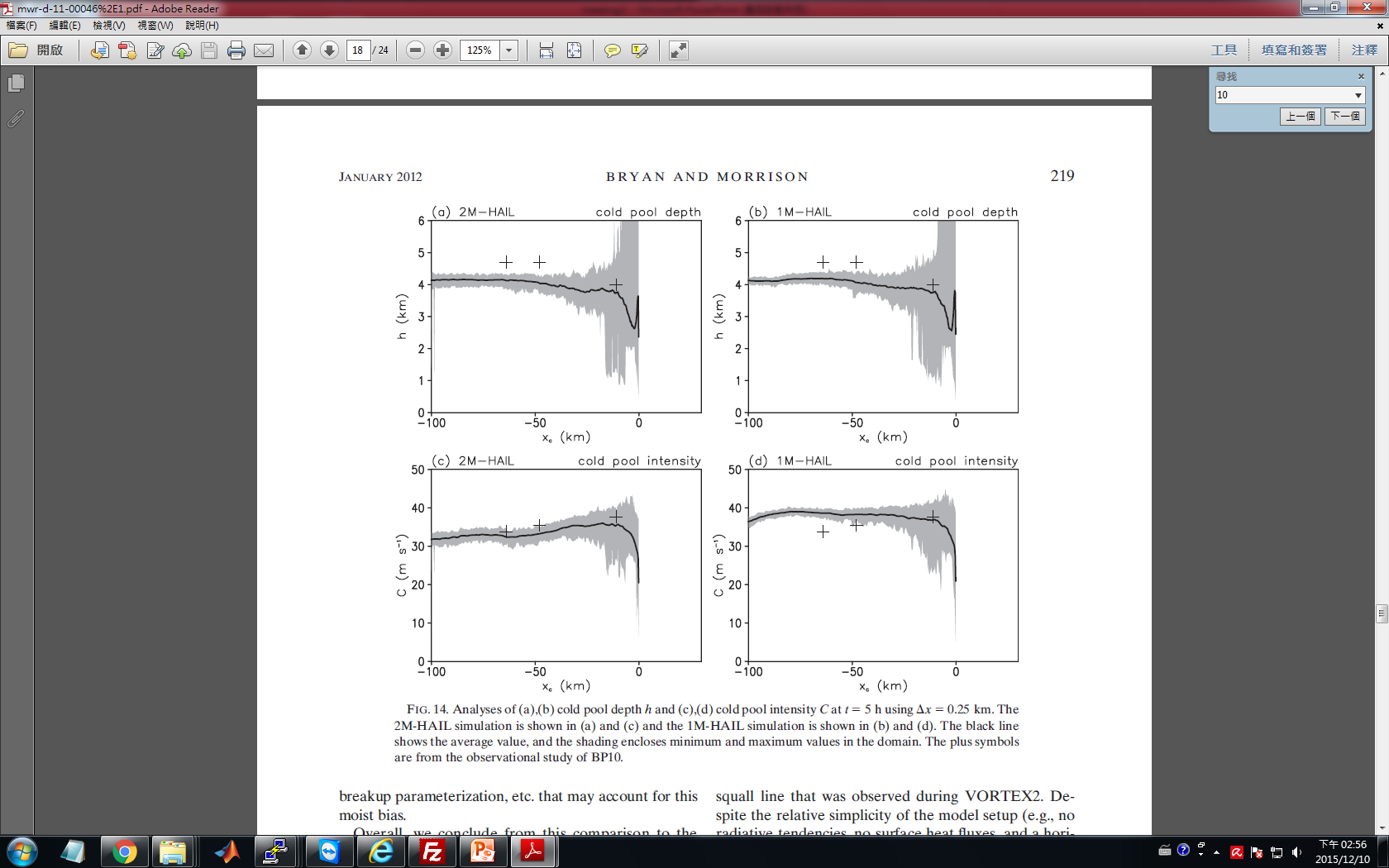 Cold pool intensity (C)
Shading : Encloses minimum and maximum values in the domain
plus symbols : Observed values
Comparison to VORTEX2 analyses
Soundings
2M-HAIL
1M-HAIL
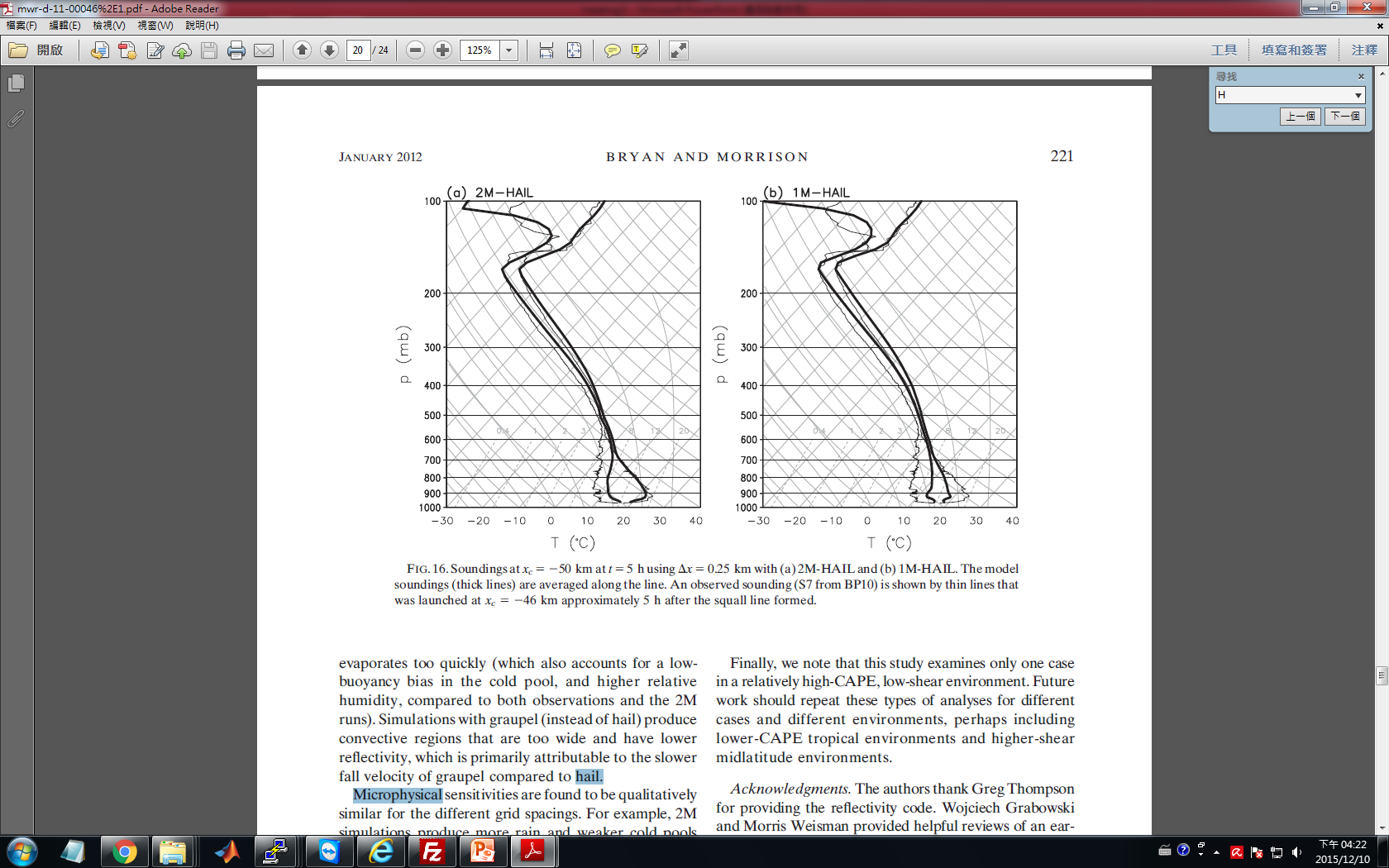 Thin lines: Observed sounding
Thick lines : Model sounding
[Speaker Notes: An observed sounding (S7 from BP10) is shown by thin lines that
was launched at xc=-46 km approximately 5 h after the squall line formed.]
Summary
Microphysical sensitivities are found to be qualitatively similar for the different grid spacings.
This result suggests that model users can test microphysical sensitivity at lower resolution and get qualitatively consistent results. However, quantitative differences are apparent for higher resolution.
Summary
Methodology
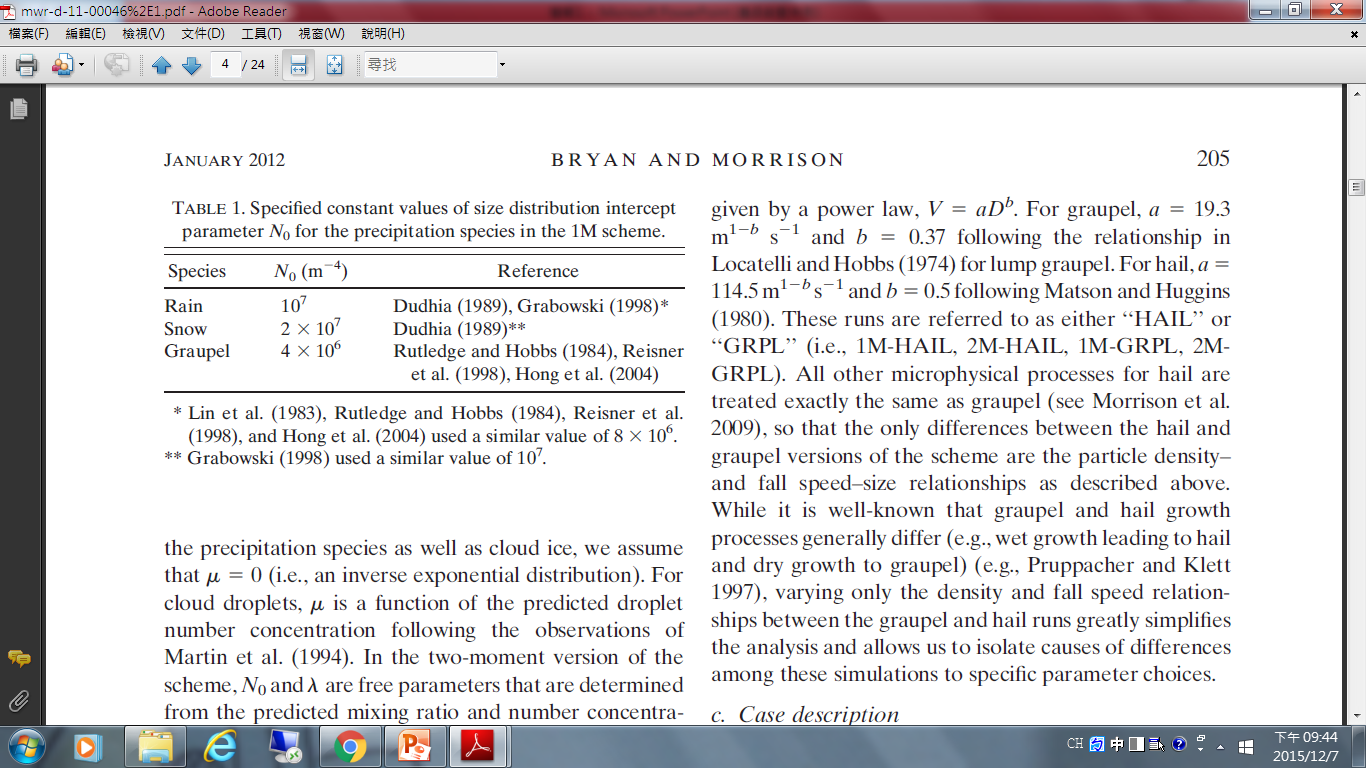 Methodology
Methodology
Sensitivity to microphysics
All microphysical sensitivity simulations
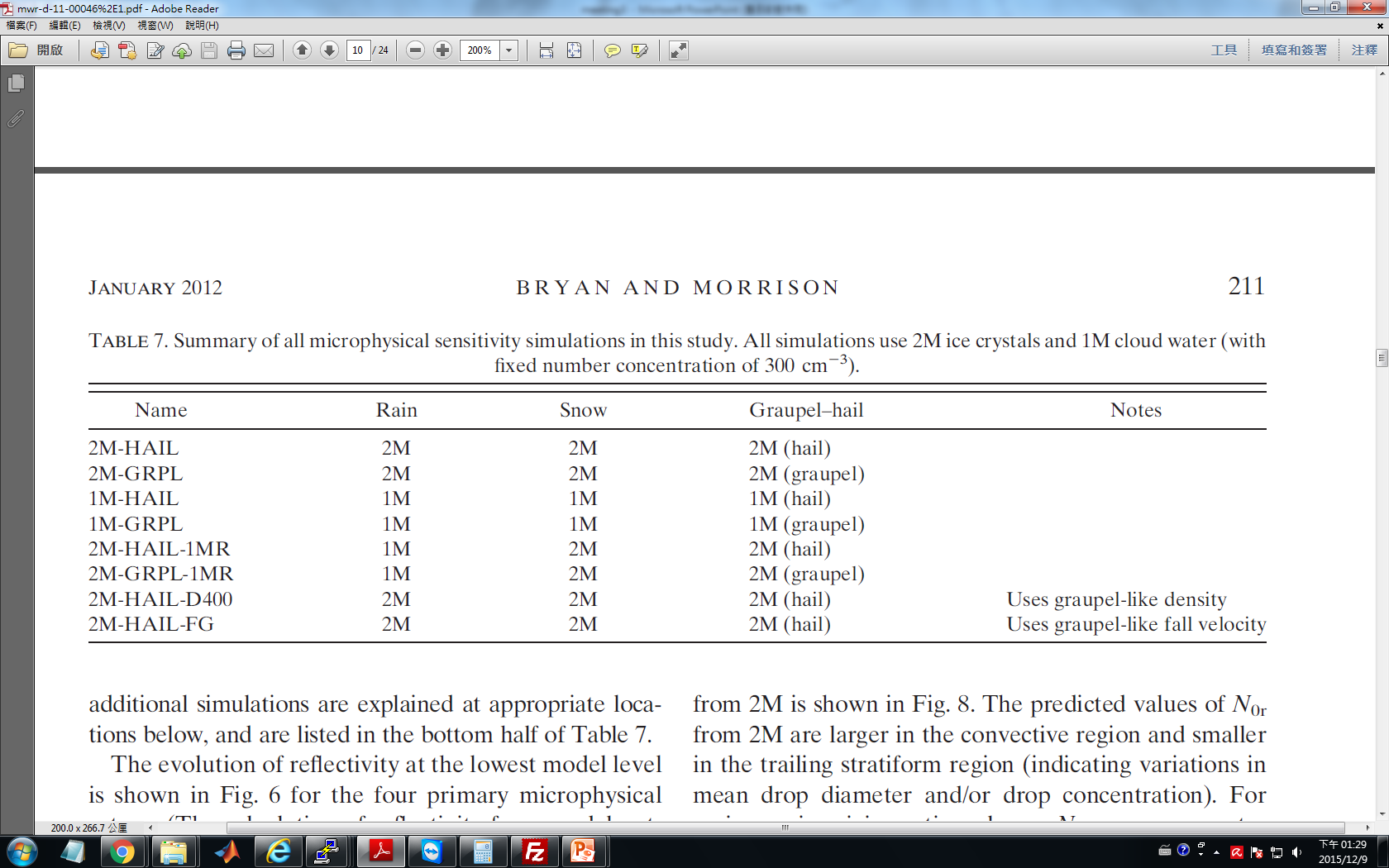 2M-HAIL
2M
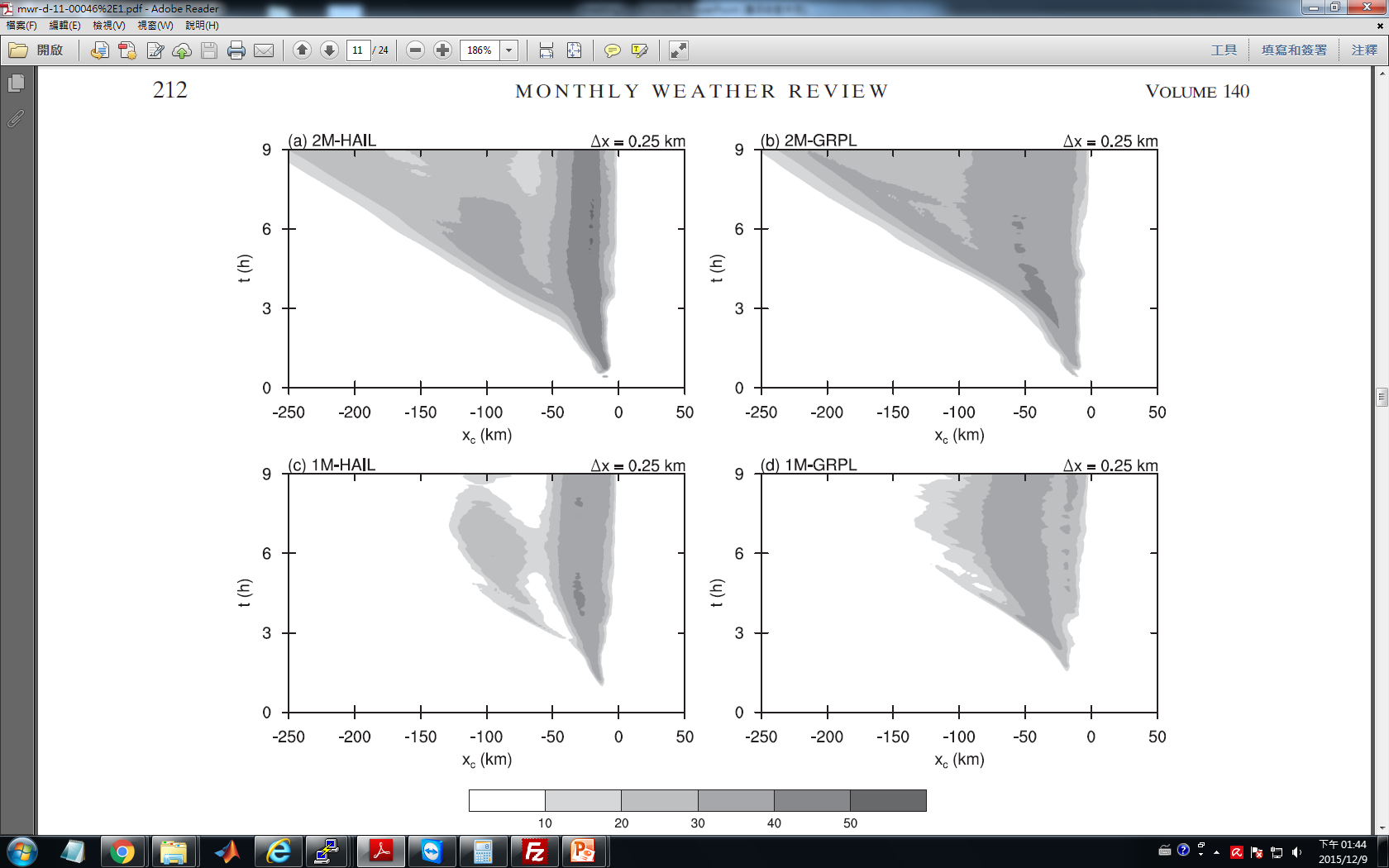 1M
Comparison to VORTEX2 analyses
Relative humidity (H)
Line-averaged  vertical cross sections [averaged over 4–5 h]
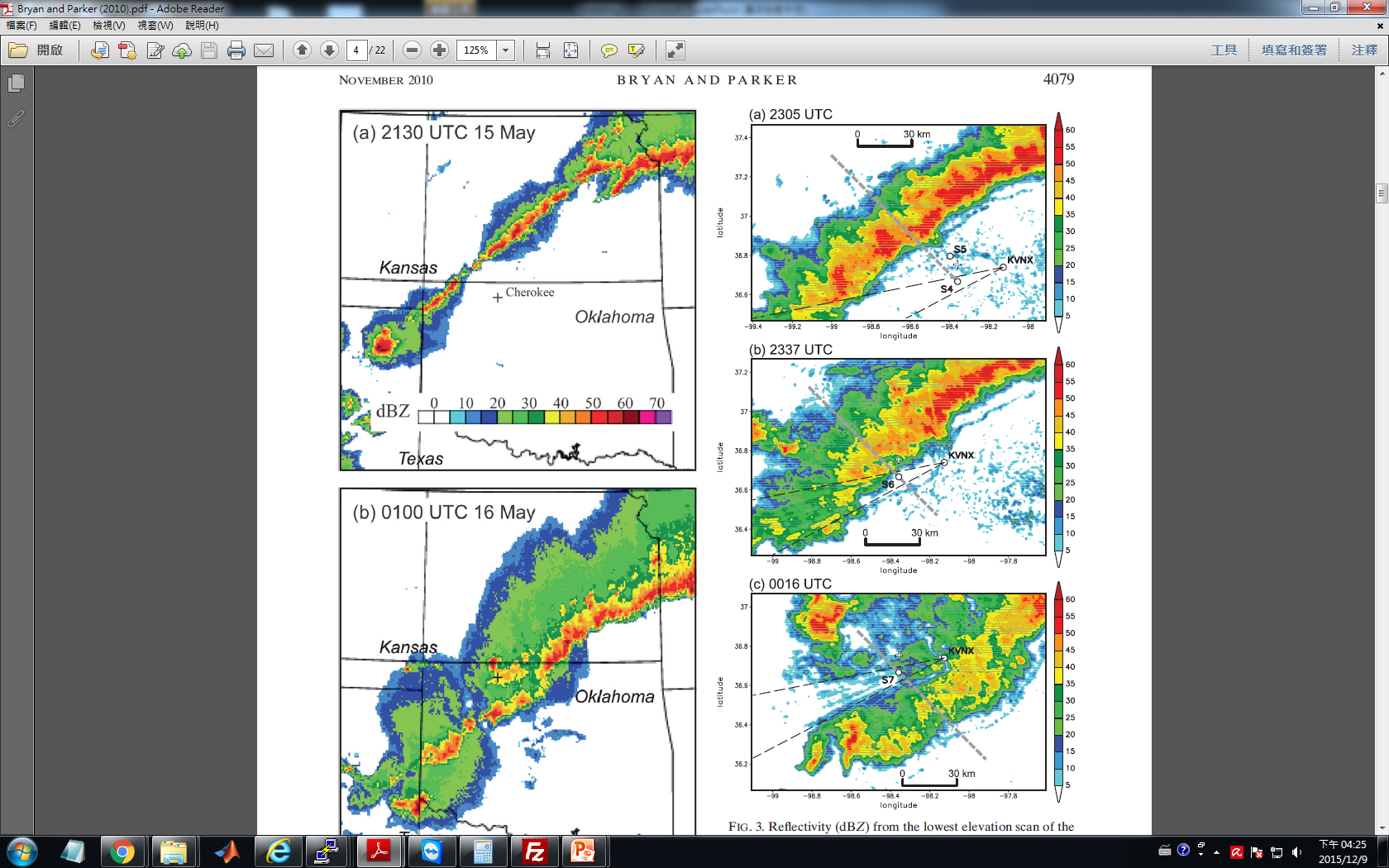 1M-HAIL
2M-HAIL
2M-GRAL
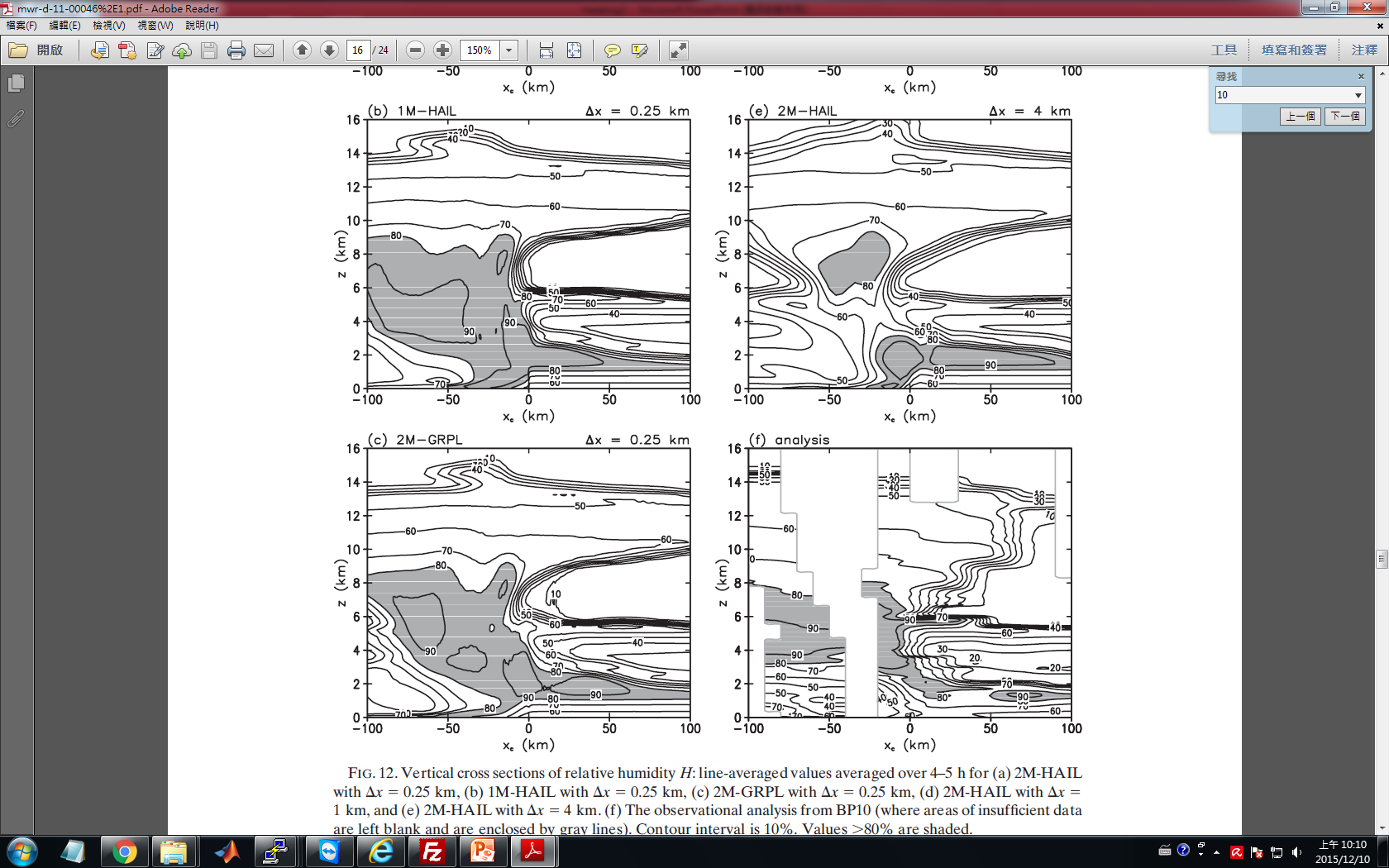 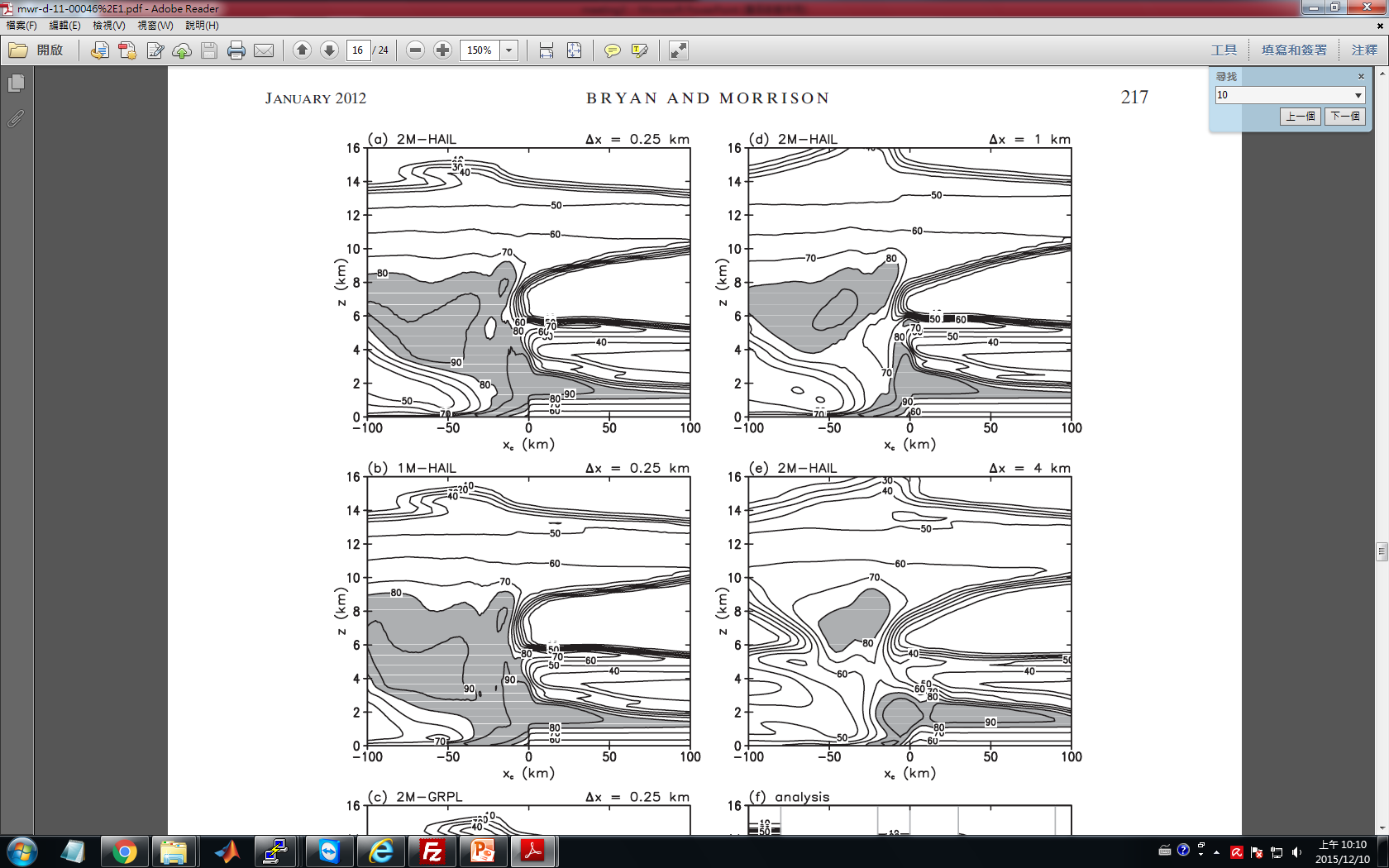 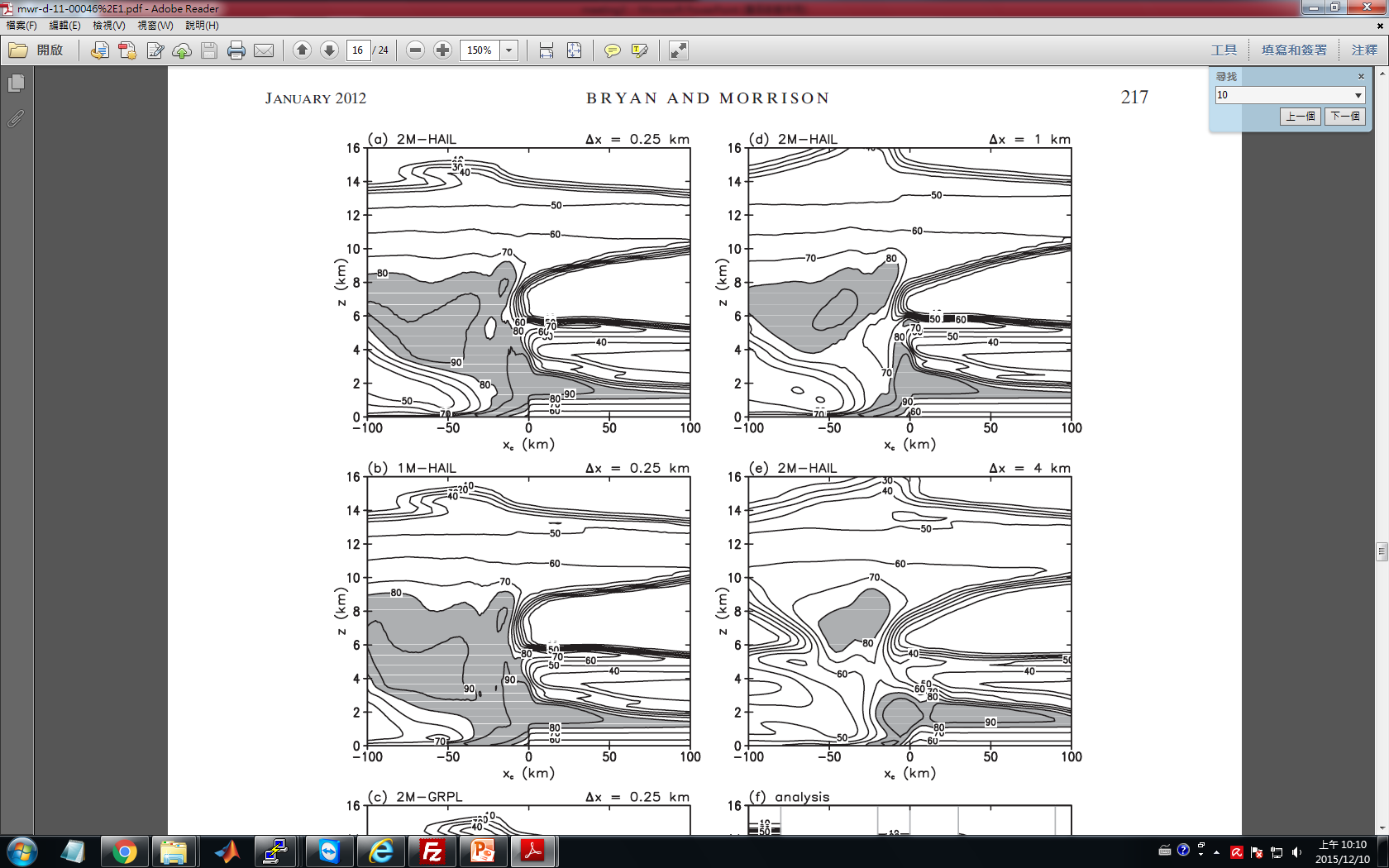 analysis
2M-HAIL
2M-HAIL
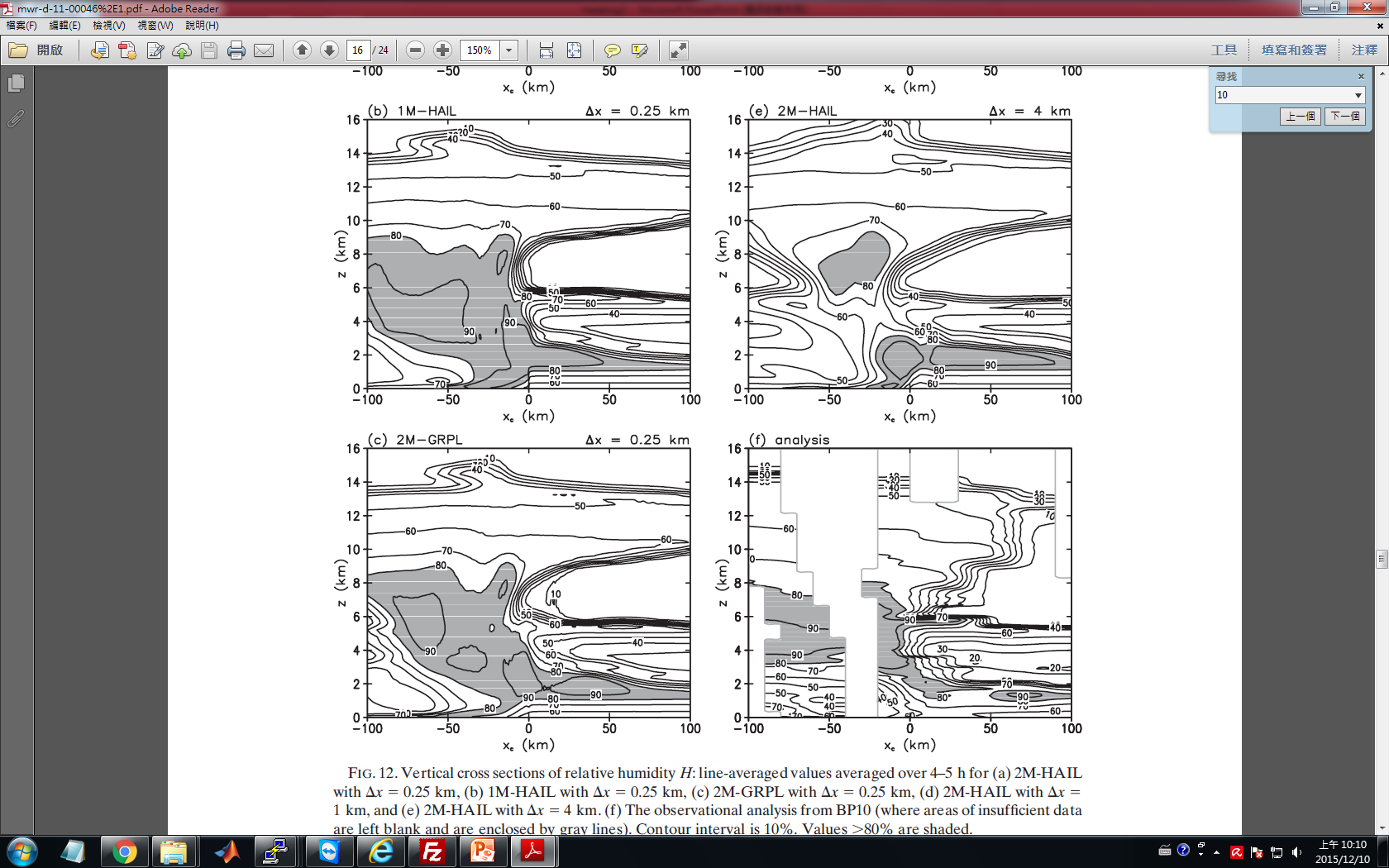 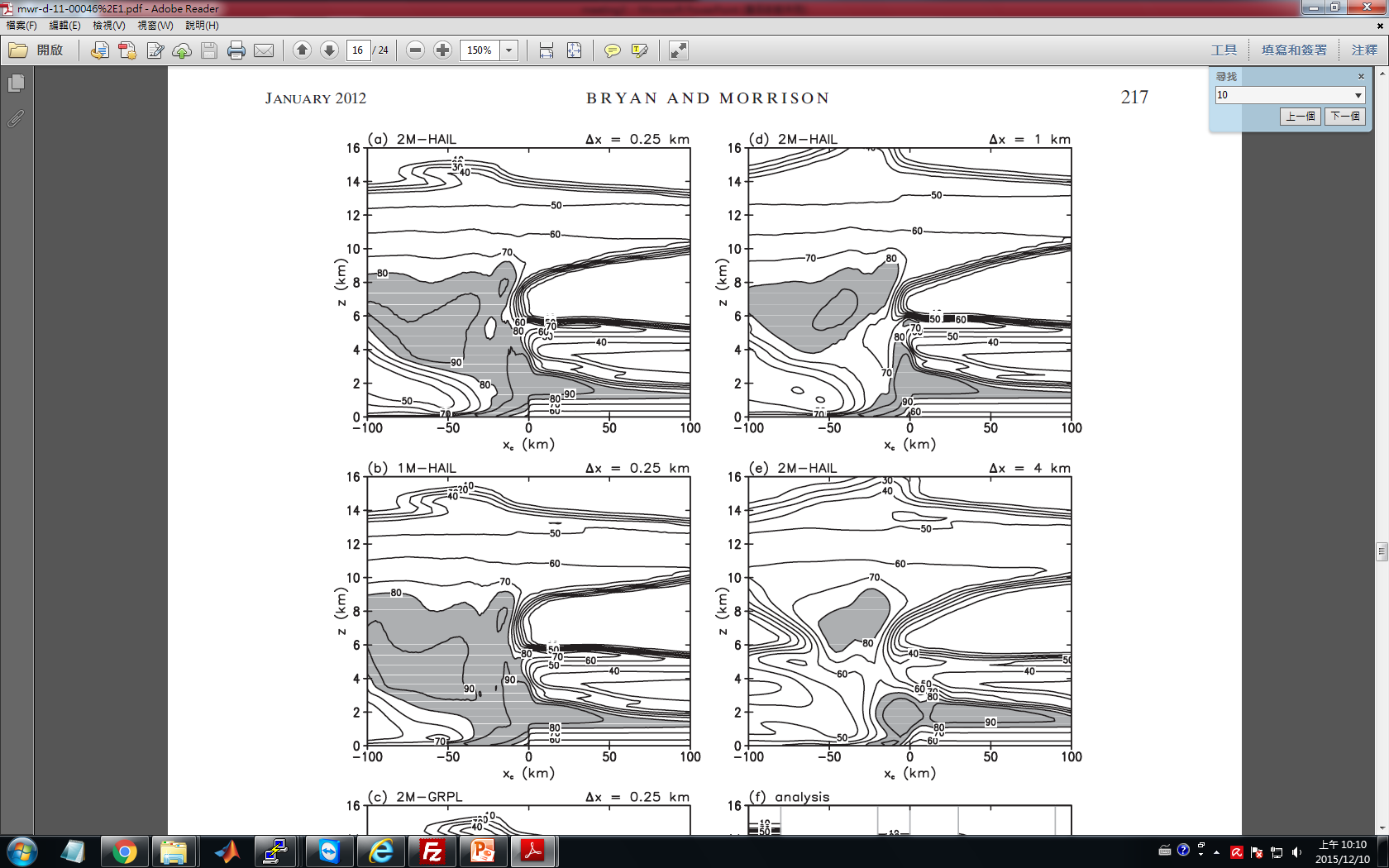 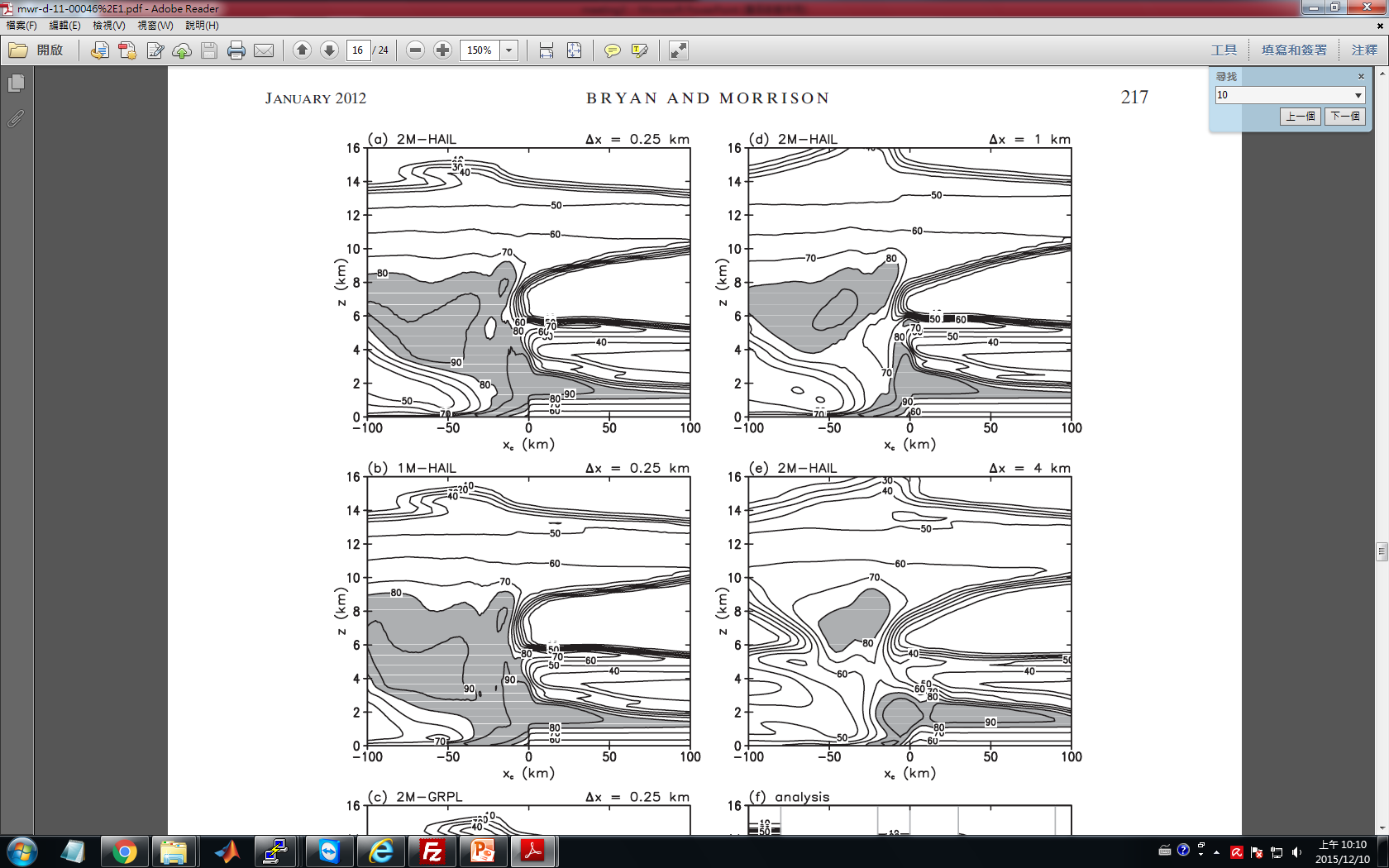 Comparison to VORTEX2 analyses
Relative humidity (H)
Line-averaged  vertical cross sections [averaged over 4–5 h]
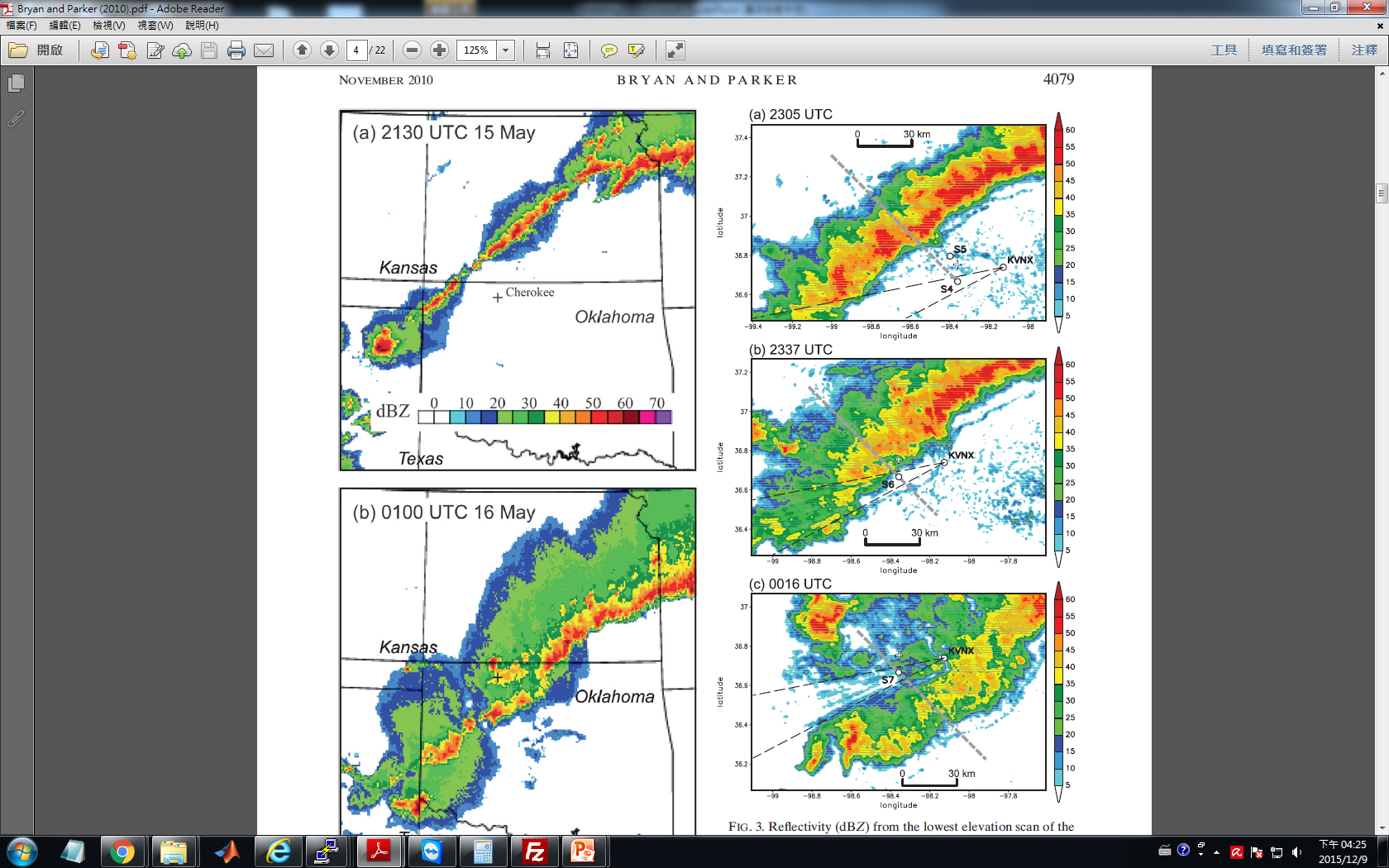 1M-HAIL
2M-GRAL
2M-HAIL
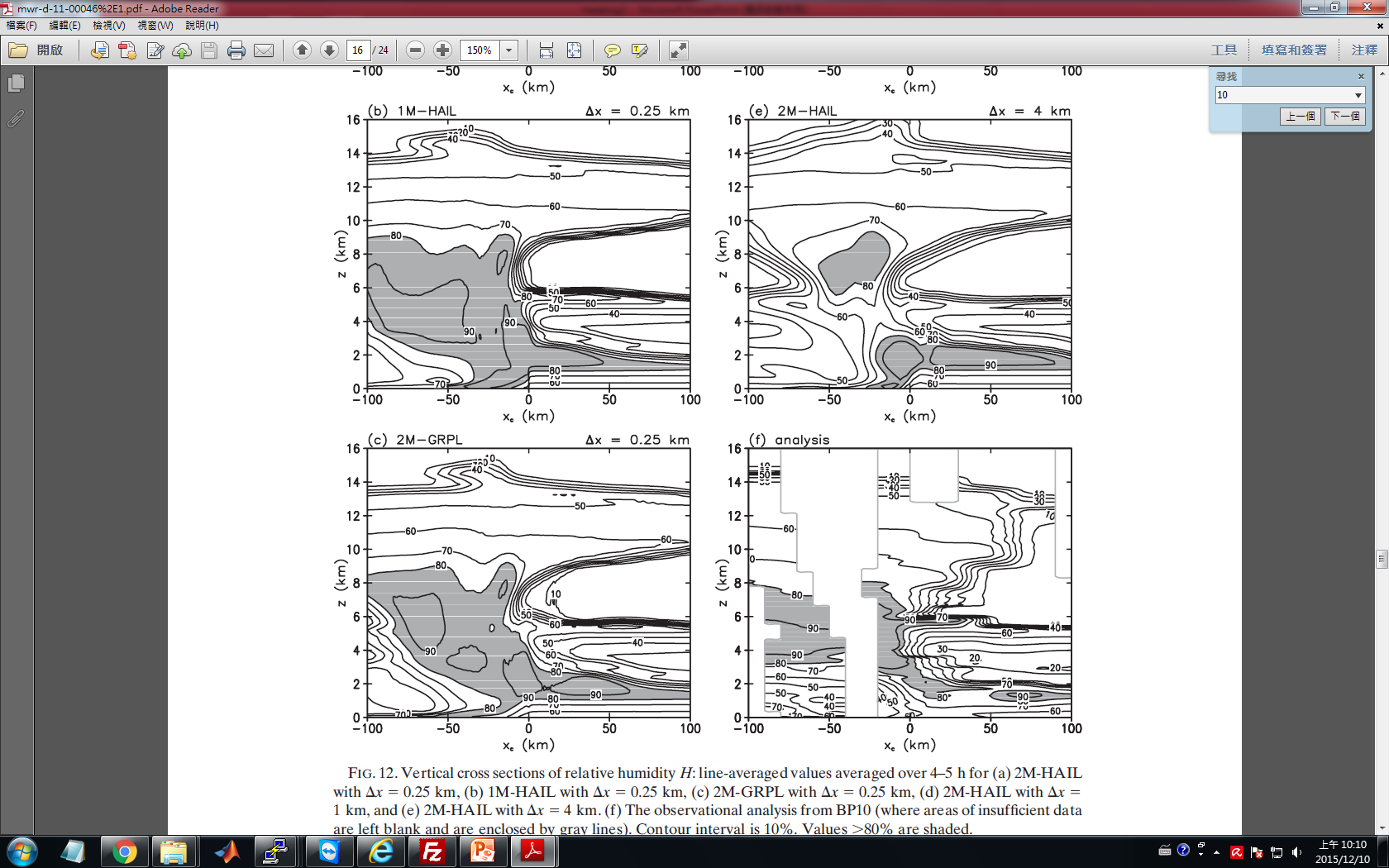 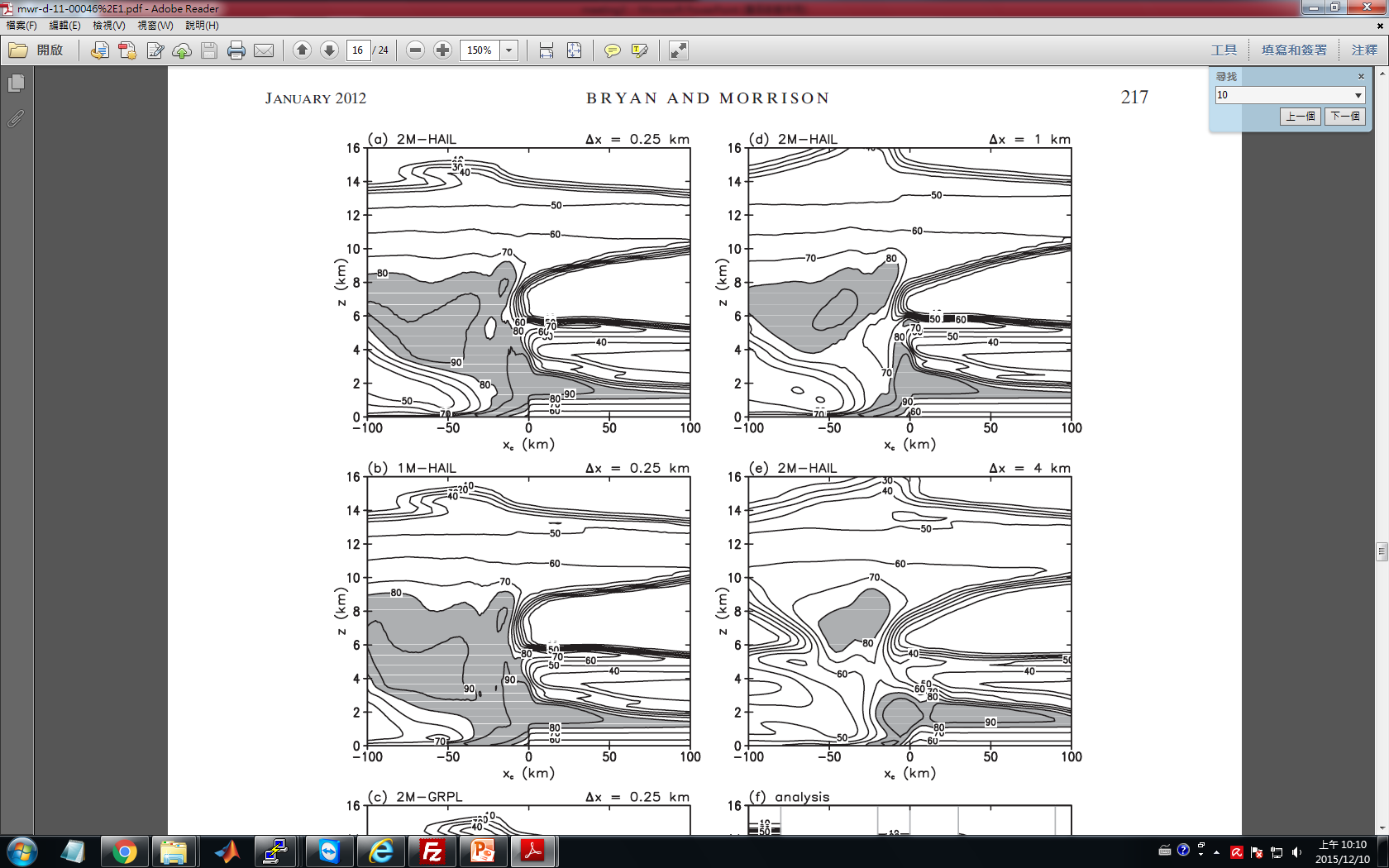 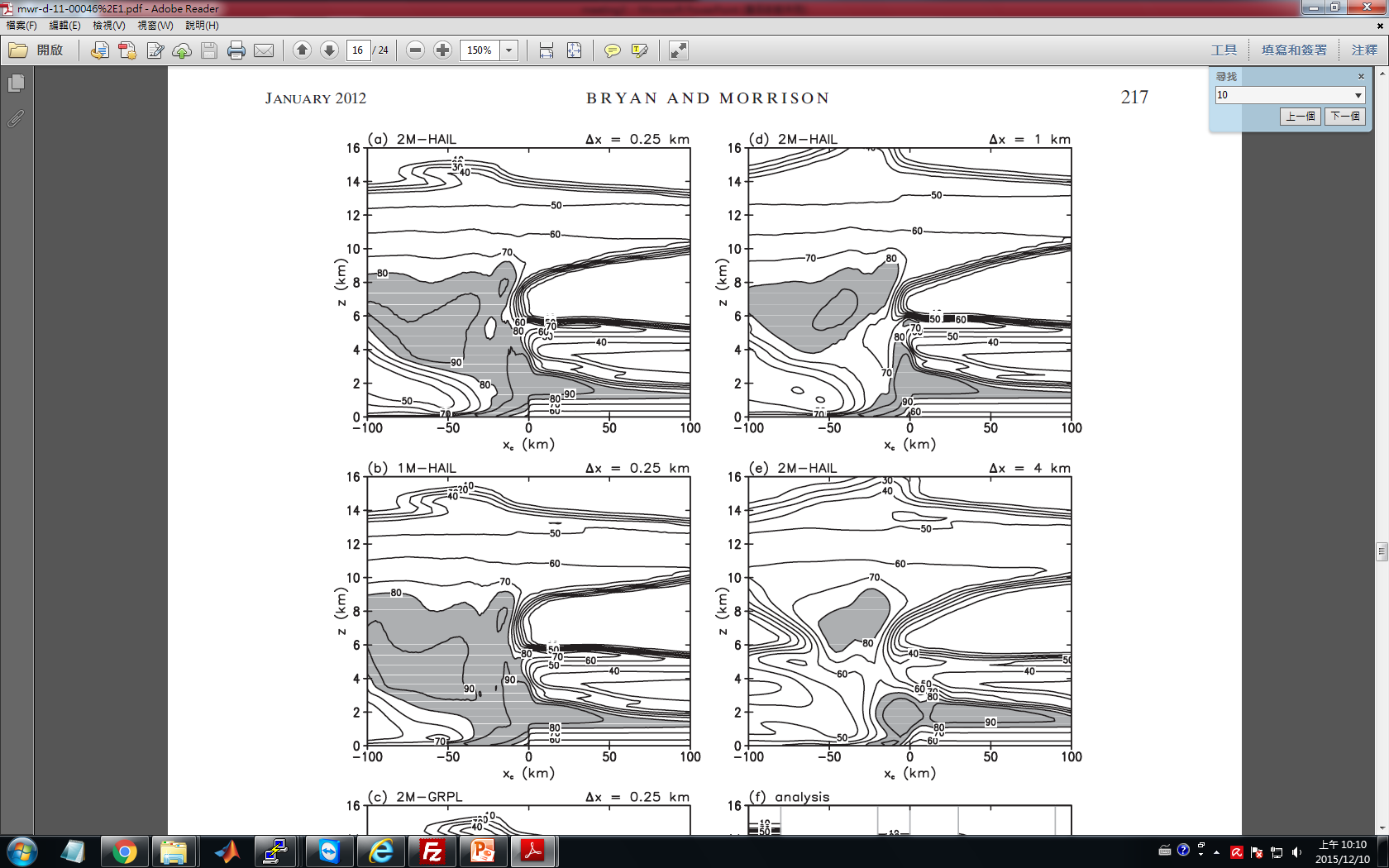 analysis
2M-HAIL
2M-HAIL
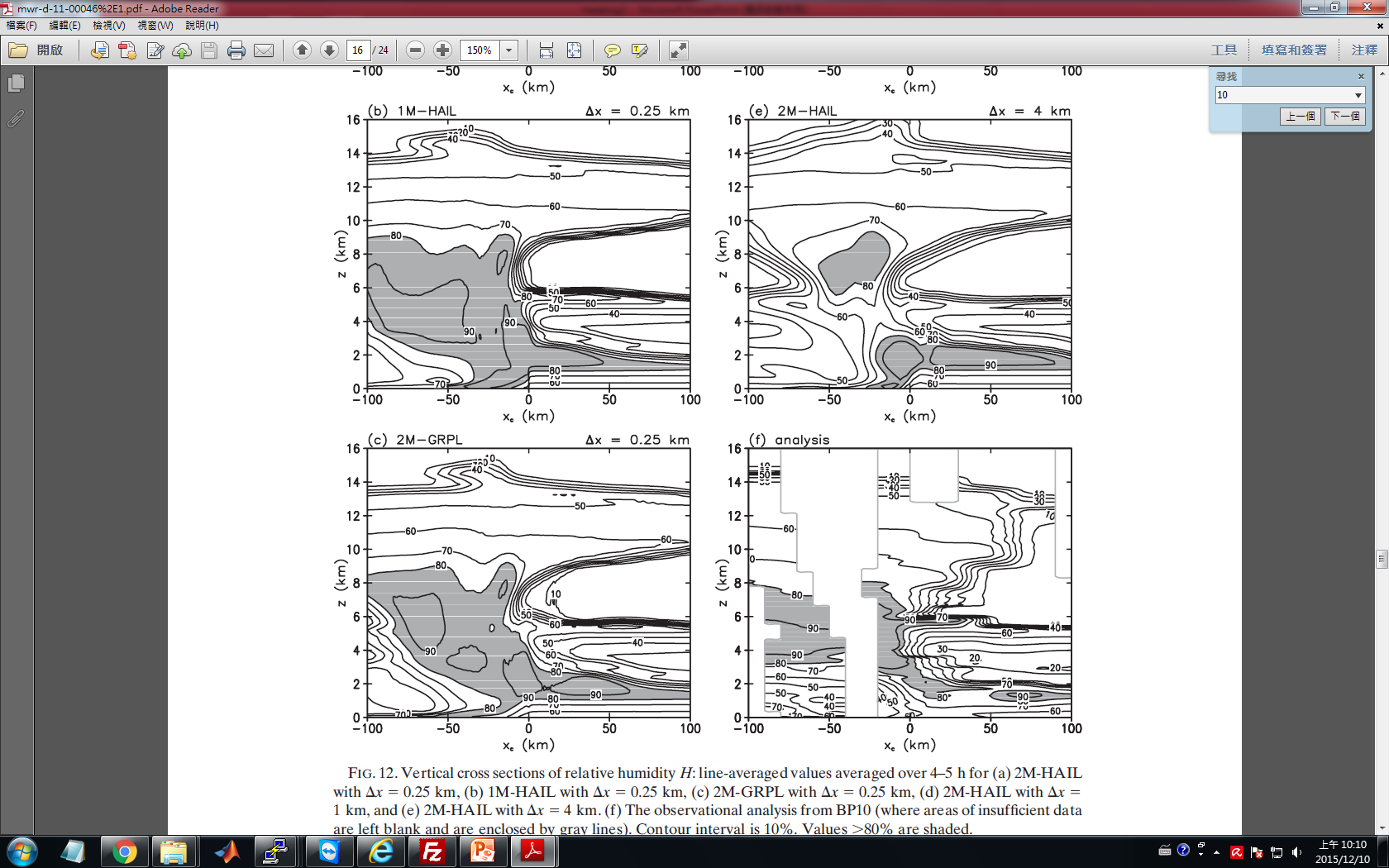 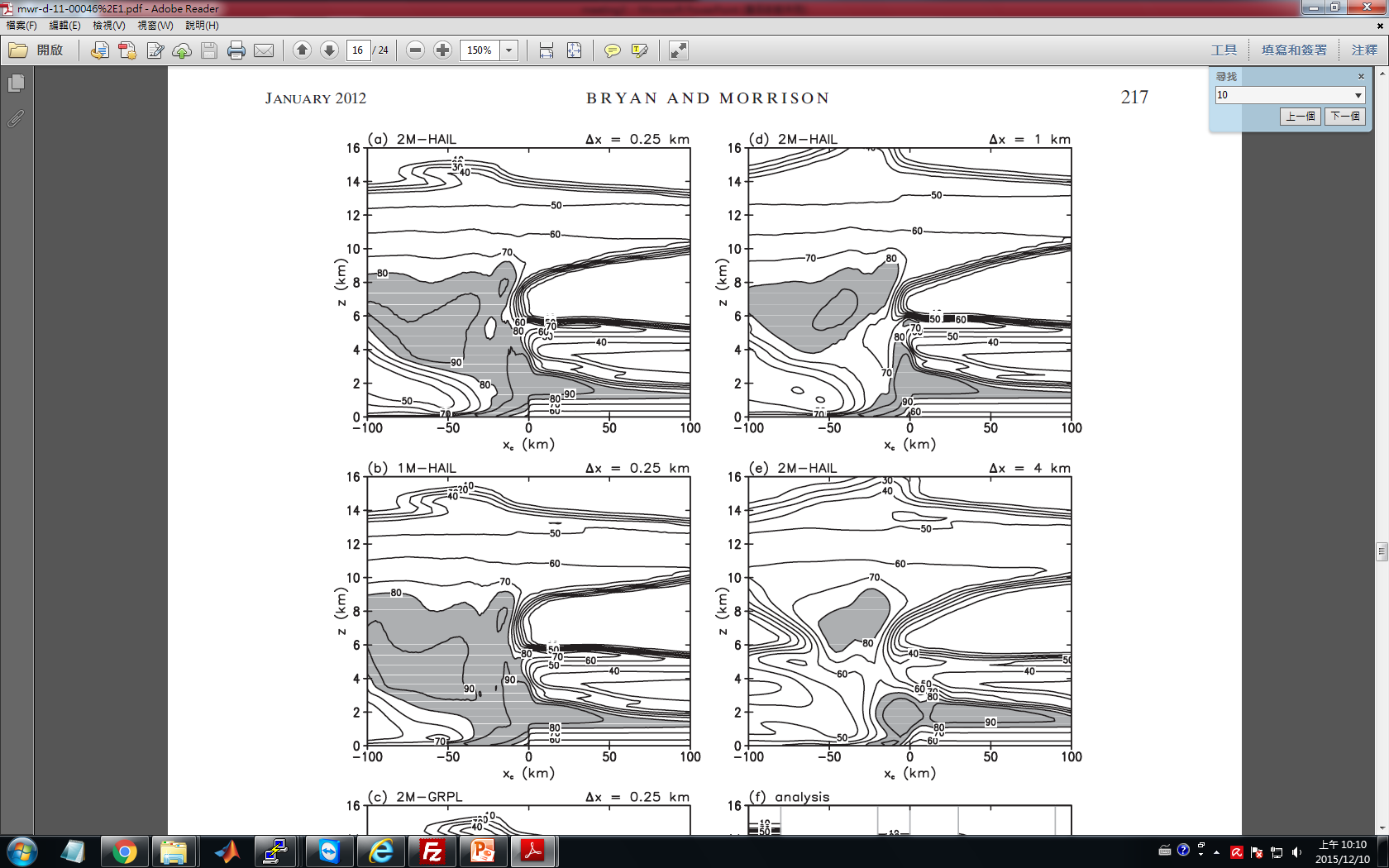 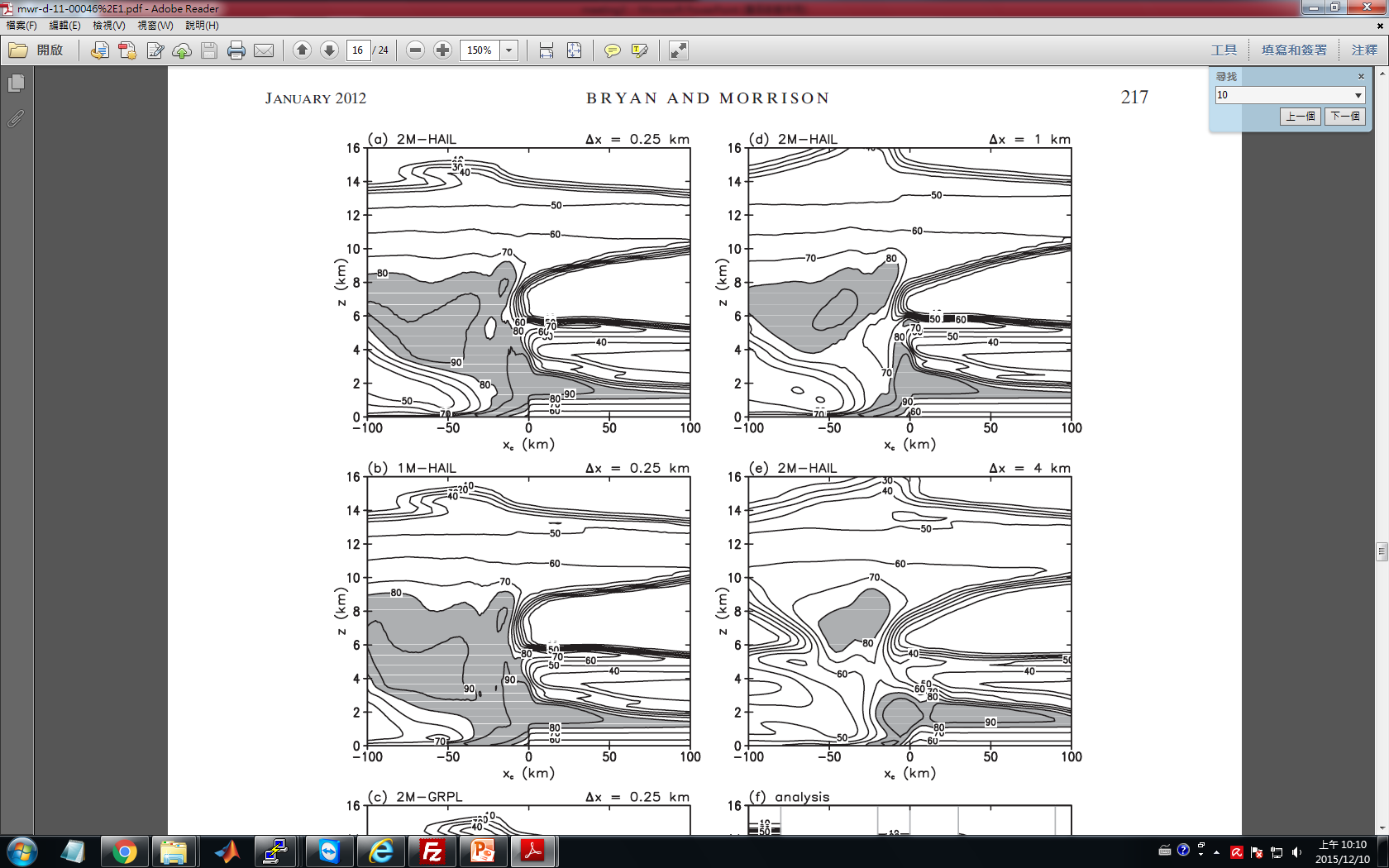 Comparison to VORTEX2 analyses
Relative humidity (H)
Line-averaged  vertical cross sections [averaged over 4–5 h]
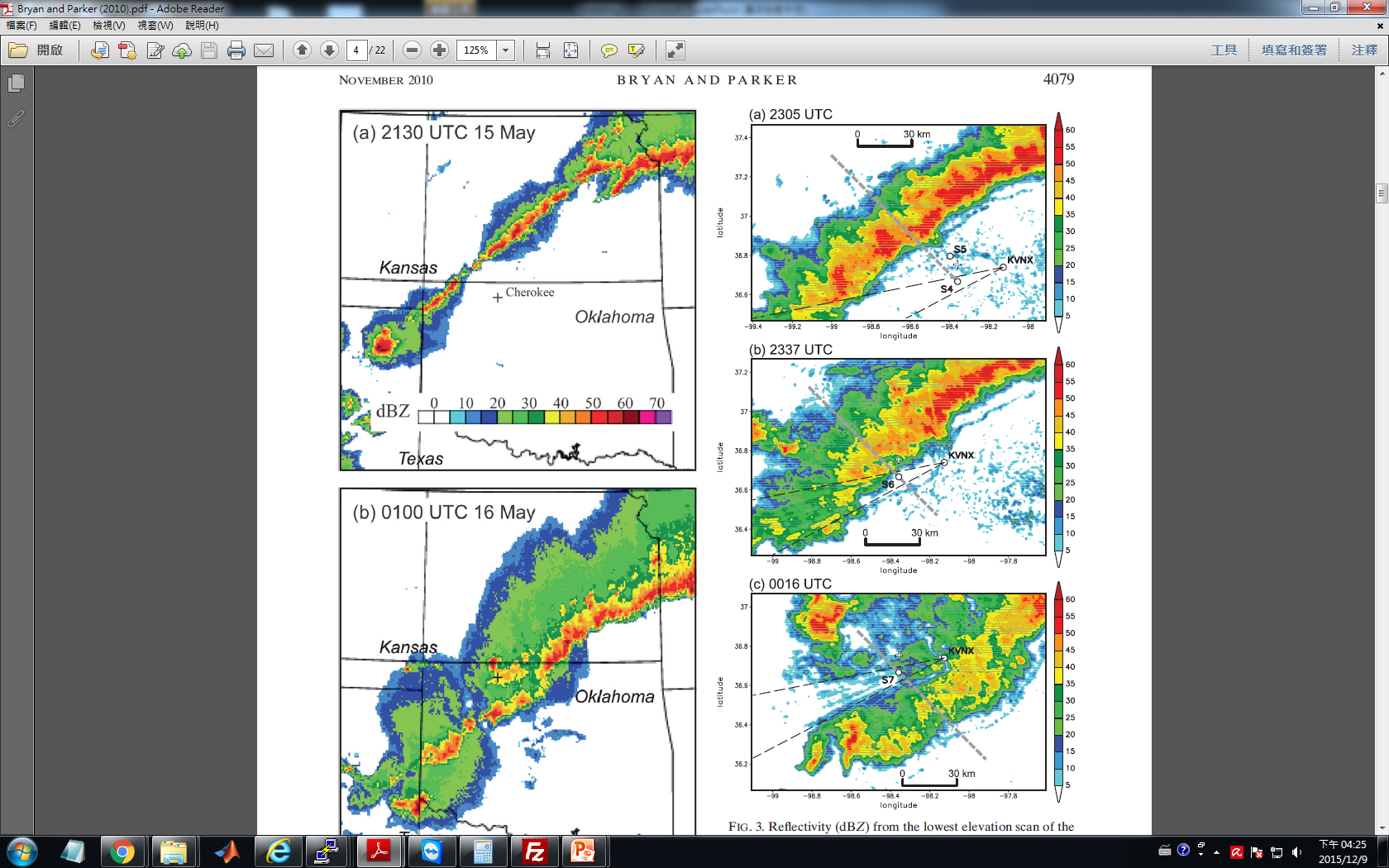 1M-HAIL
2M-GRAL
2M-HAIL
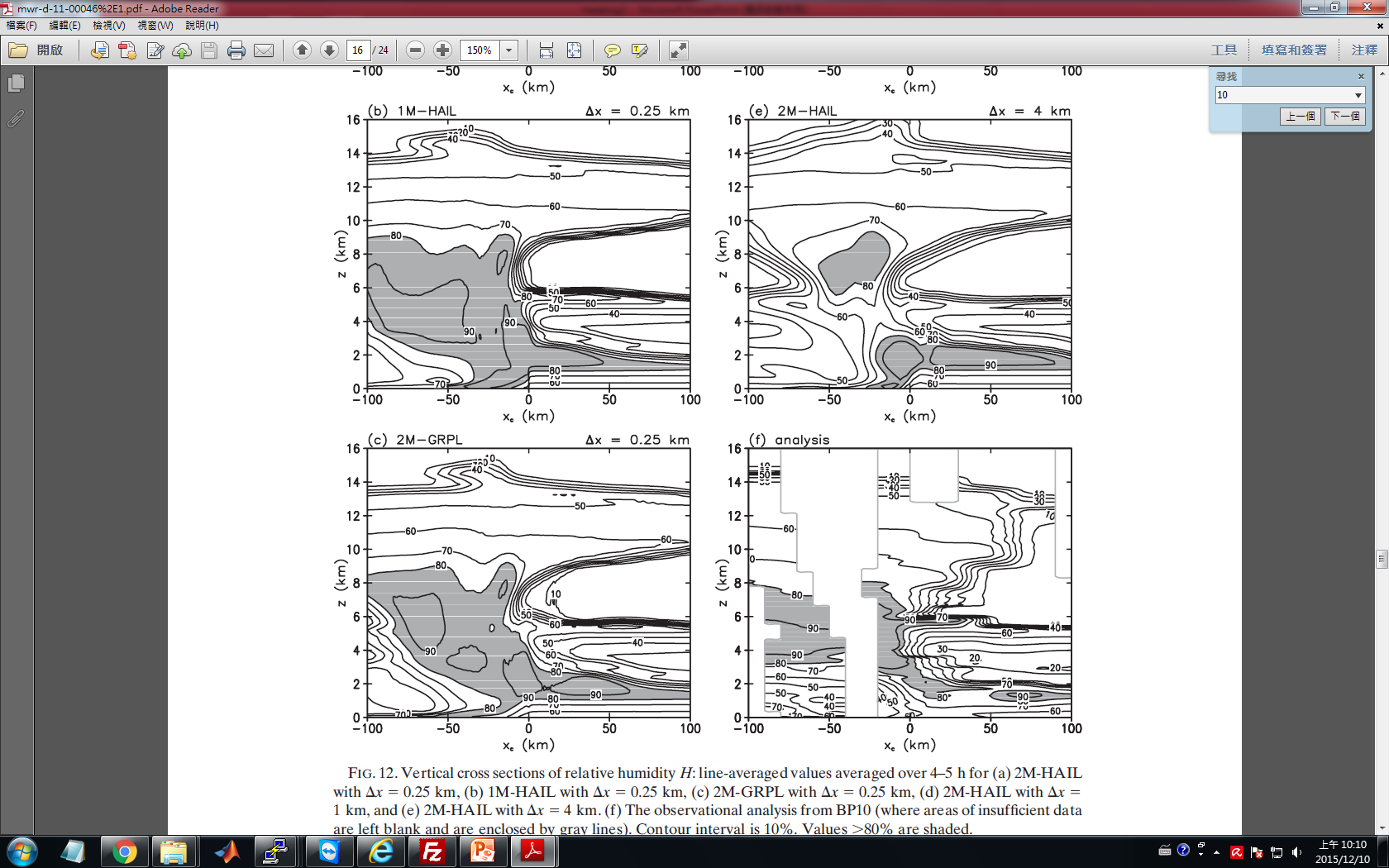 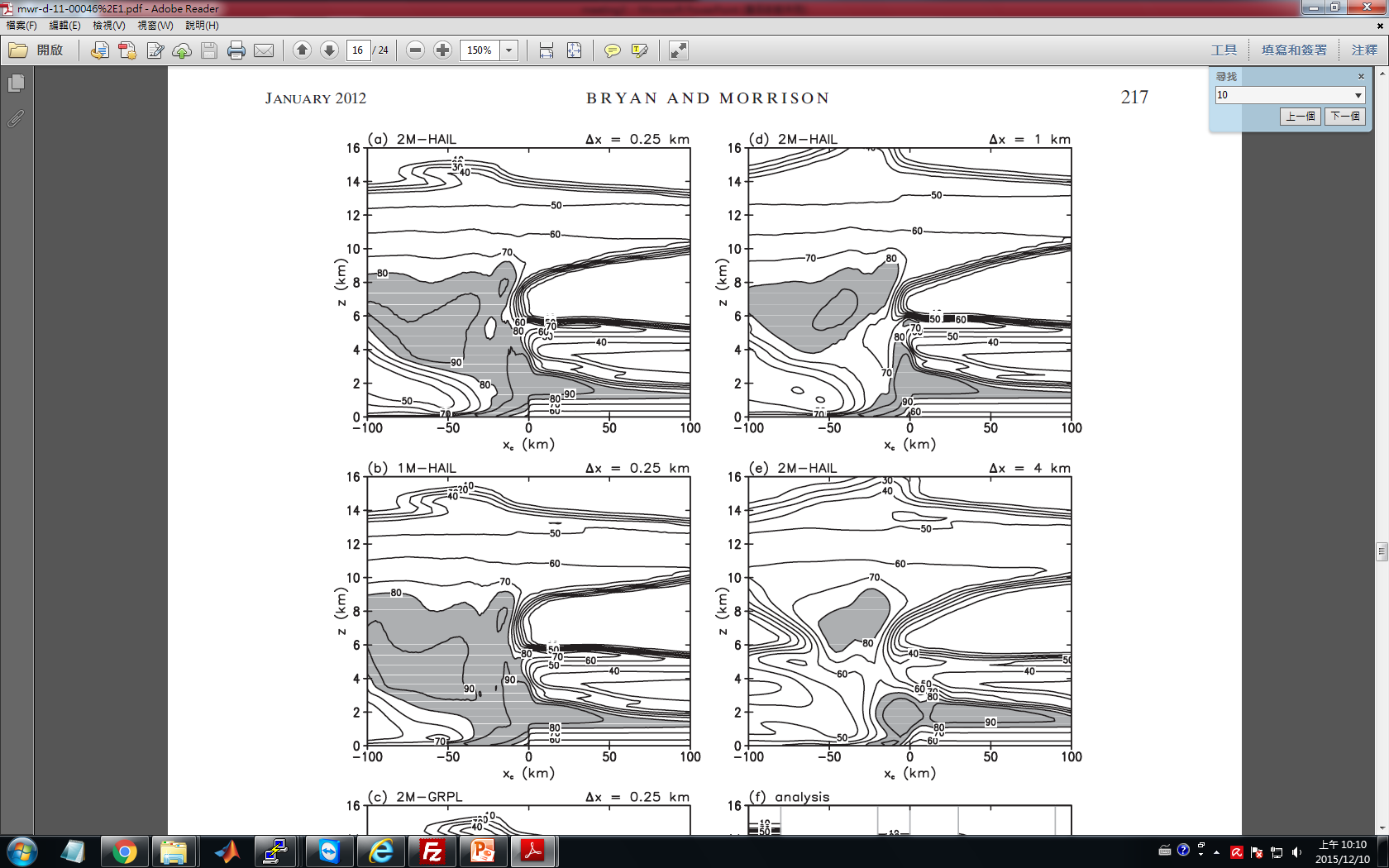 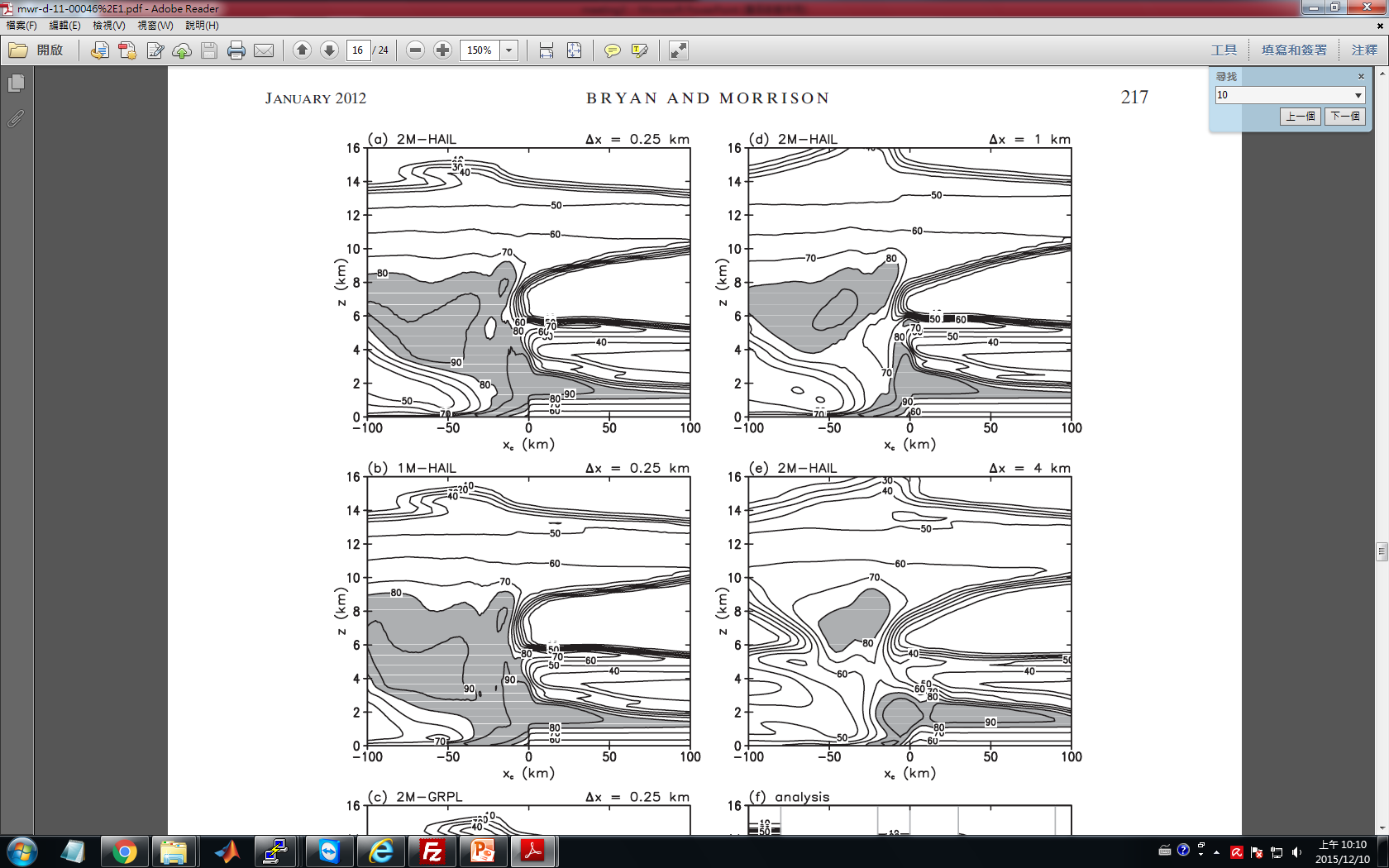 analysis
2M-HAIL
2M-HAIL
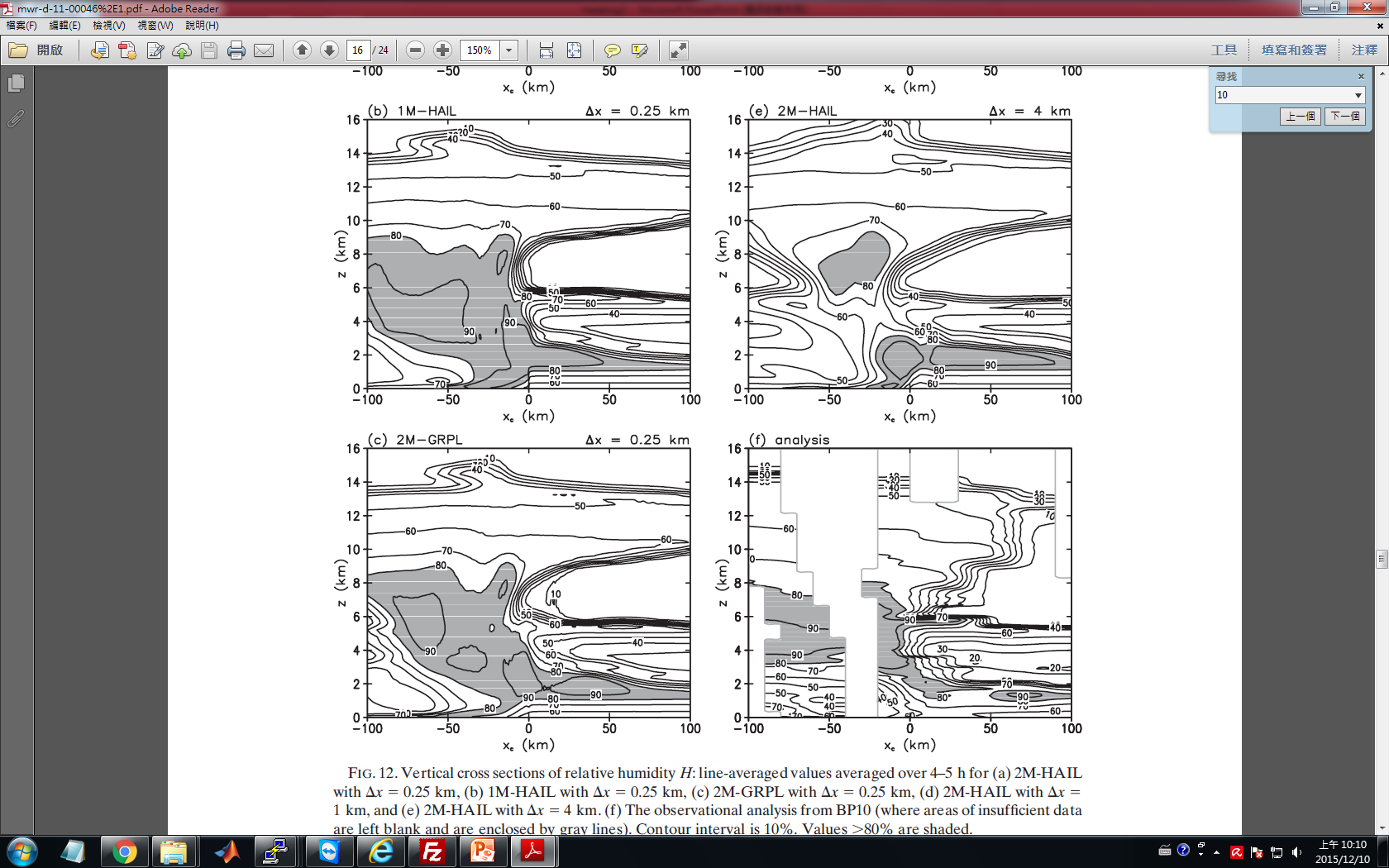 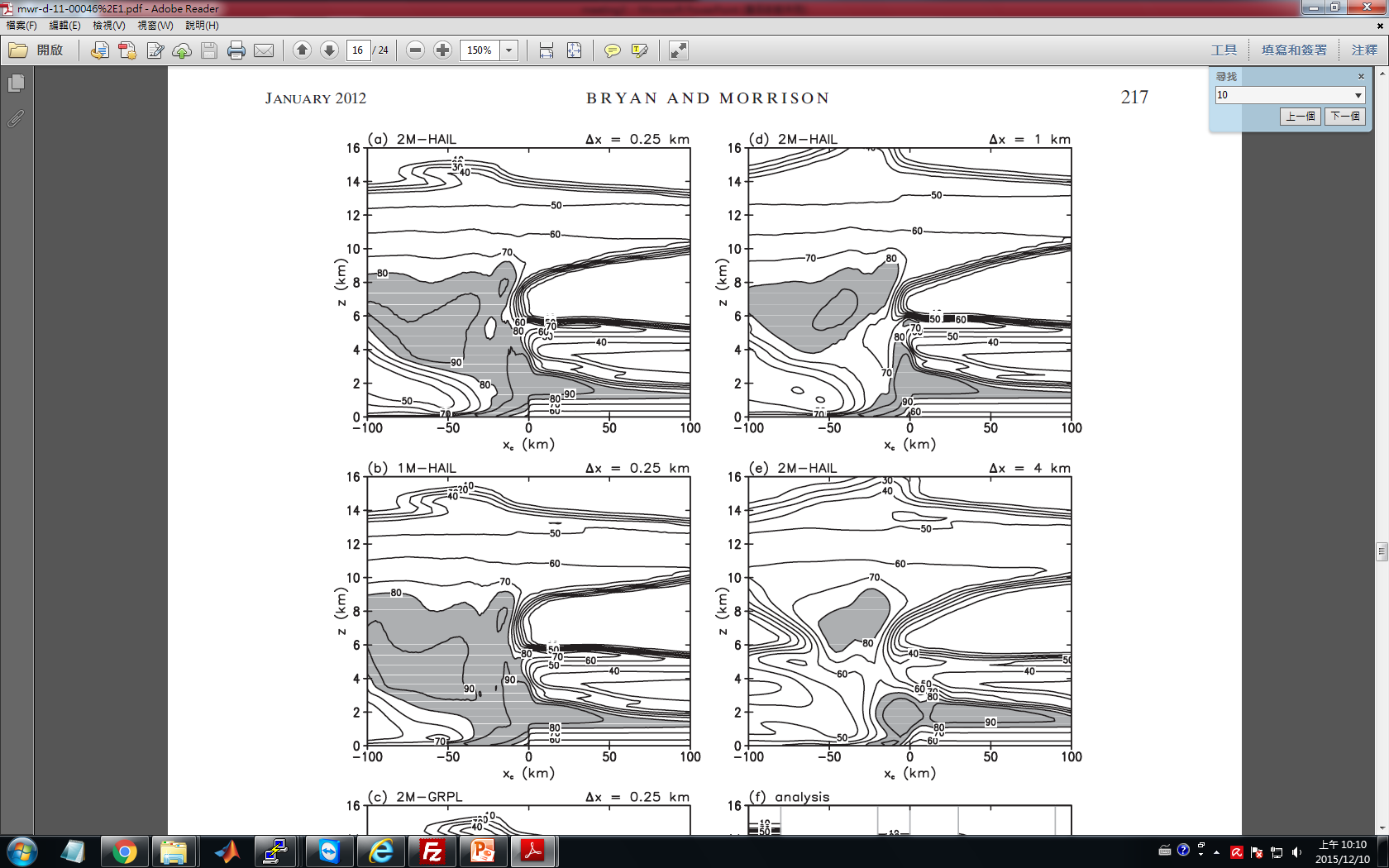 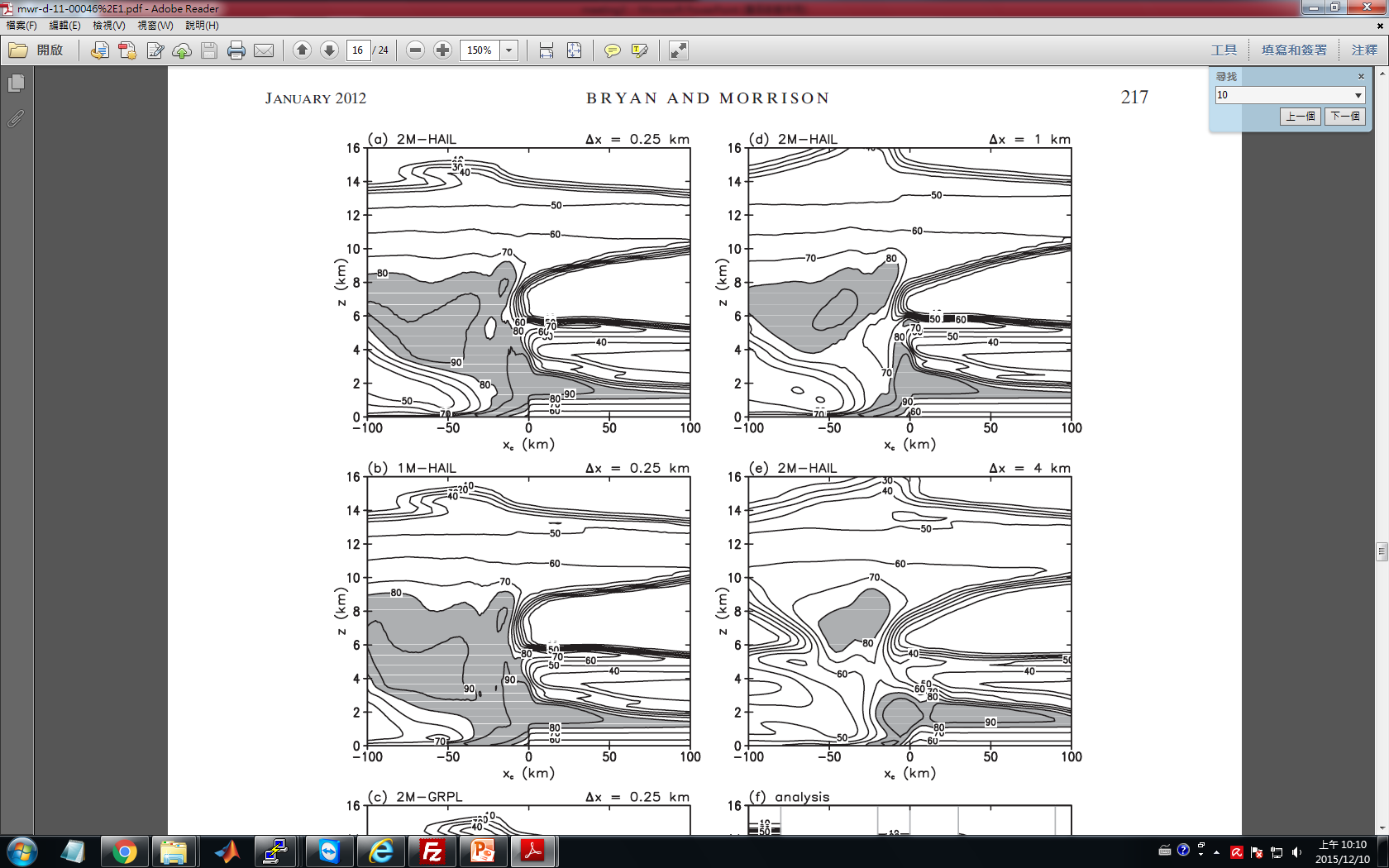 Comparison to VORTEX2 analyses
Bouncy (B)
Line-averaged  vertical cross sections [averaged over 4–5 h]
1M-HAIL
2M-HAIL
2M-GRAL
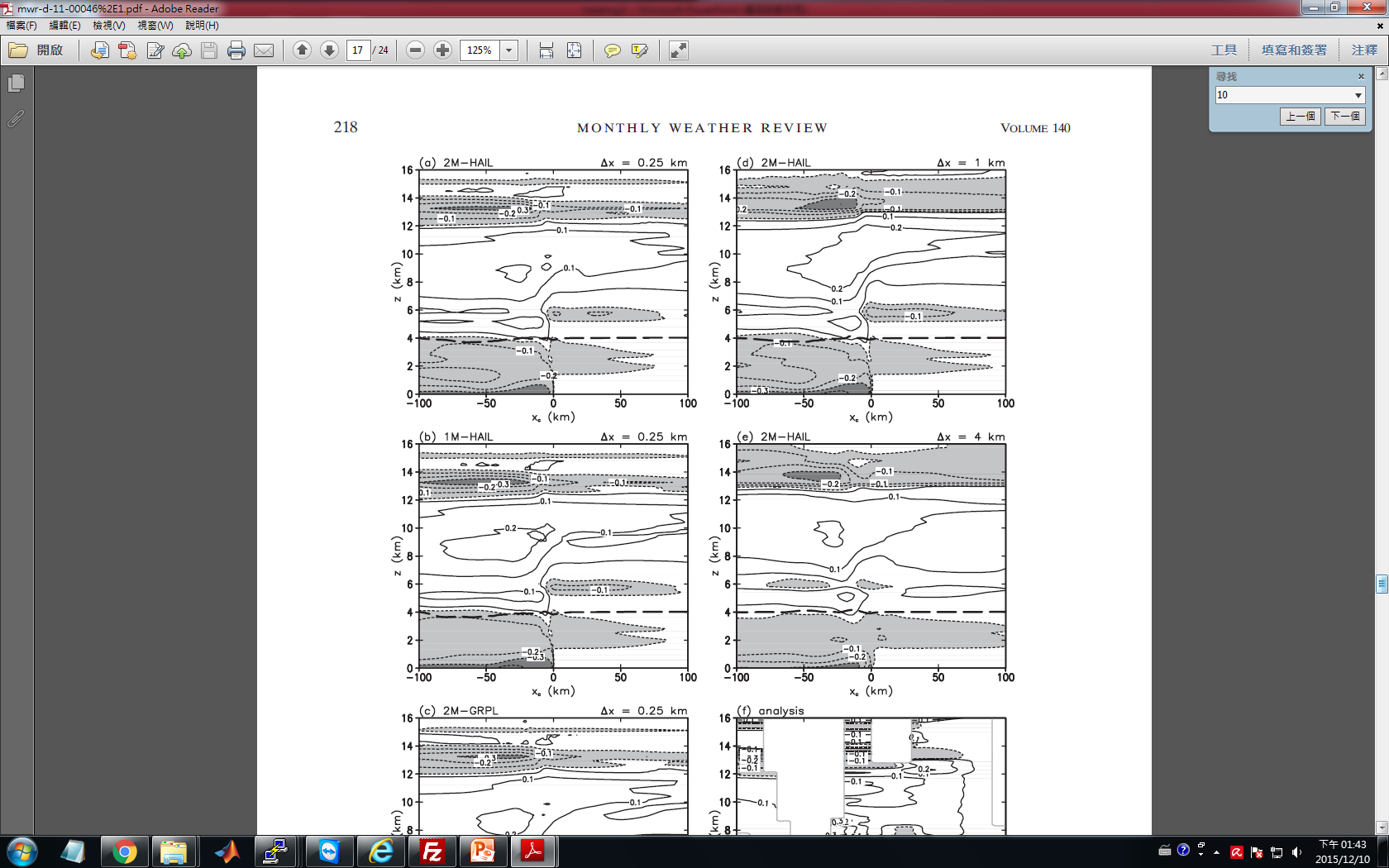 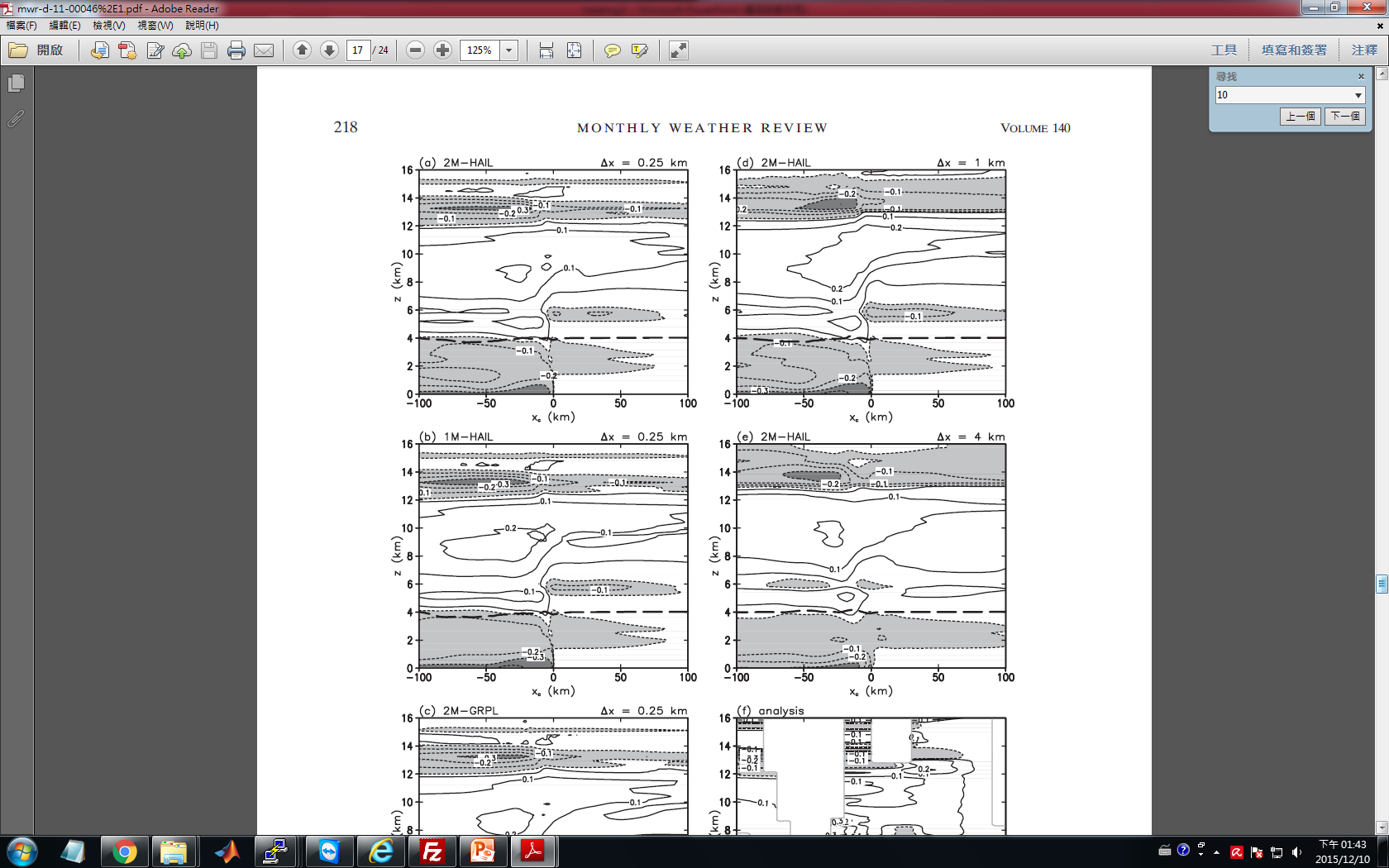 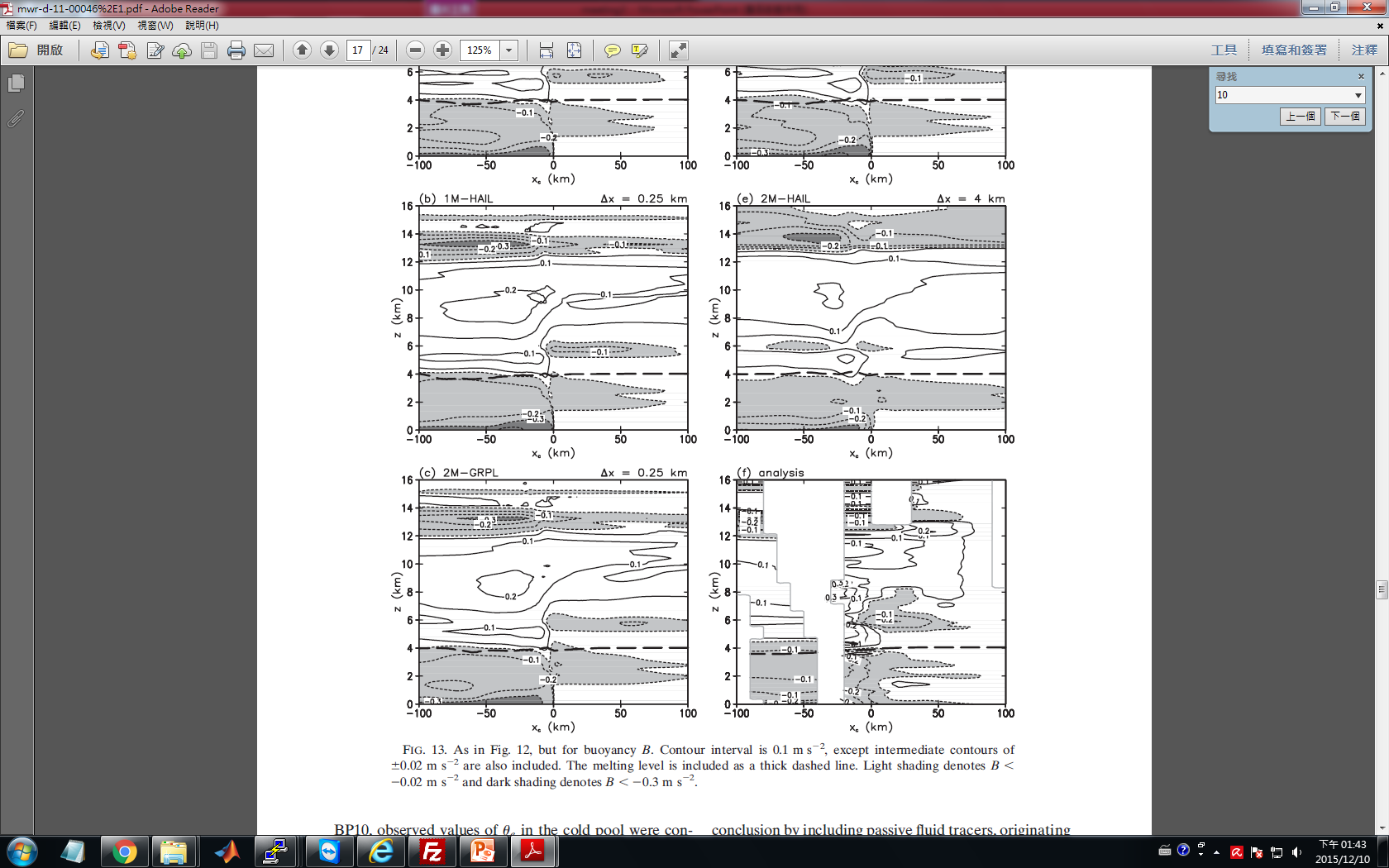 2M-HAIL
2M-HAIL
analysis
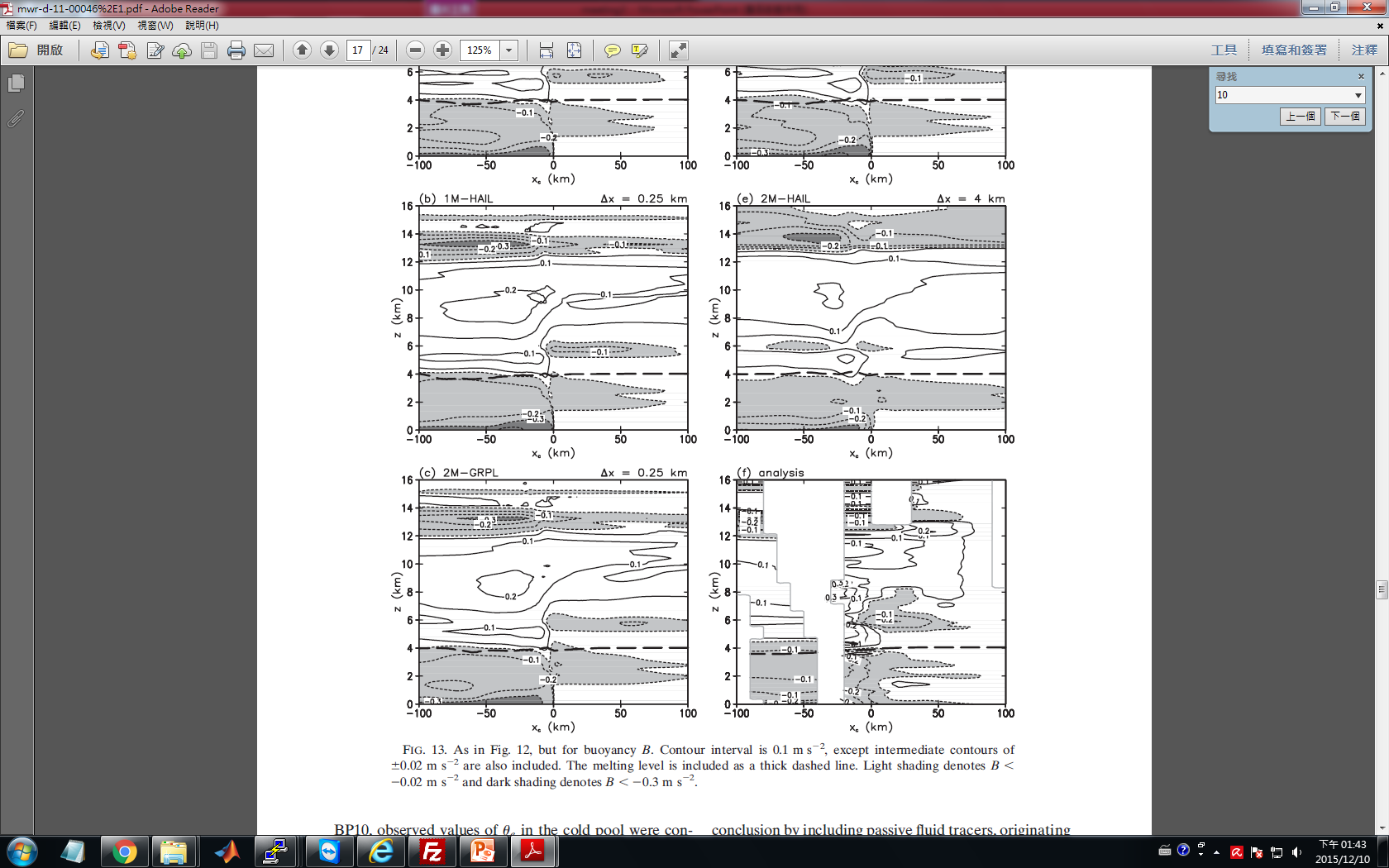 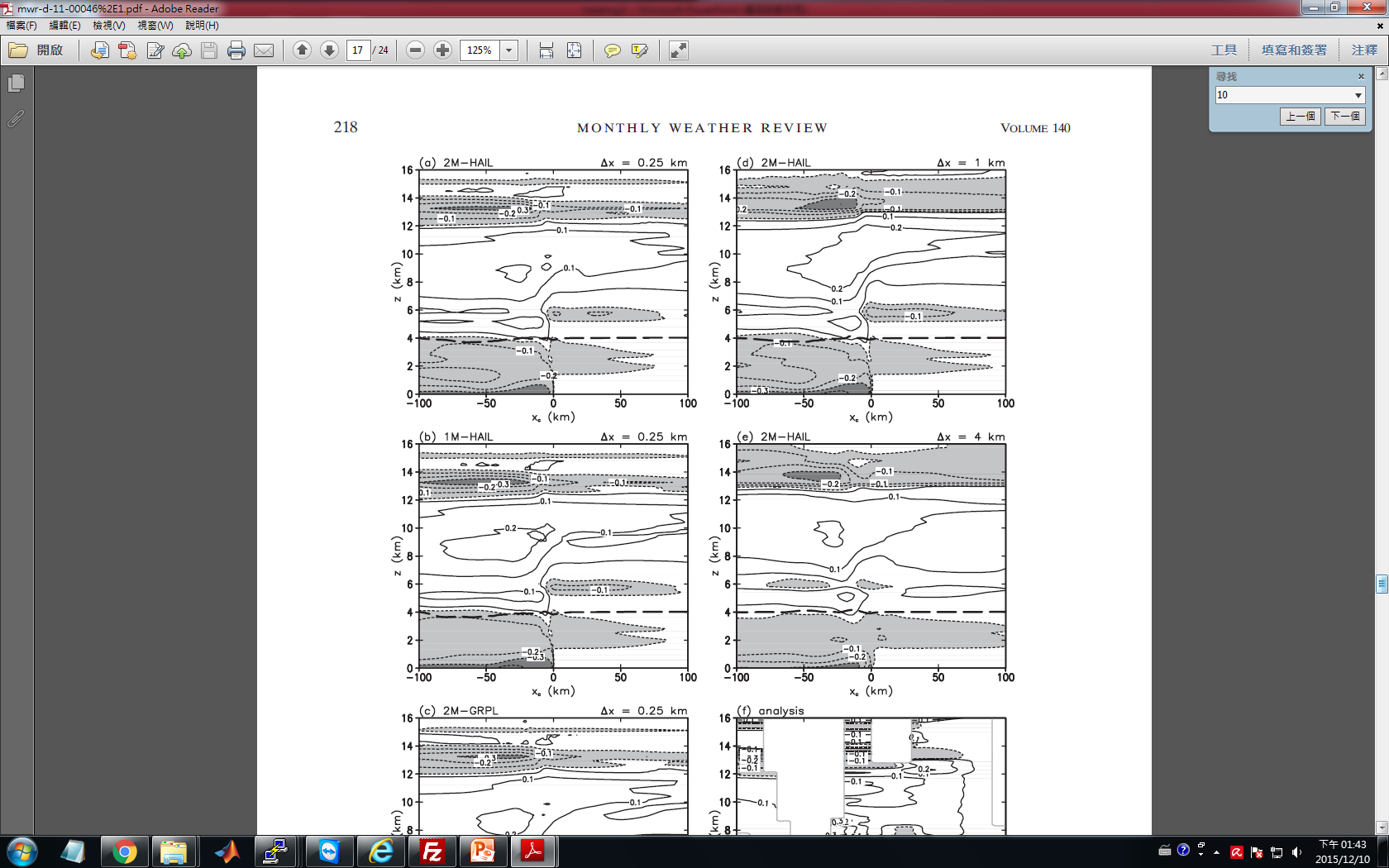 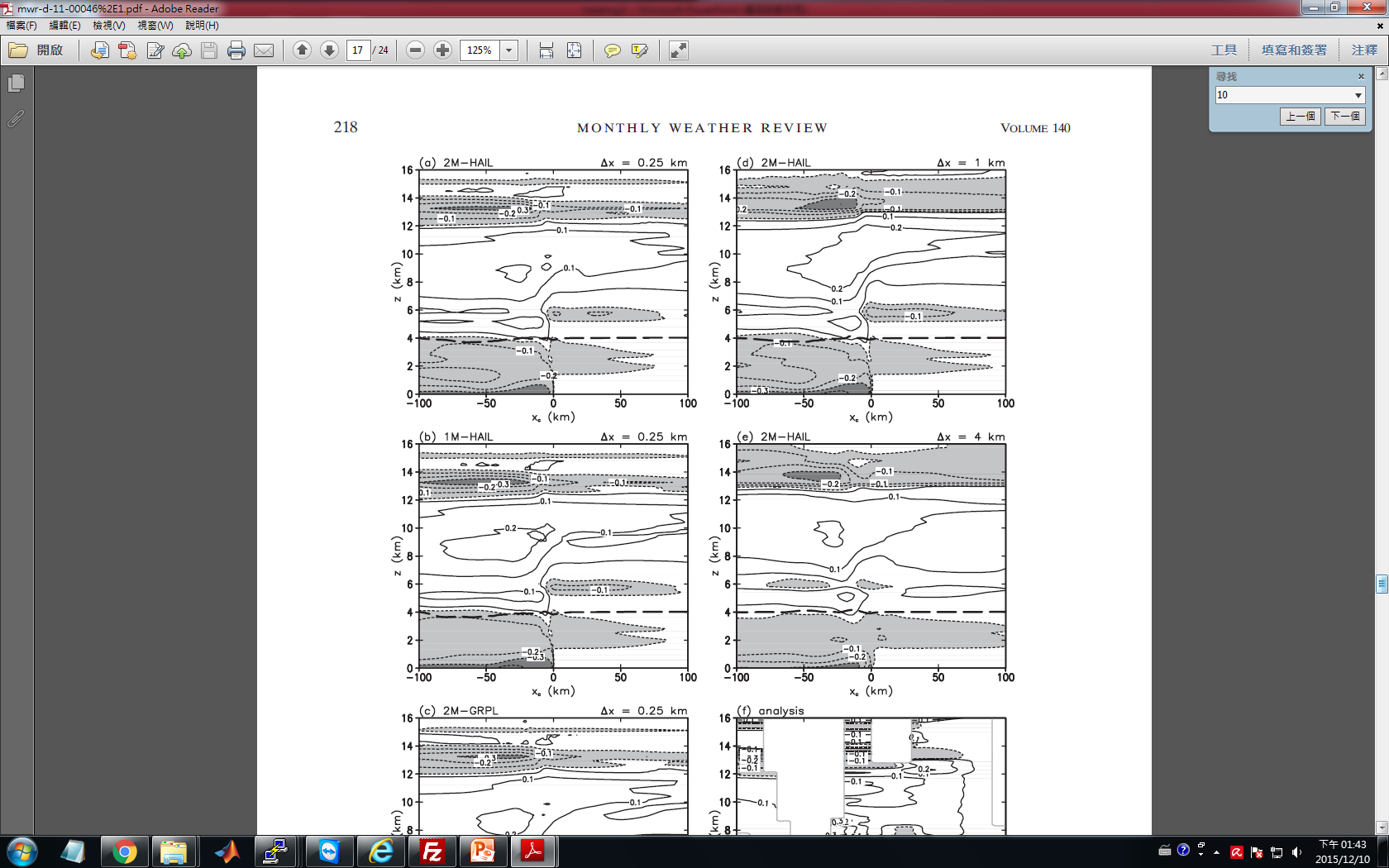 Cold pool depth (h)